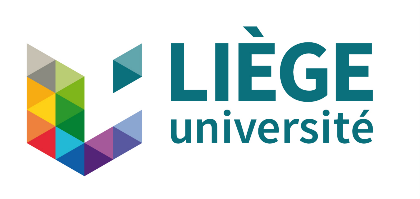 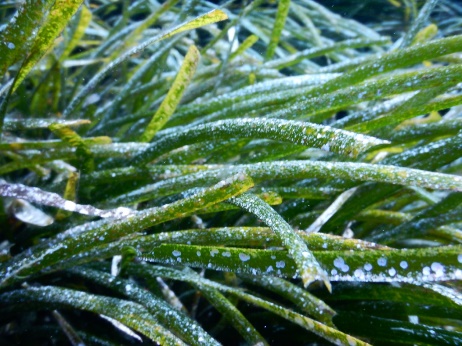 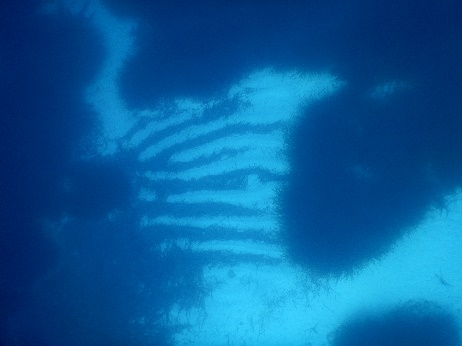 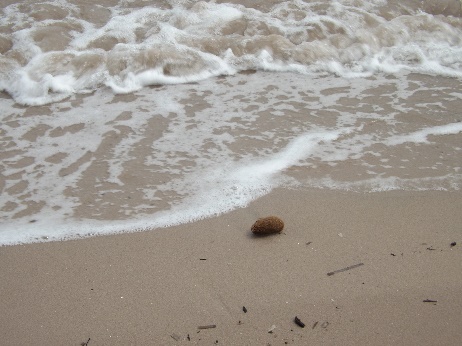 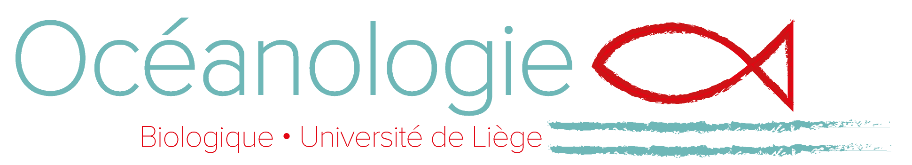 University of Liege
Oceanology laboratory
How does the endophytic fungal transform the Posidonia oceanica (L.) Delile (1813) meadow into the aegagropiles ?
Communication for the Centre Inter Universitaire de Biologie Marine (CIBIM)
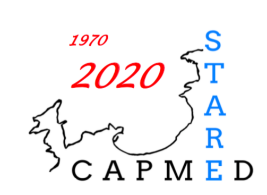 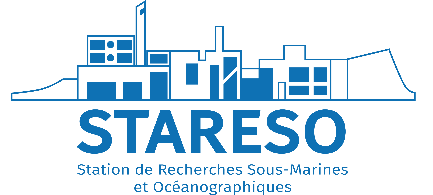 Laurence LEFEBVRE, Sylvie Gobert
[Speaker Notes: Hello everyone,
My name is Laurence Lefebvre]
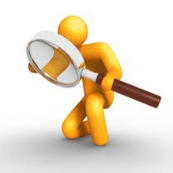 Introduction    Aims     Methods    Results and discussion        Conclusion
While walking along the beaches of the Mediterranean Sea,
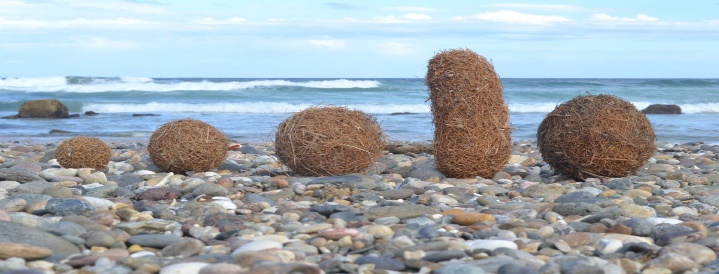 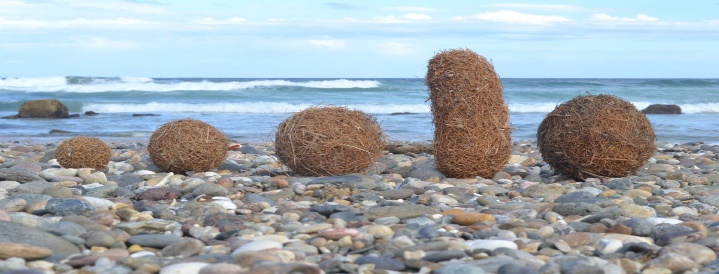 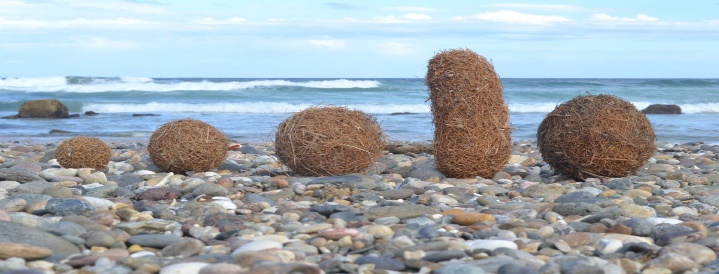 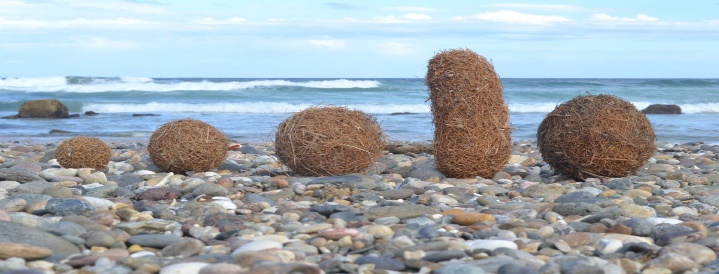 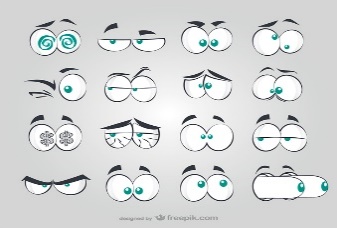 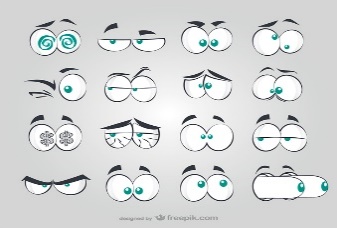 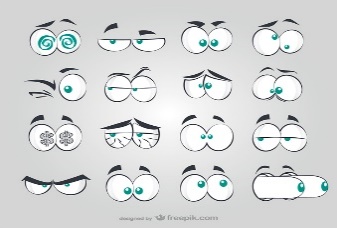 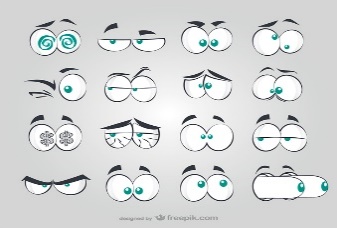 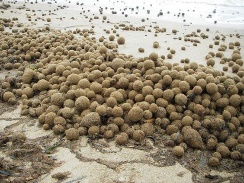 ?
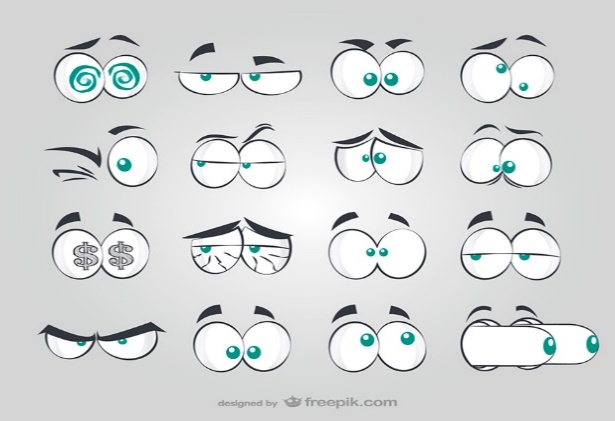 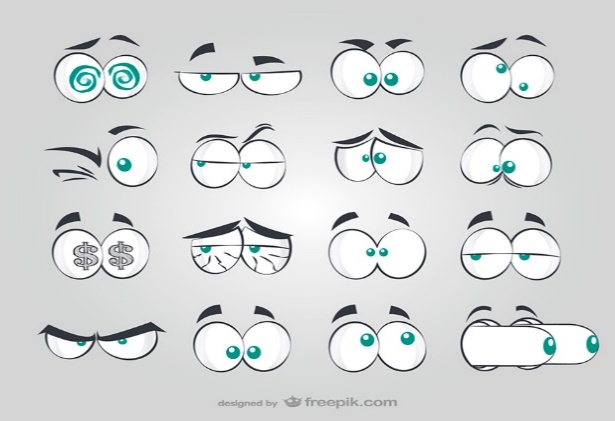 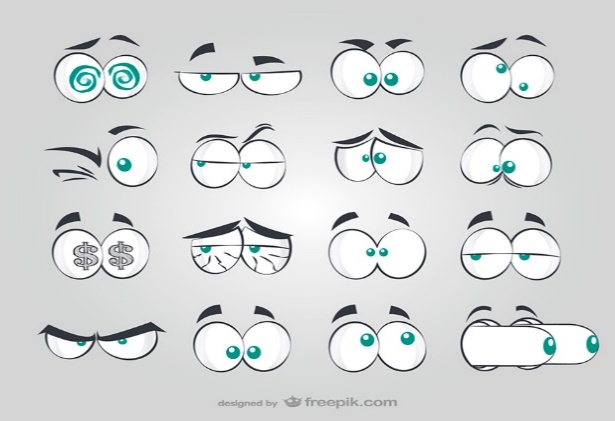 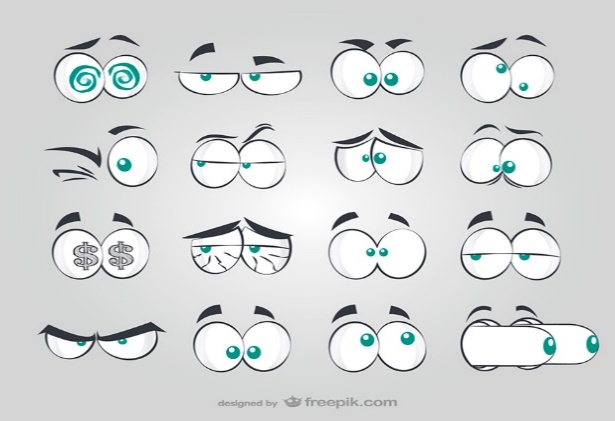 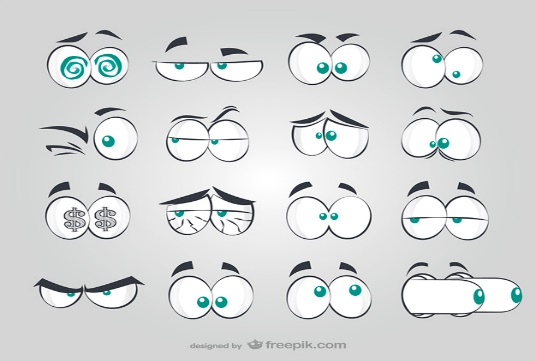 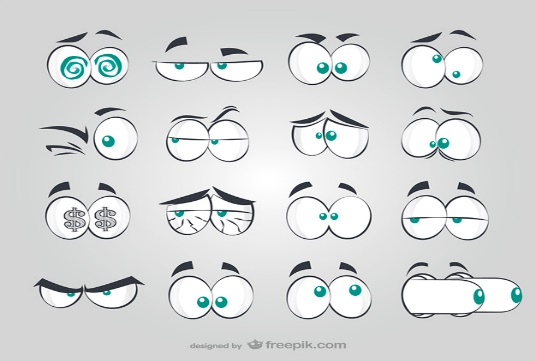 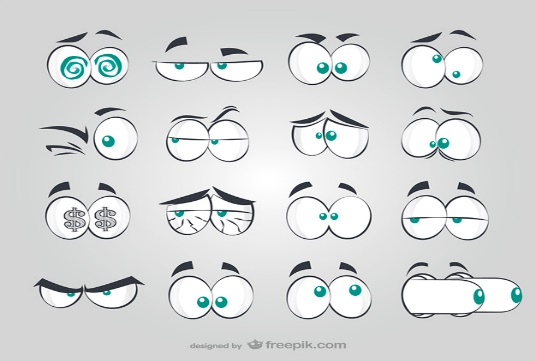 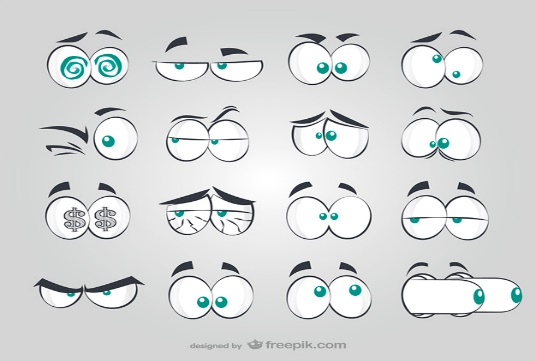 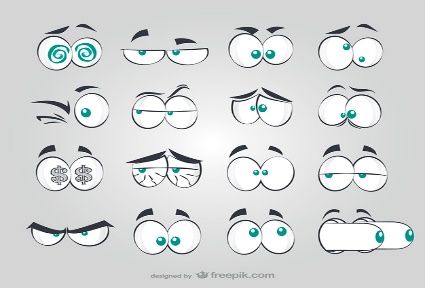 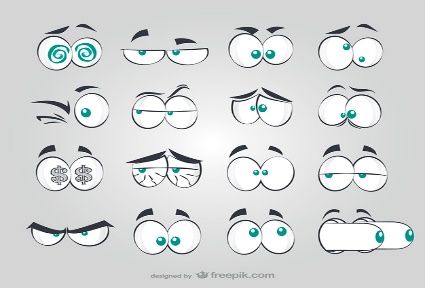 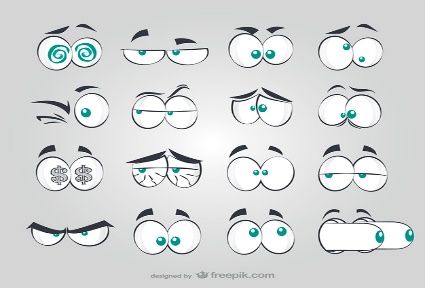 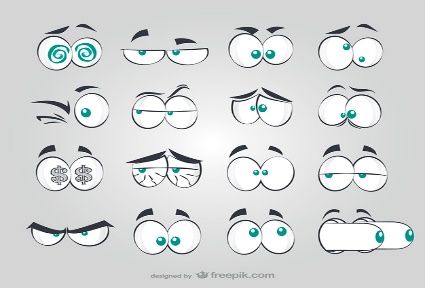 …You  can met agglomerate of plant fibres more or less spherical.
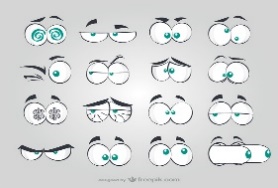 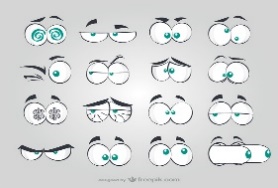 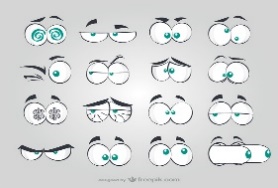 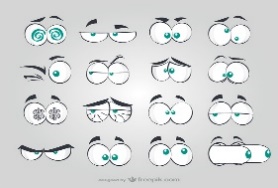 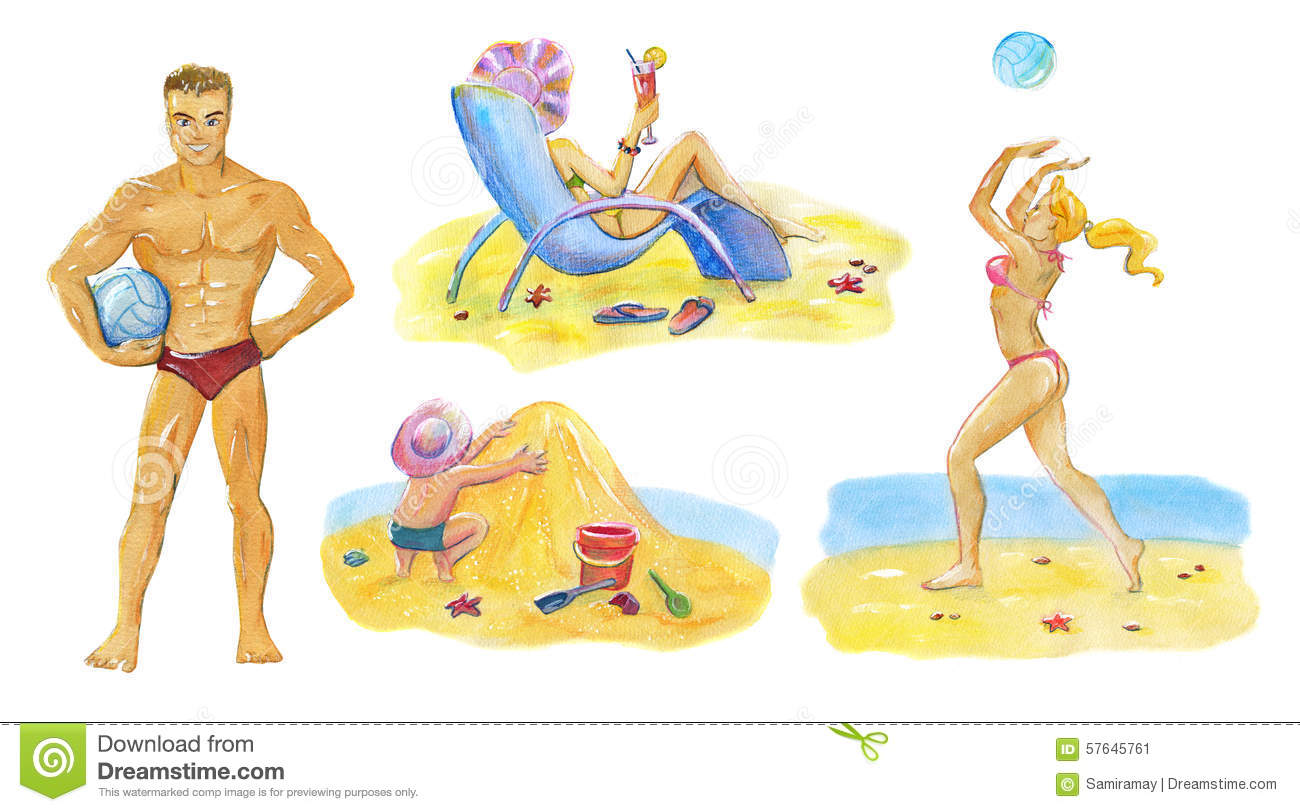 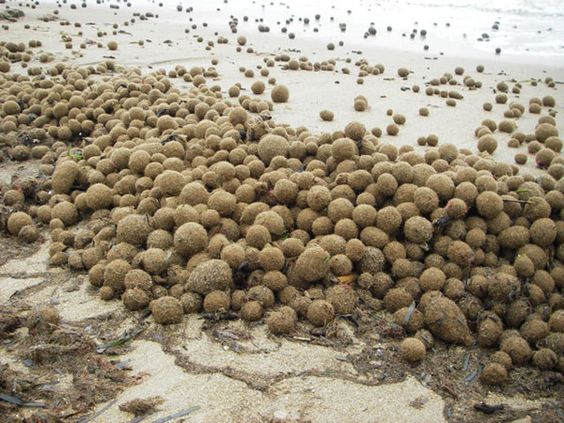 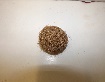 1
[Speaker Notes: While walking along the beaches of the Mediterranean Sea, You must have already met agglomerate of plant fibres more or less spherical.

You probably asked you :
what it it? 
Is it a waste? How were it formed? 
Does it have a name?]
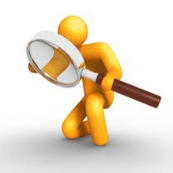 Introduction    Aims     Methods    Results and discussion        Conclusion
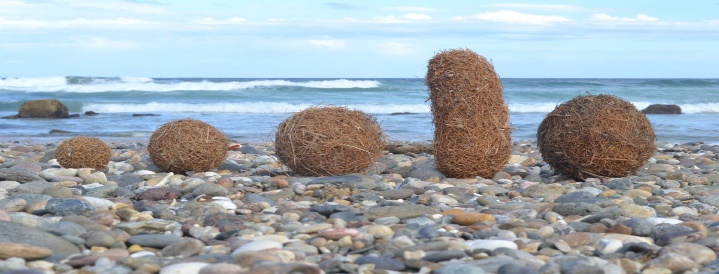 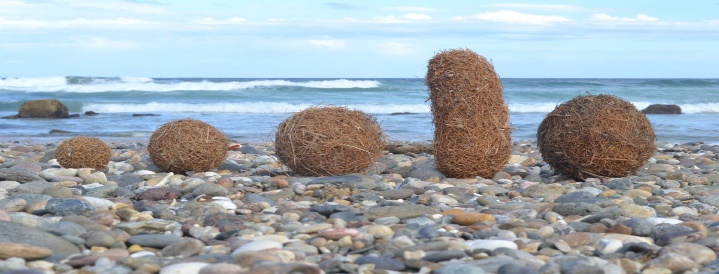 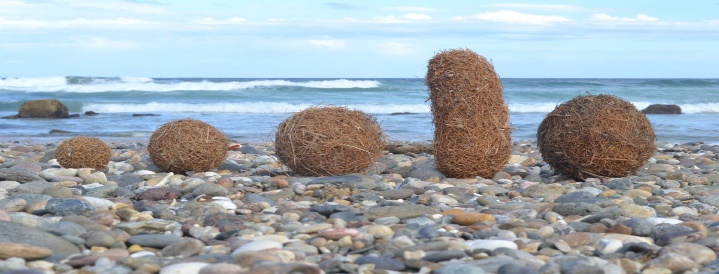 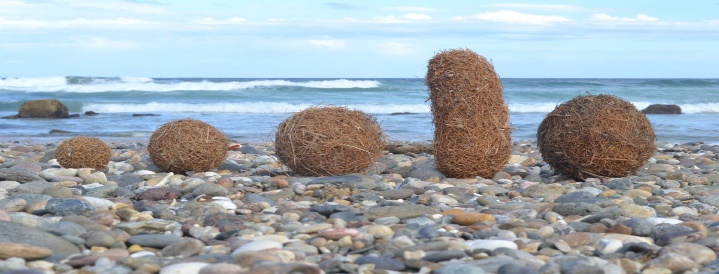 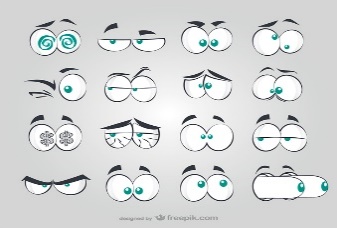 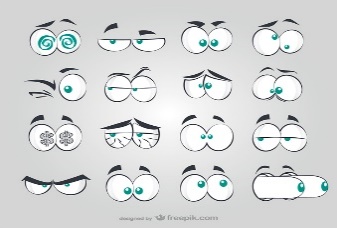 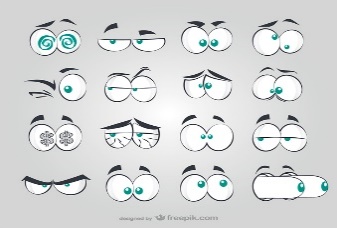 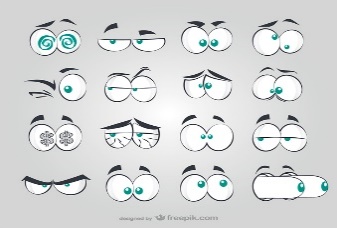 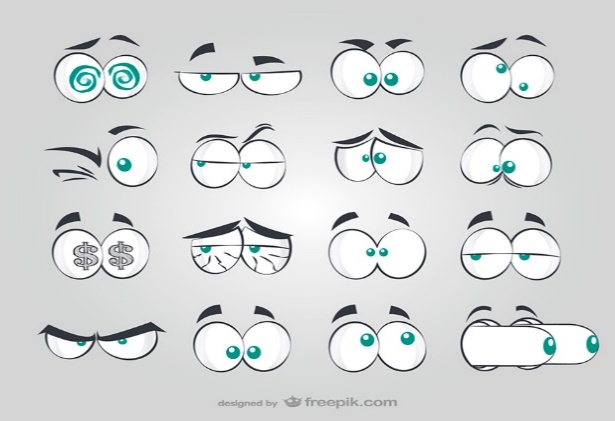 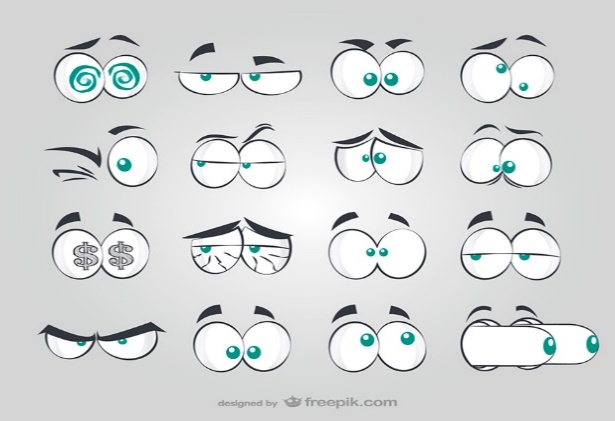 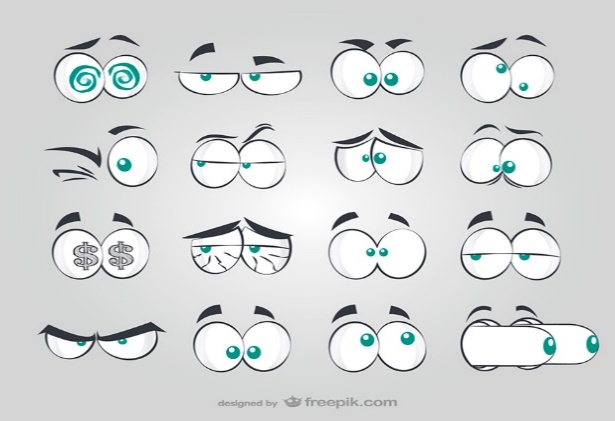 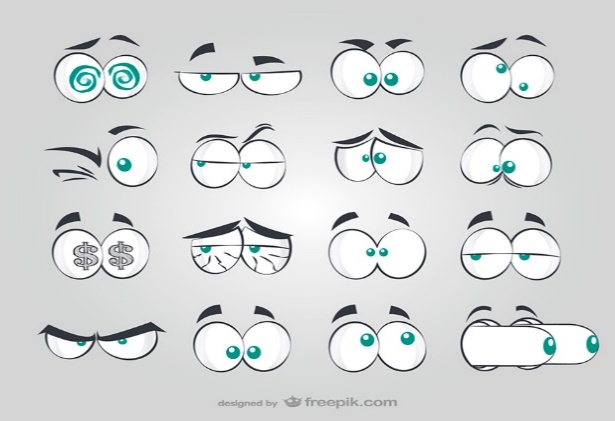 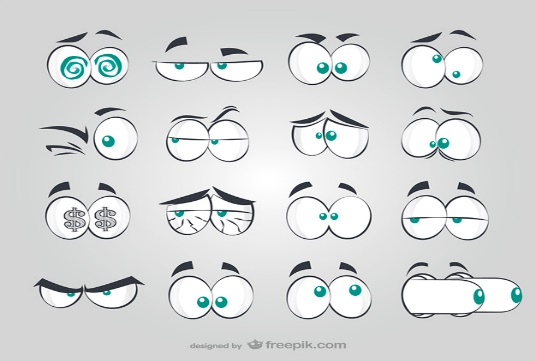 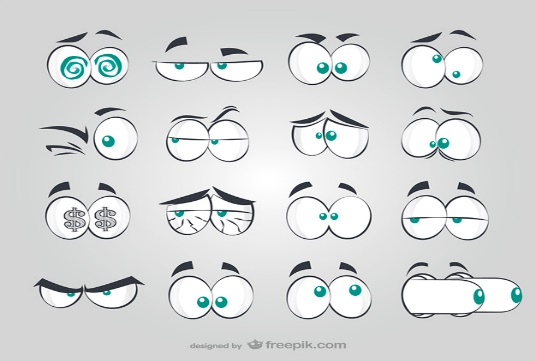 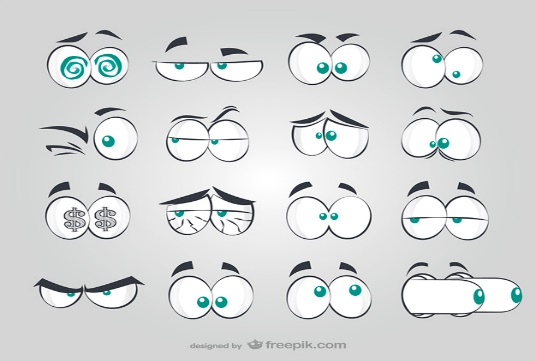 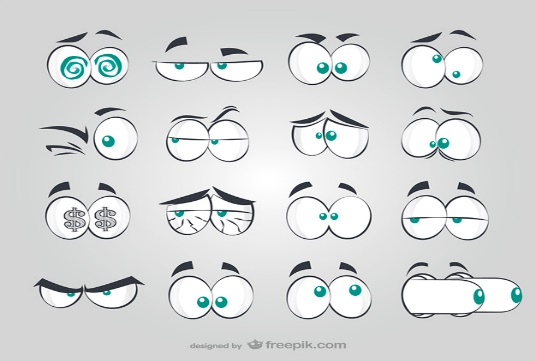 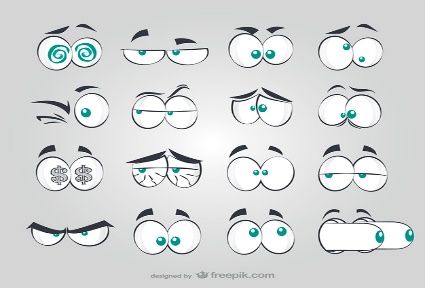 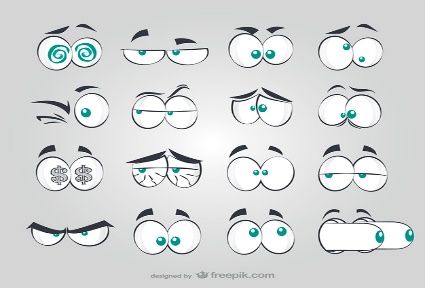 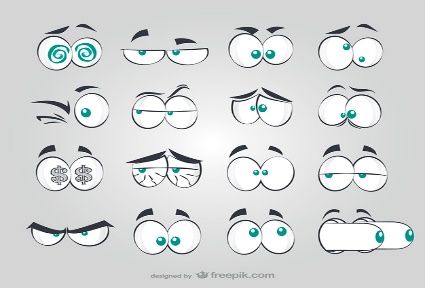 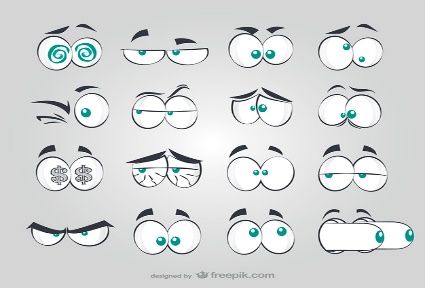 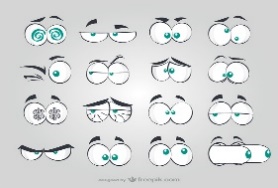 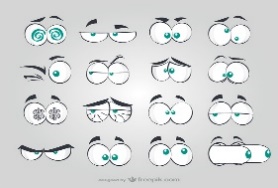 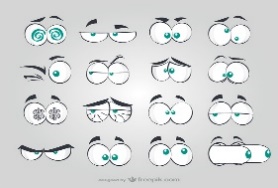 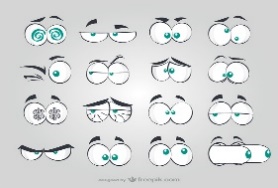 IT’S NATURAL !
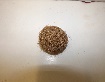 2
[Speaker Notes: It’s not a waste, it’s a natural phenomenon]
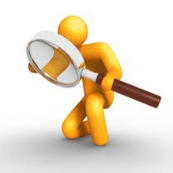 Introduction    Aims     Methods    Results and discussion        Conclusion
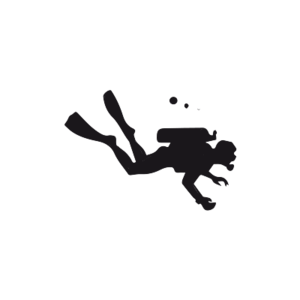 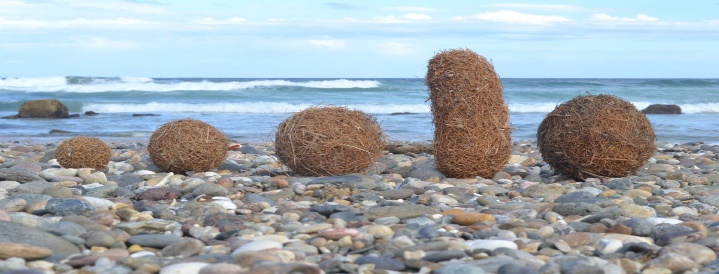 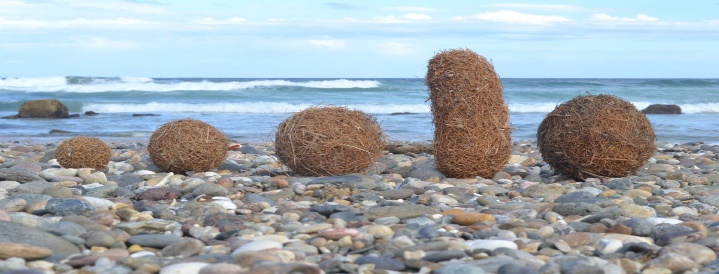 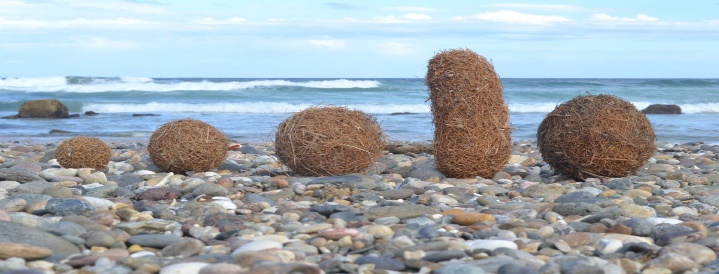 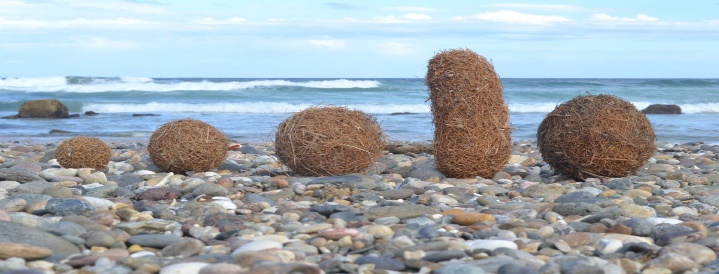 Not far from the beaches…
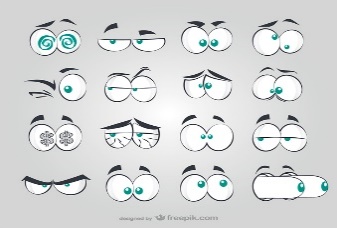 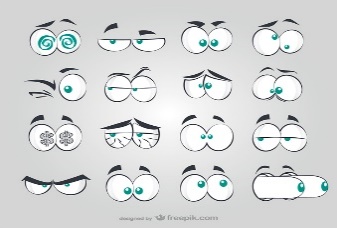 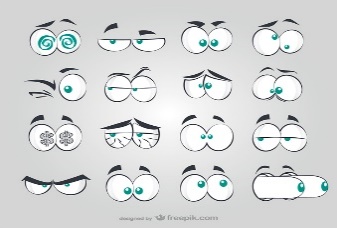 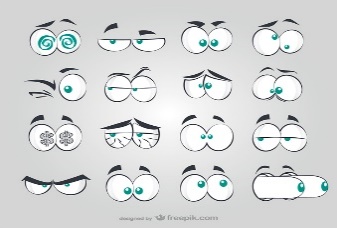 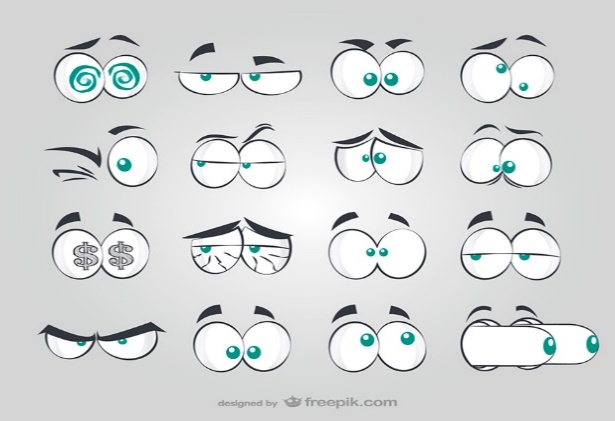 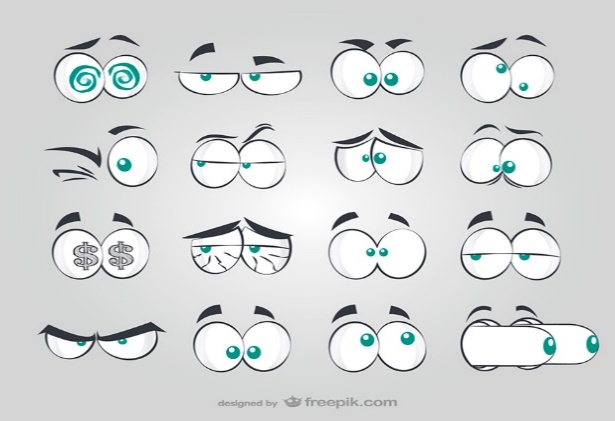 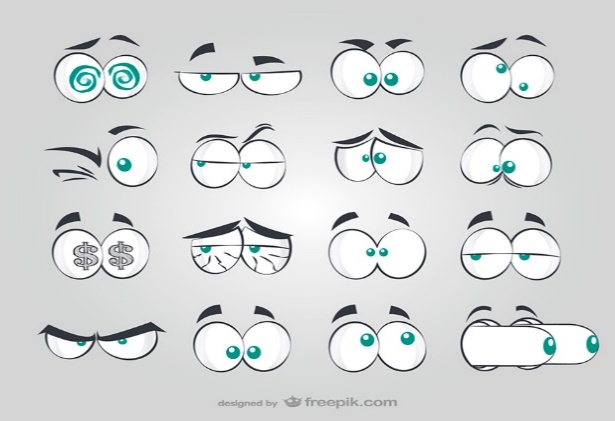 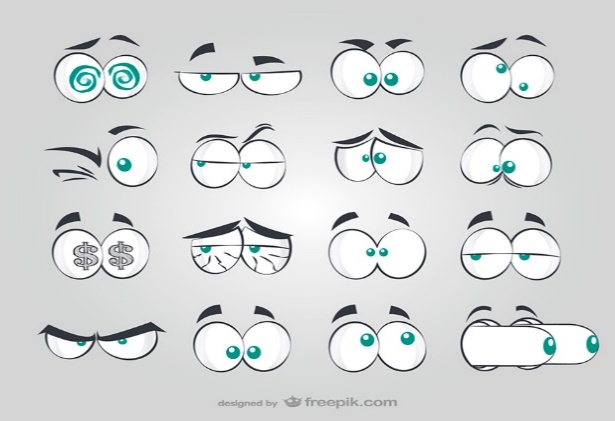 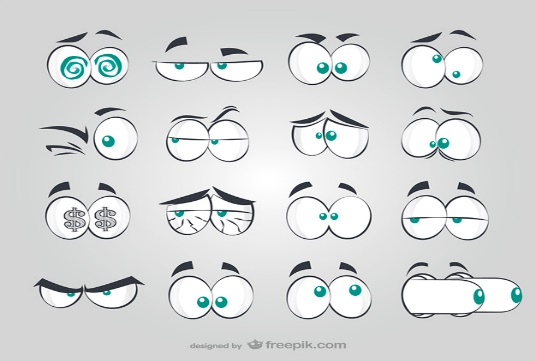 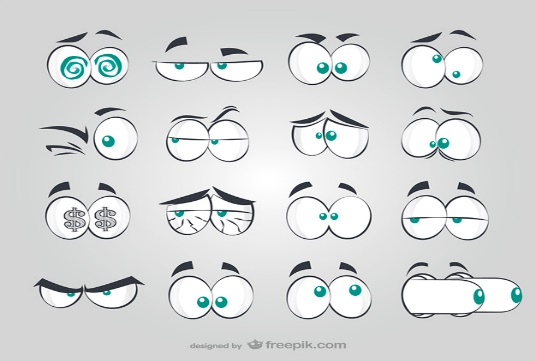 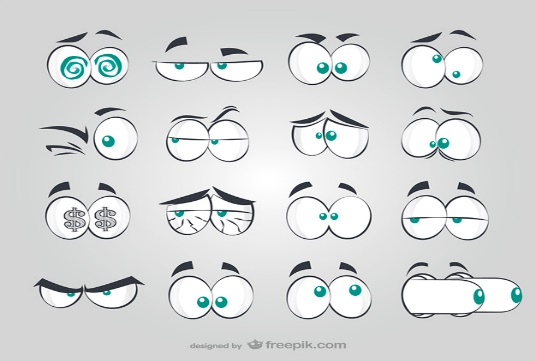 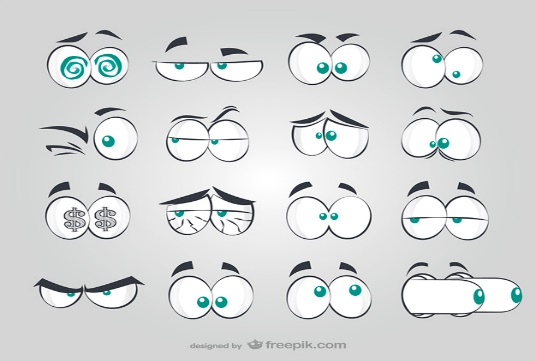 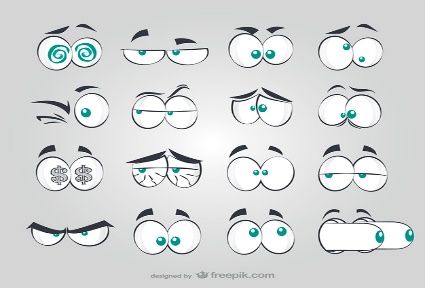 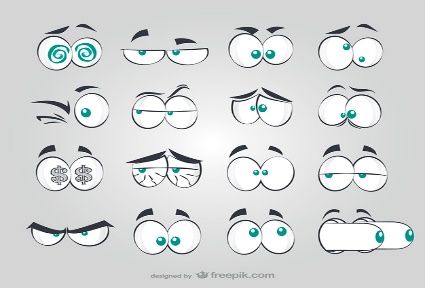 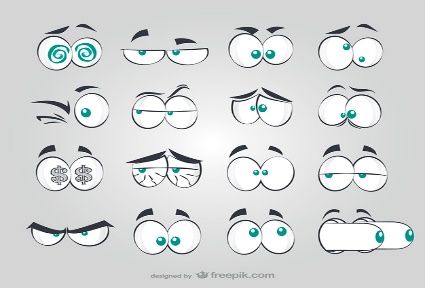 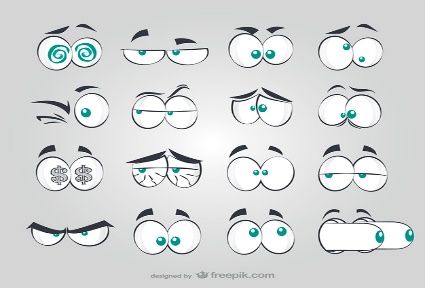 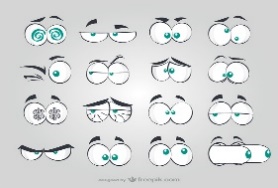 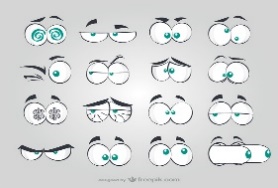 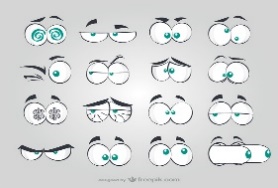 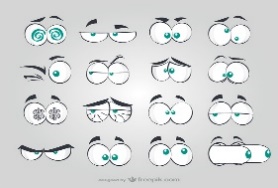 The Posidonia oceanica meadows
Fragmented Posidonia organs rolling in the ripples marks.
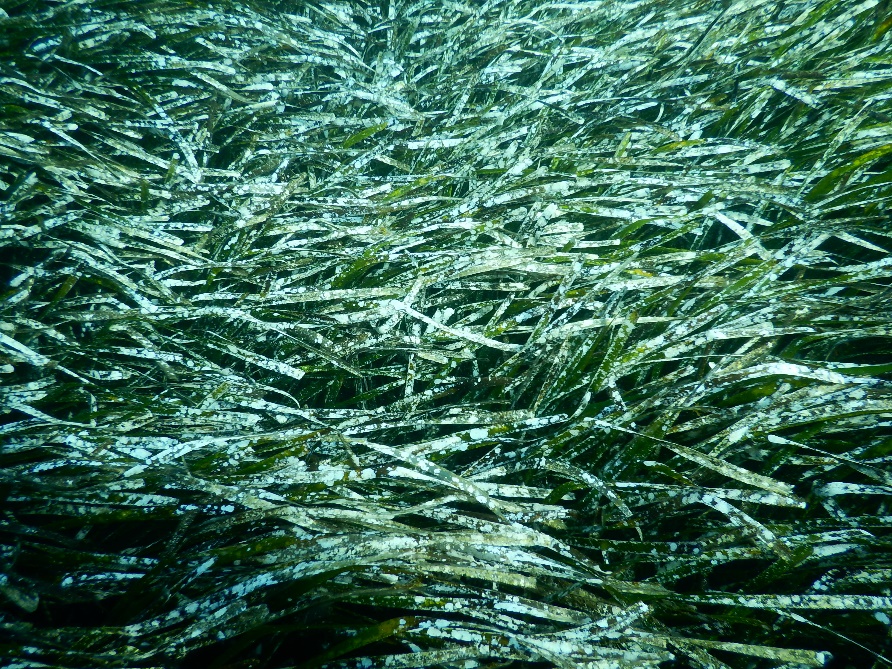 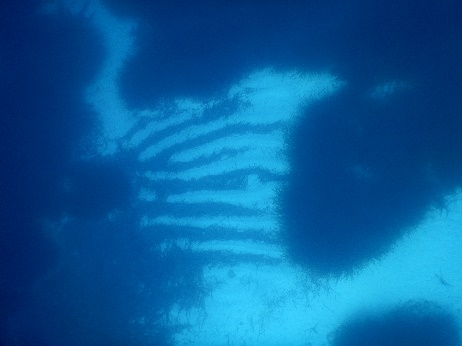 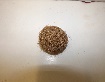 3
[Speaker Notes: Not far from these beaches of the Mediterranean, under water we have the meadows of posidonia and the plant debris of it in the ripples marks]
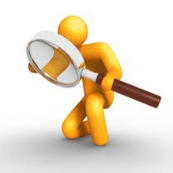 Introduction    Aims     Methods    Results and discussion        Conclusion
Introduction
The Posidonia meadows
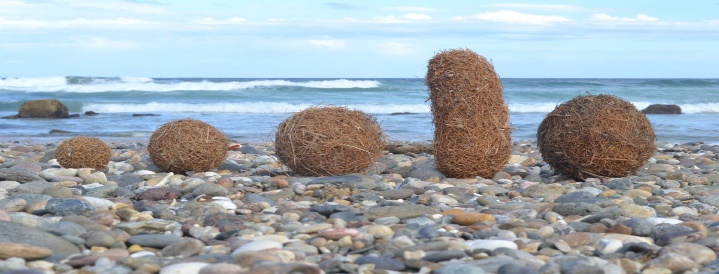 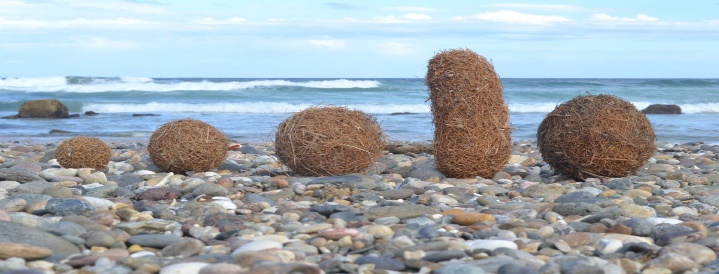 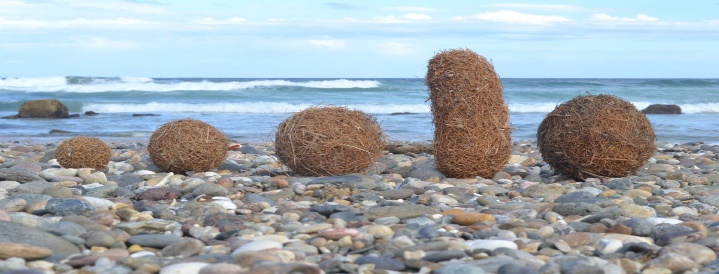 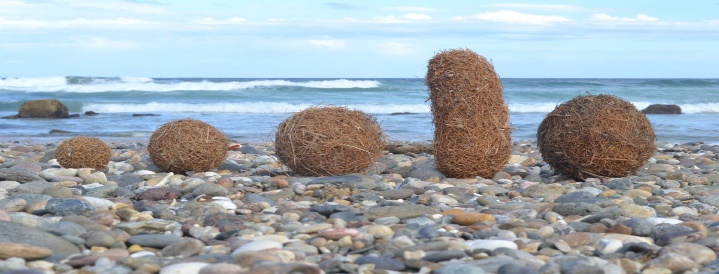 Morphology of P.oceanica
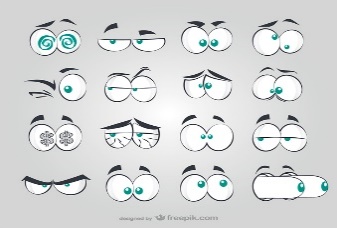 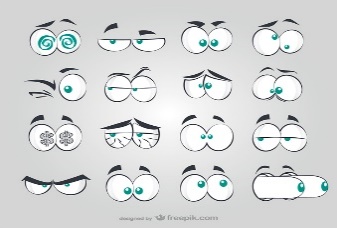 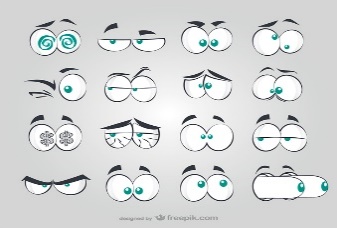 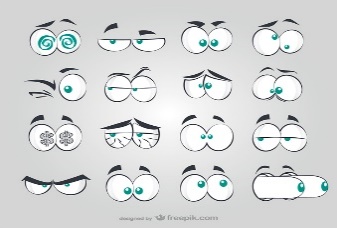 Seagrass endemic to the Mediterranean Sea
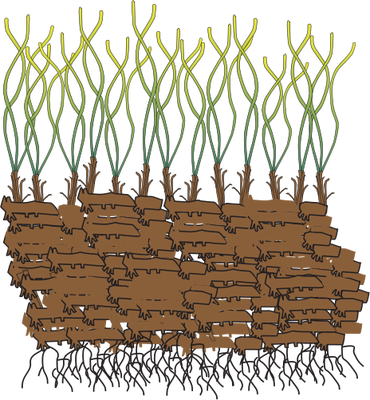 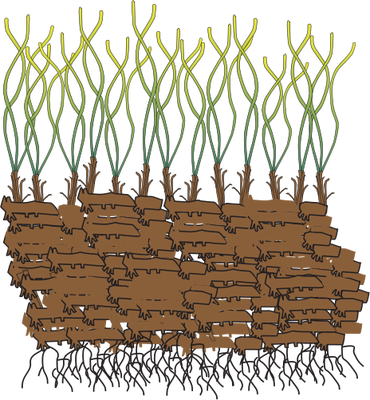 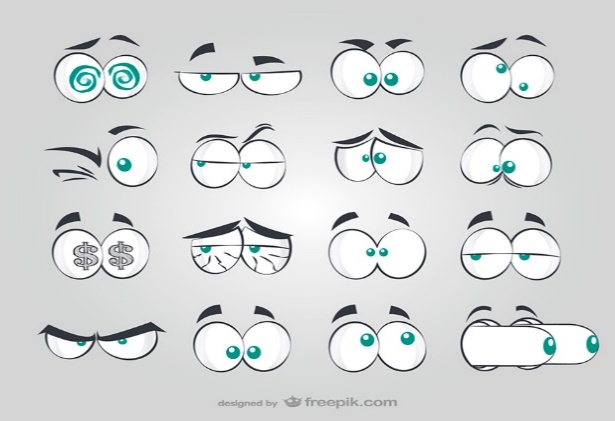 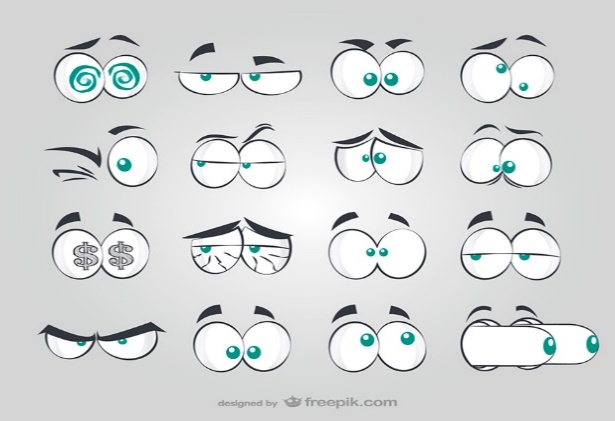 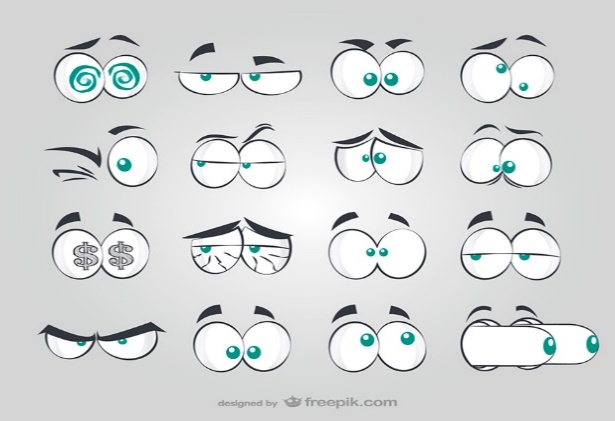 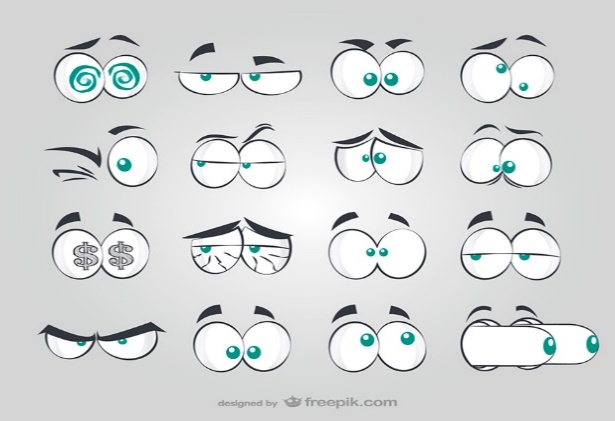 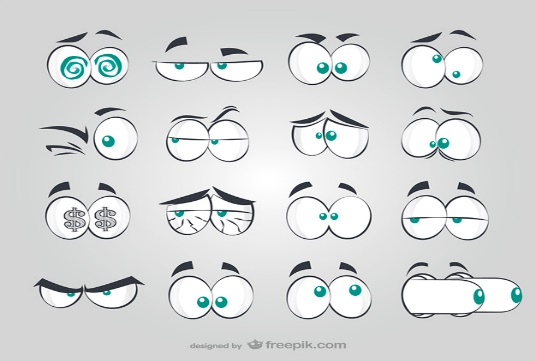 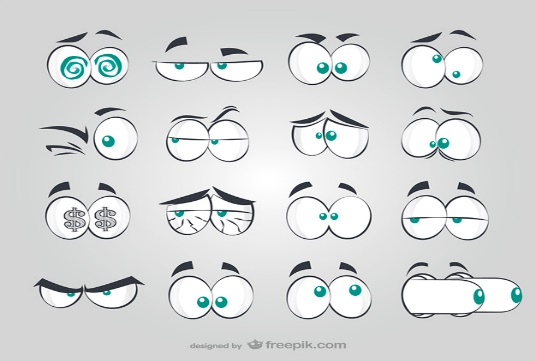 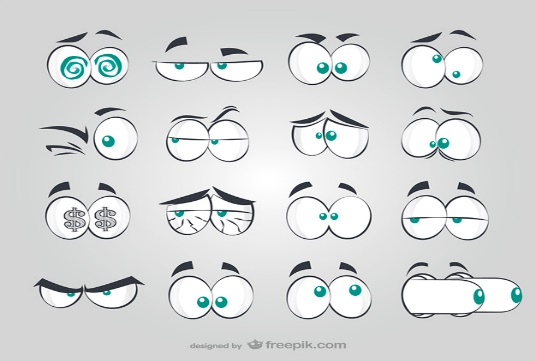 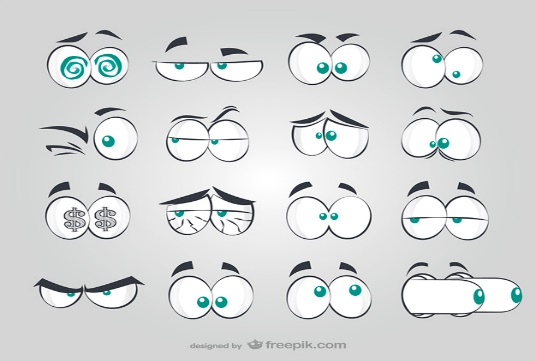 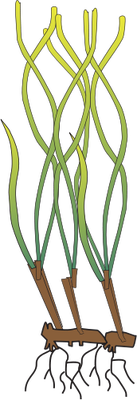 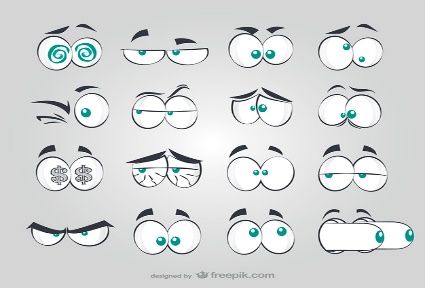 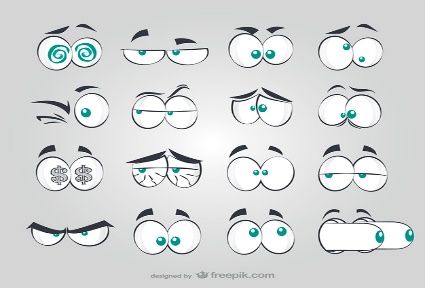 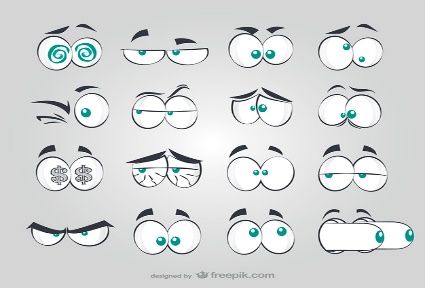 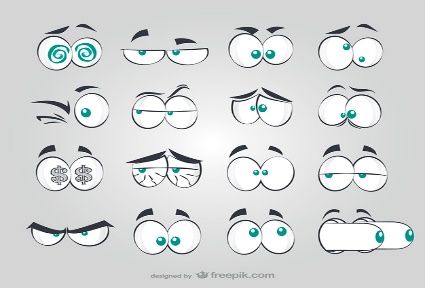 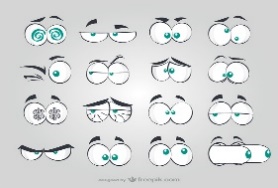 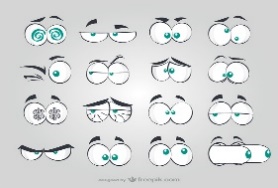 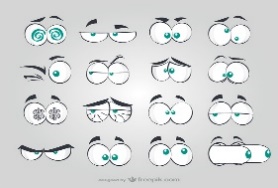 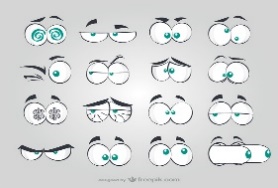 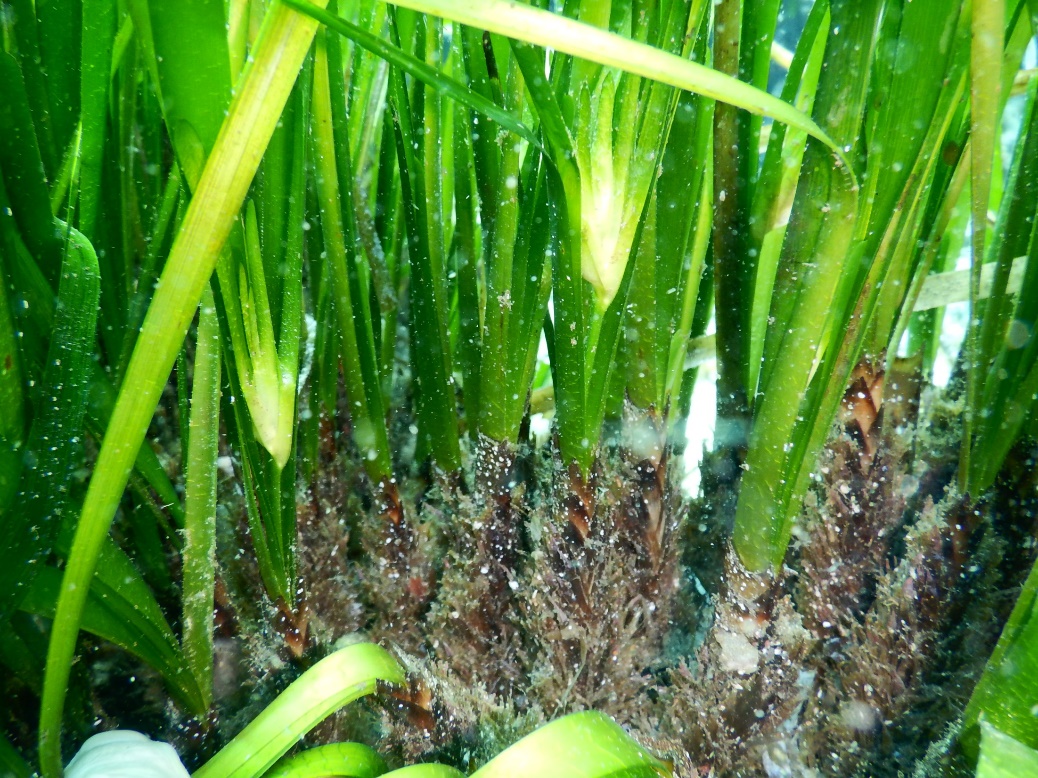 Leaves
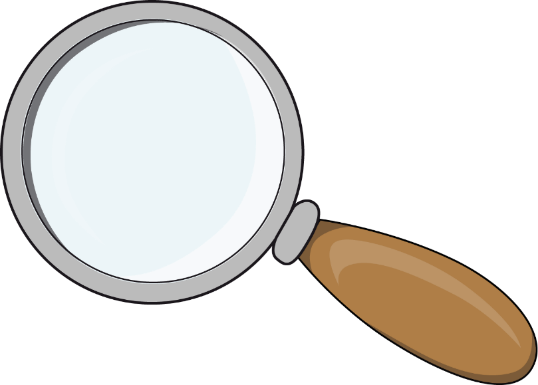 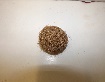 Orthotropic rhizome
Plagiotropic rhizome
Root
4
[Speaker Notes: the Posidonia meadow is composed of flowering plants

the morphology of this plant is:

roots of maximum 70cm
elongated leaves of 1cm wide
stems called rhizomes growing vertically or horizontally]
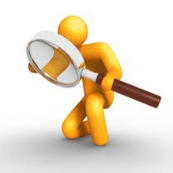 Introduction    Aims     Methods    Results and discussion        Conclusion
Introduction
What is it?
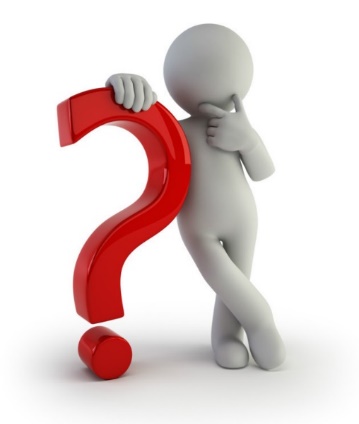 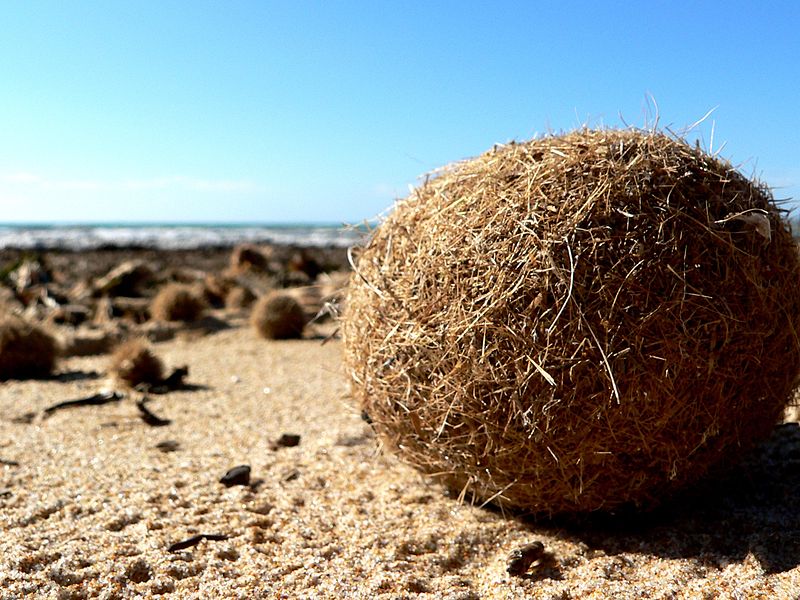 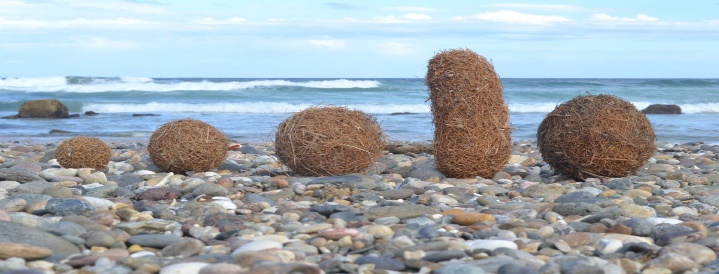 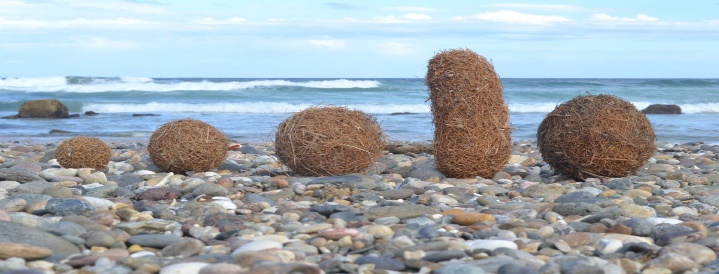 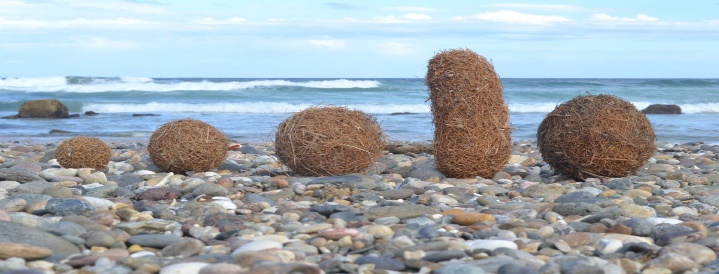 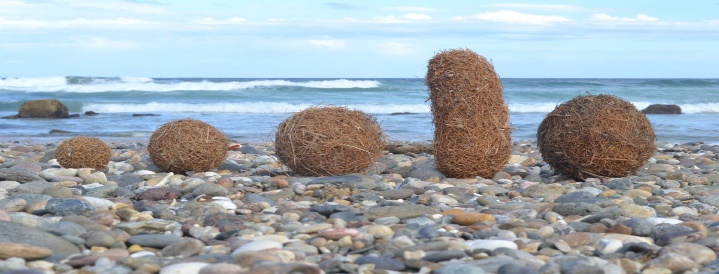 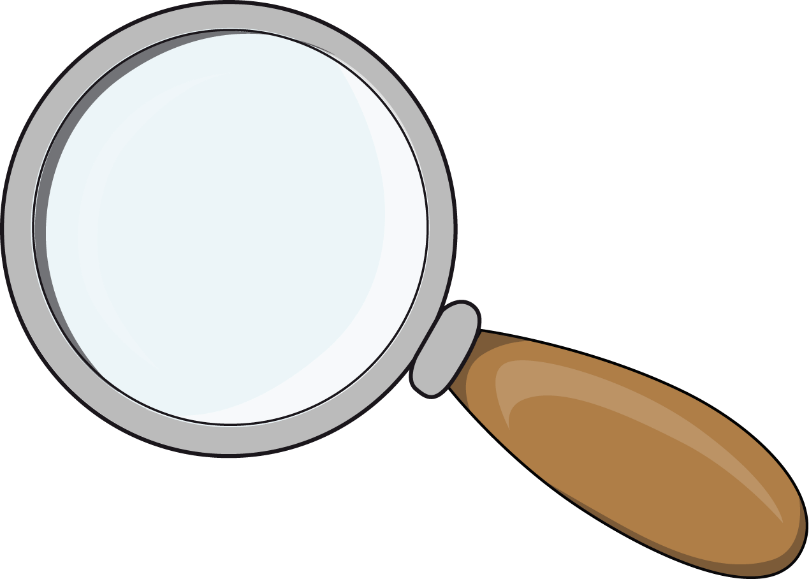 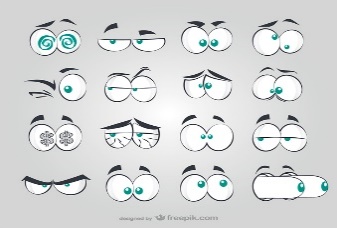 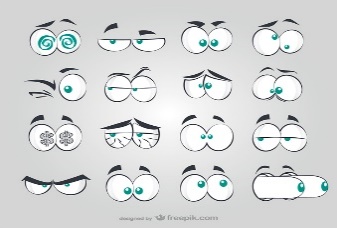 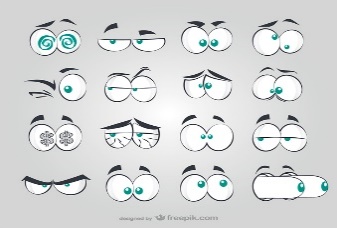 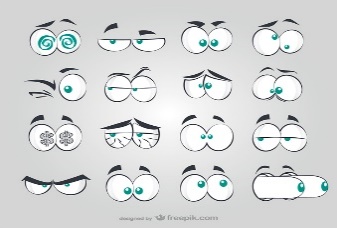 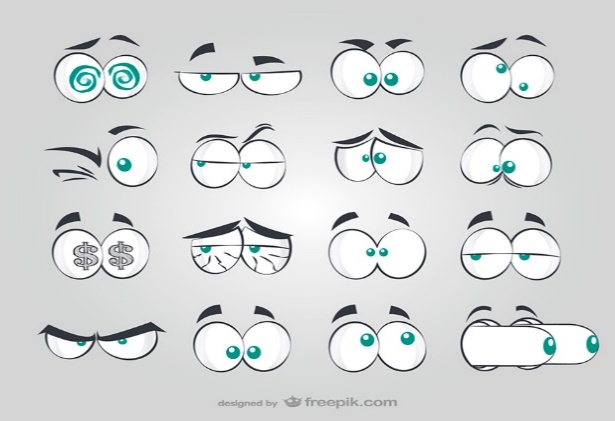 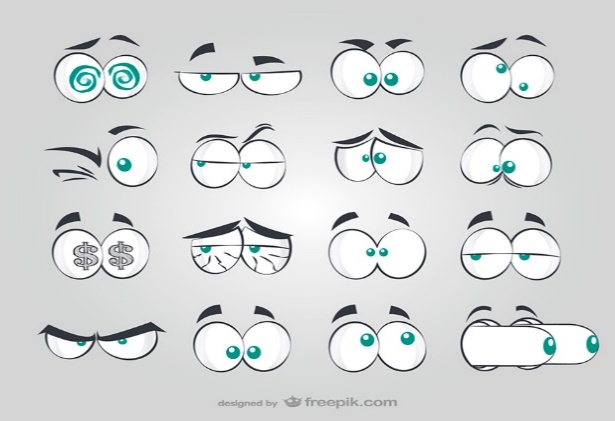 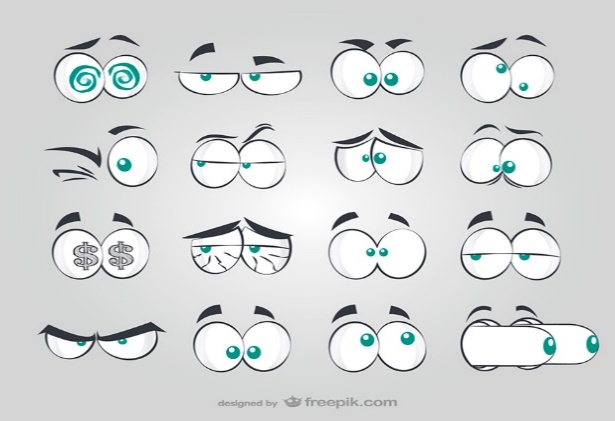 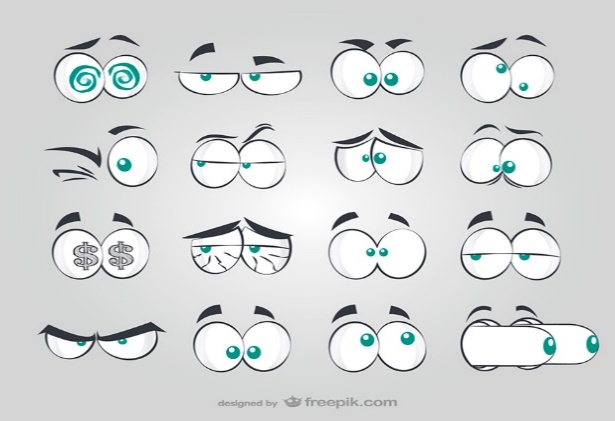 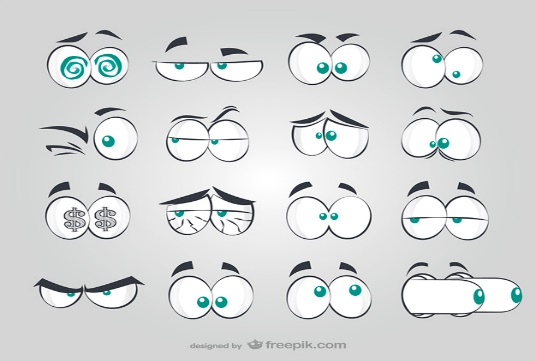 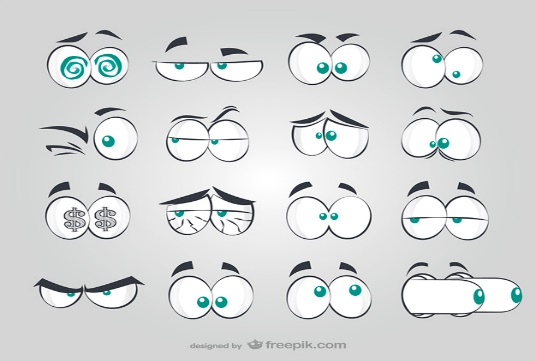 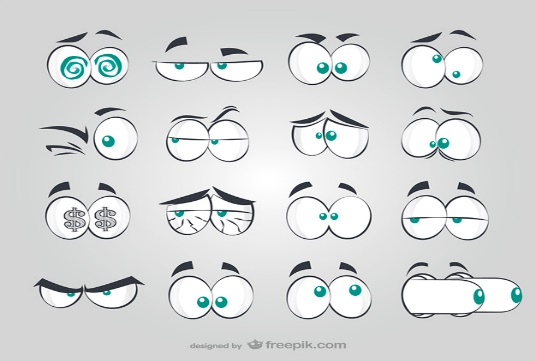 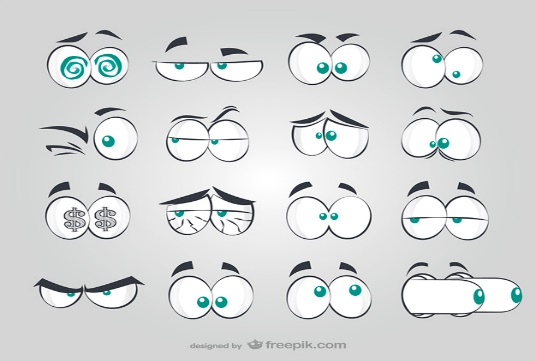 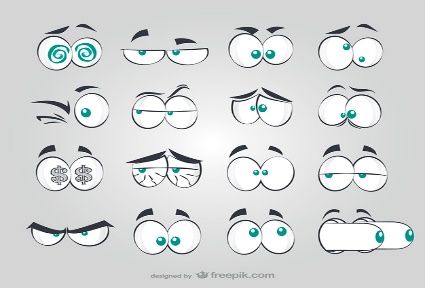 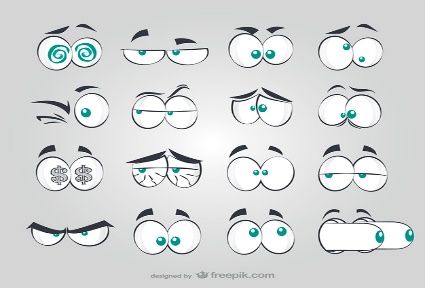 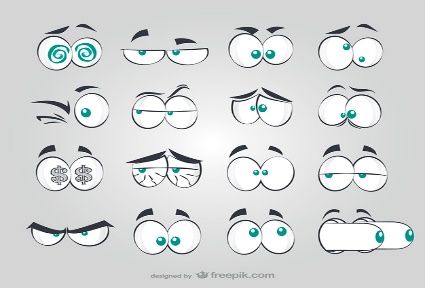 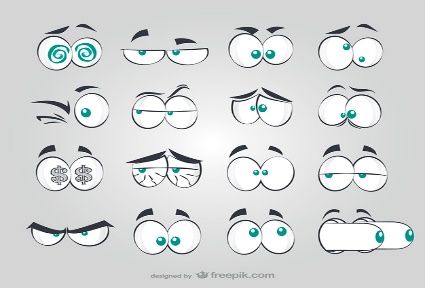 Conglomeration of fibres?
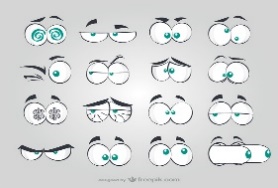 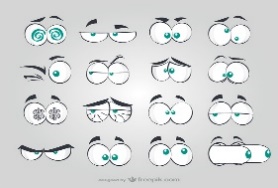 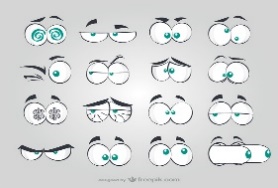 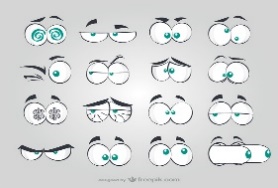 ?
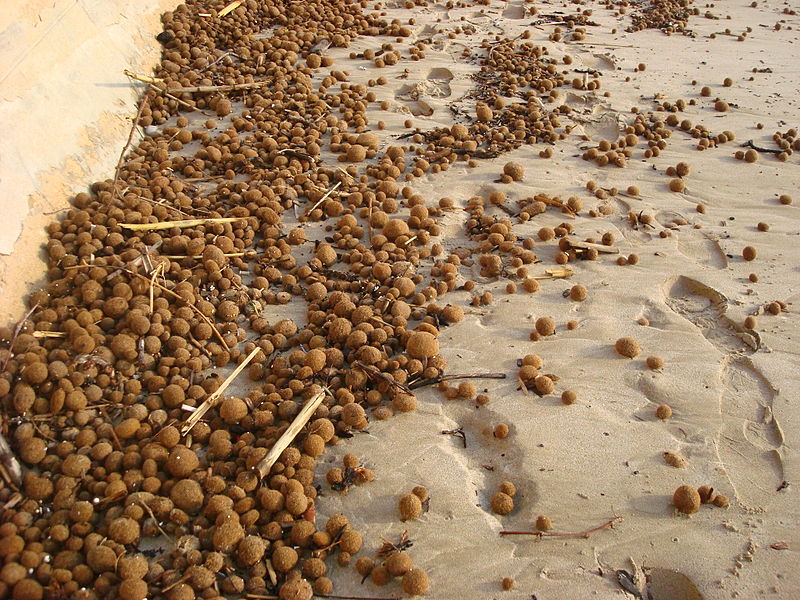 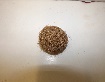 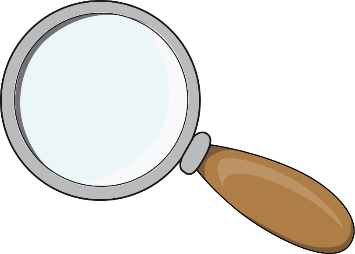 5
[Speaker Notes: So the question is, what is it?]
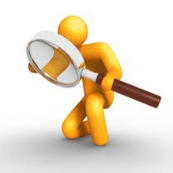 Introduction    Aims     Methods    Results and discussion        Conclusion
Introduction
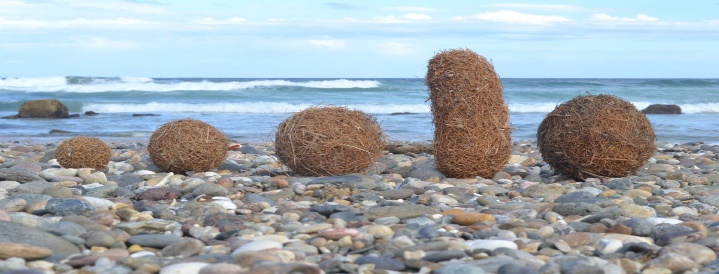 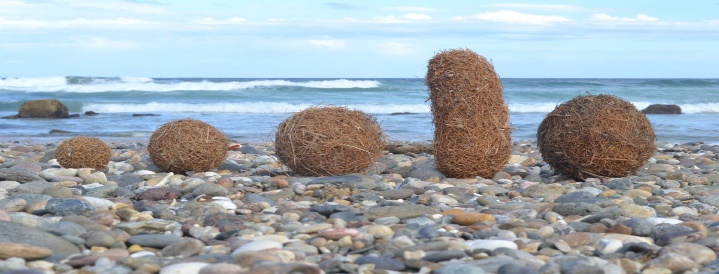 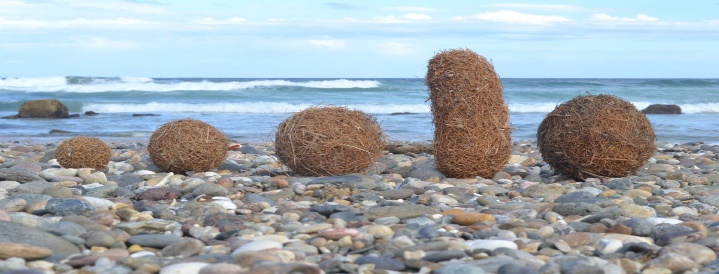 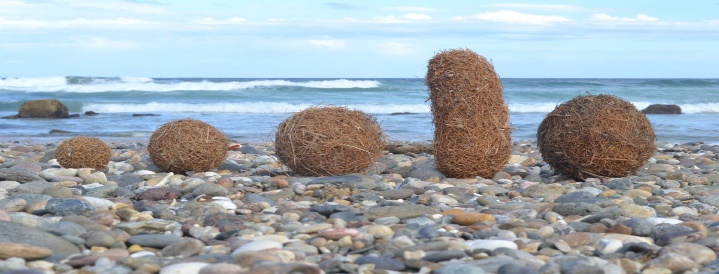 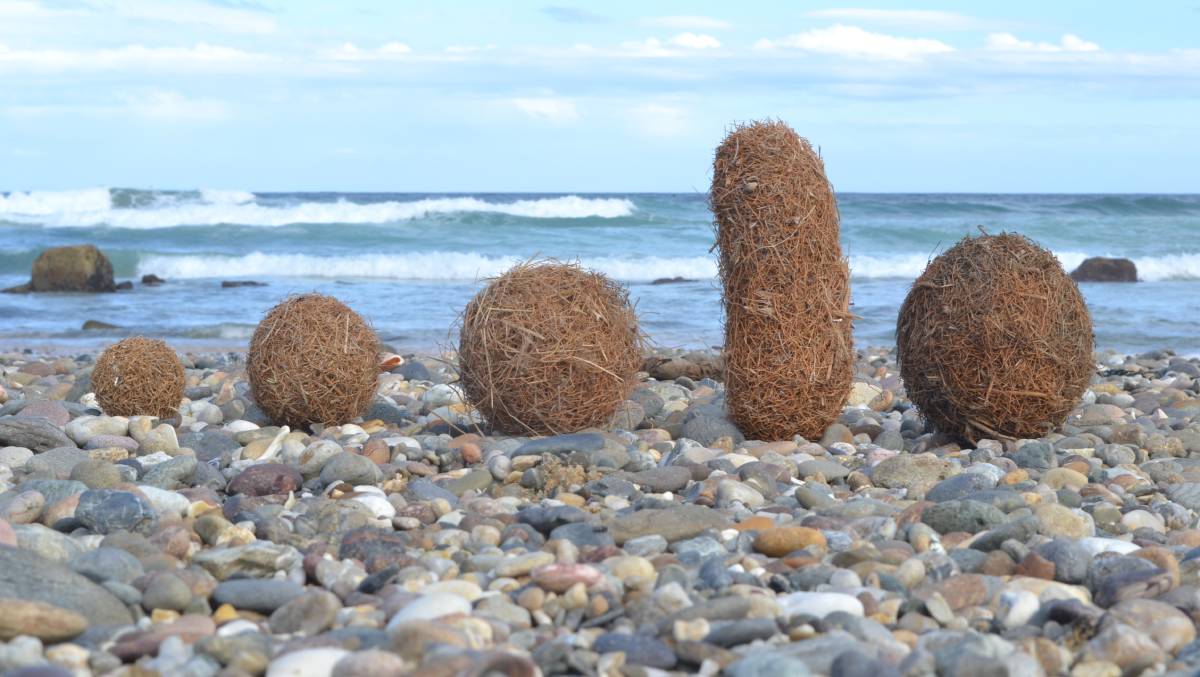 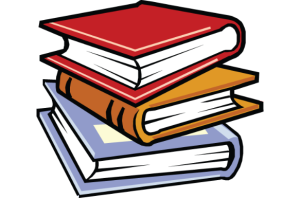 It ‘s aegagropile of Posidonia oceanica
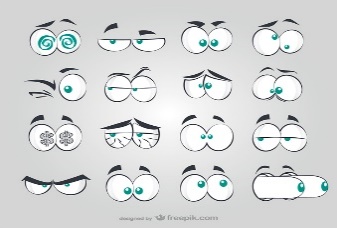 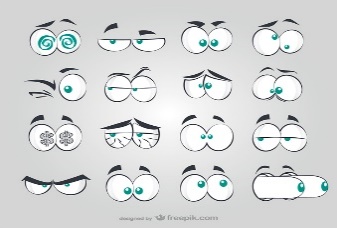 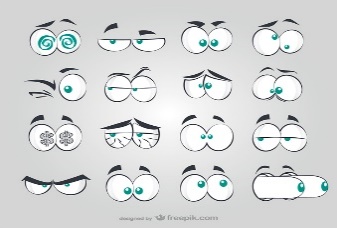 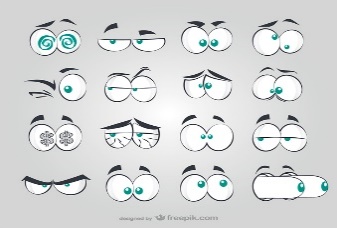 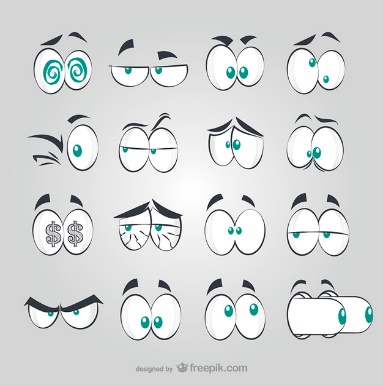 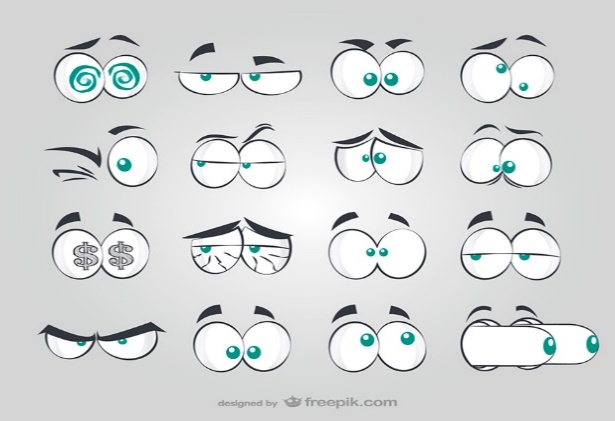 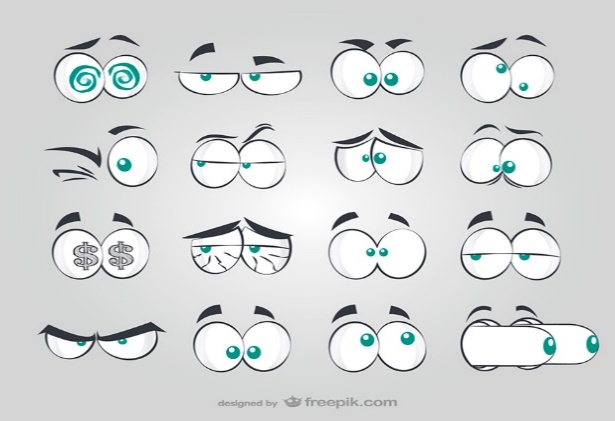 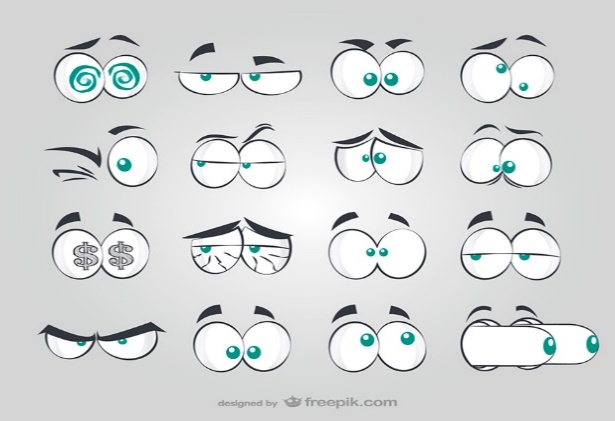 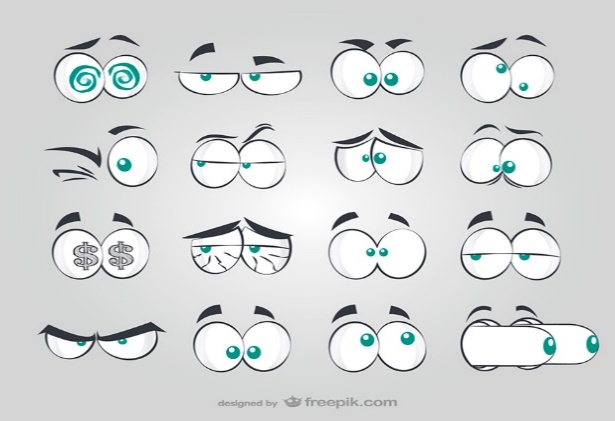 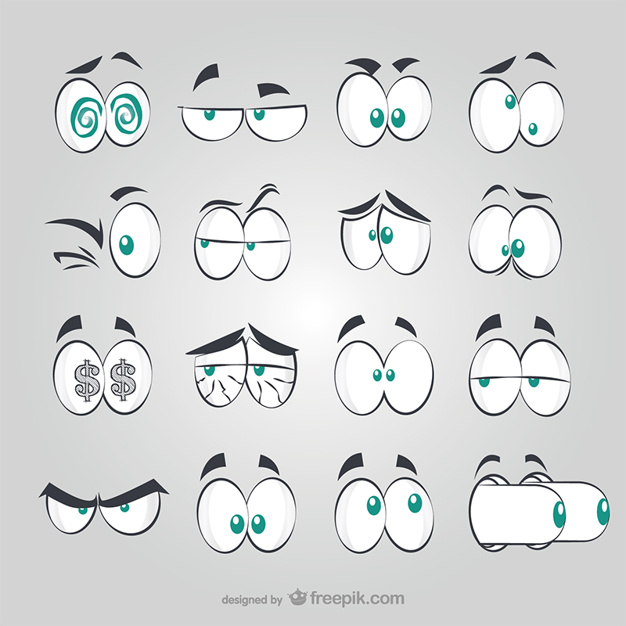 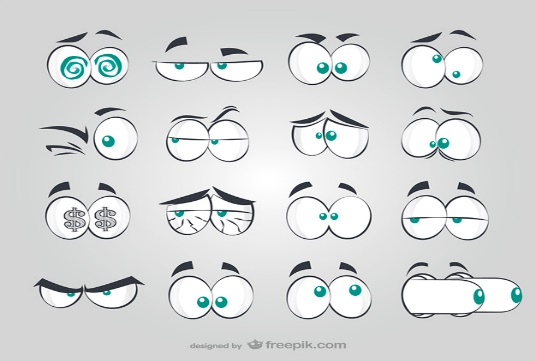 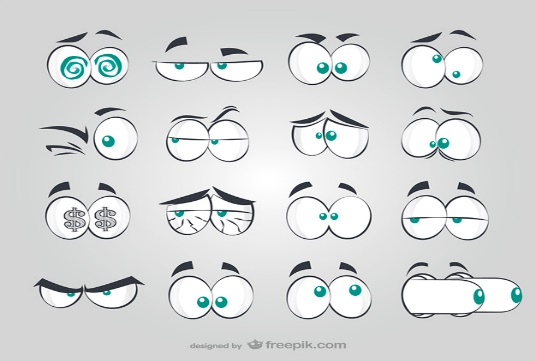 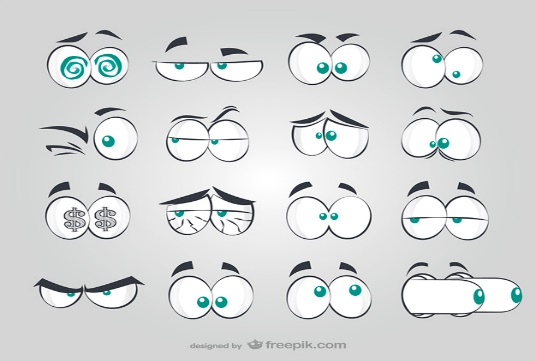 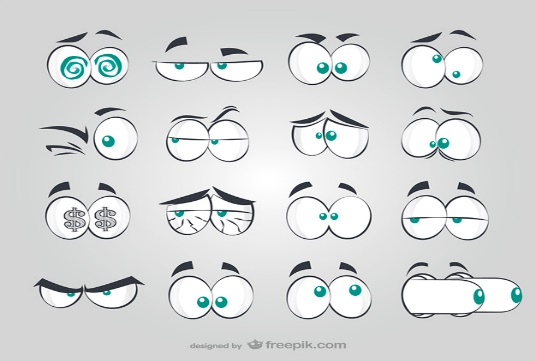 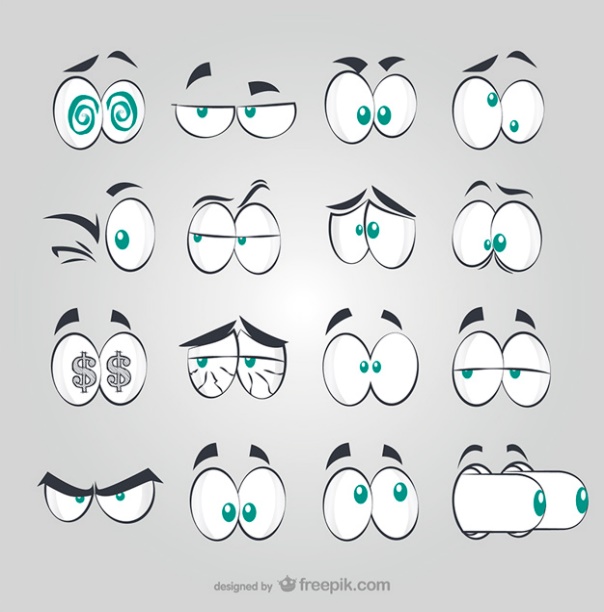 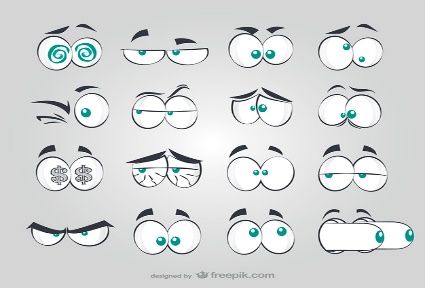 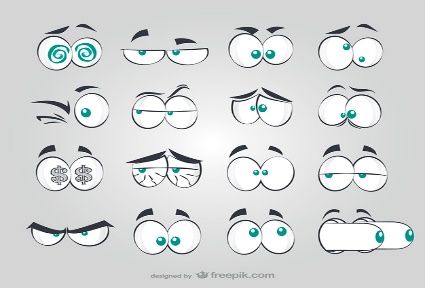 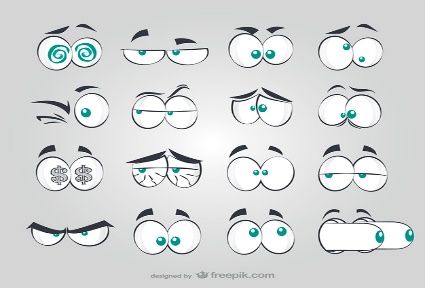 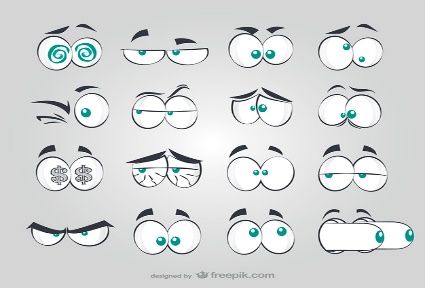 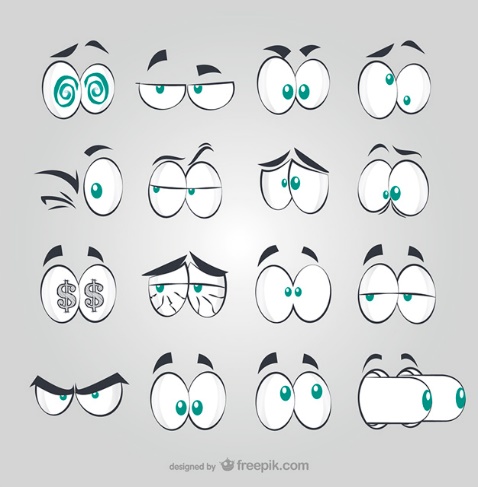 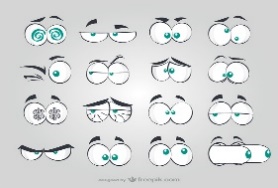 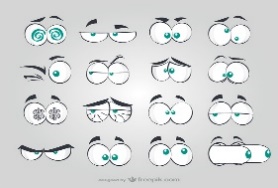 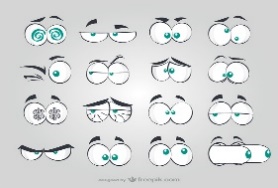 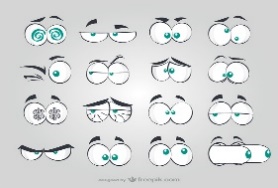 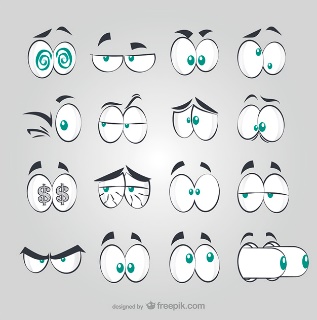 On the Mediterranean beaches
Aggregation of plant debris 
Different size
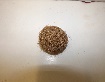 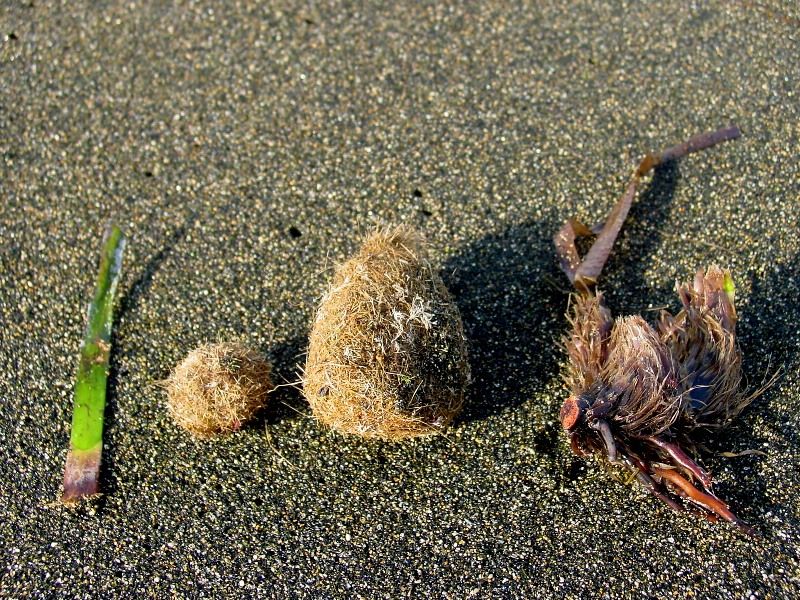 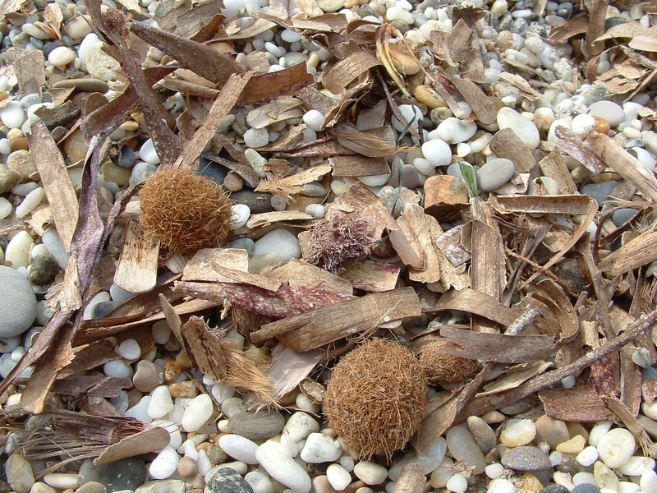 6
[Speaker Notes: The name of this conglomerate of plant fibre is the aegagropiles of p.oceanica 

The knowledge about it was very low.
We know that these mysterous balls were found along the beaches in Mediterannean
Their sizes and shapes were variables: from ellipsoid to spheroid and from millimeter to centimeter]
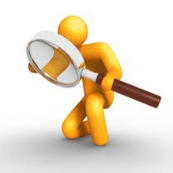 Introduction    Aims     Methods    Results and discussion        Conclusion
Introduction
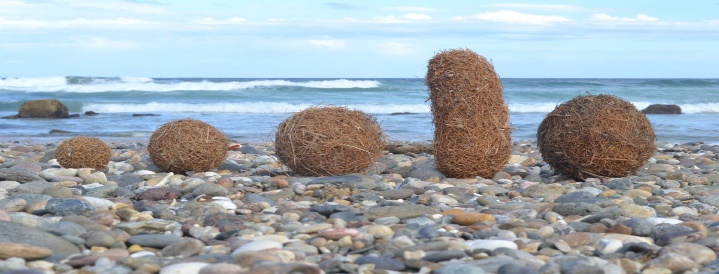 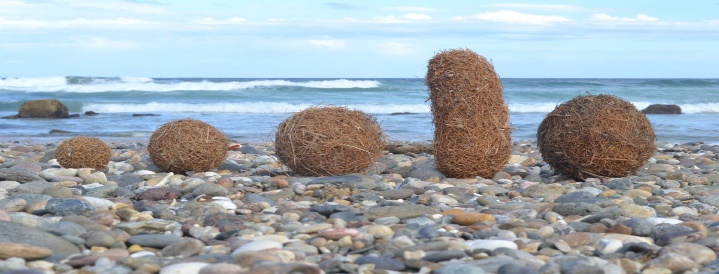 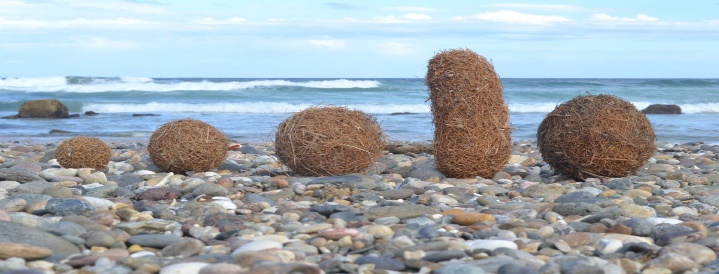 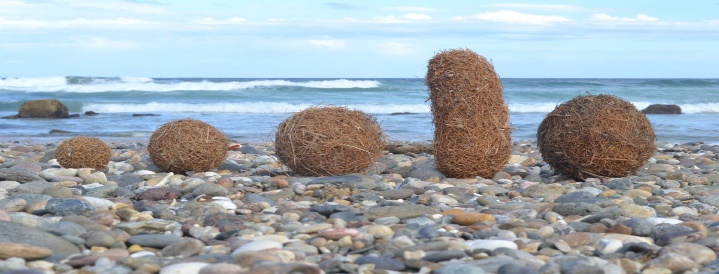 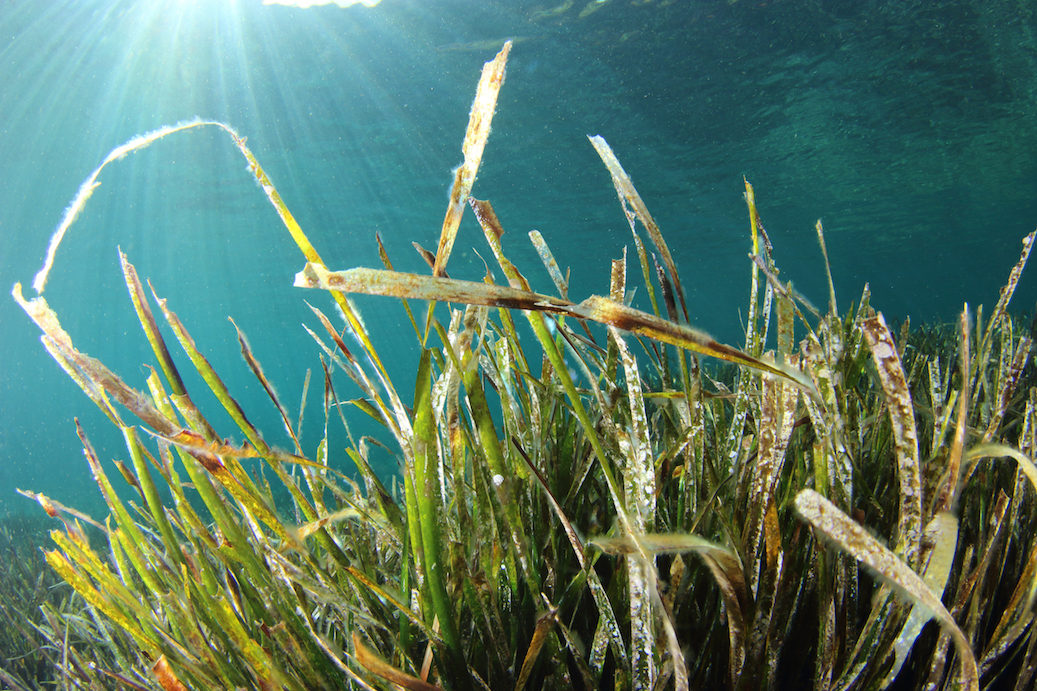 How leaves becomes the fibres composing the Aegagropiles of Posidonia oceanica?
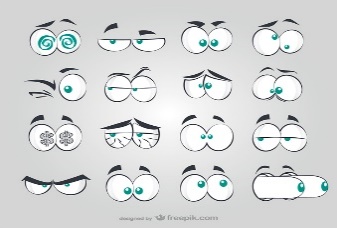 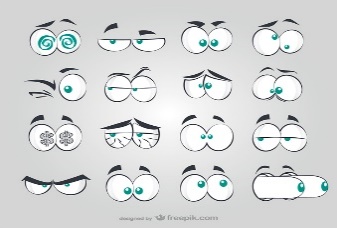 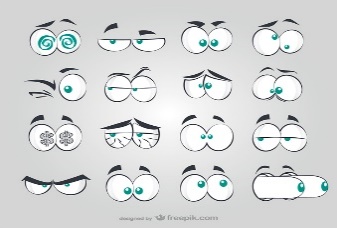 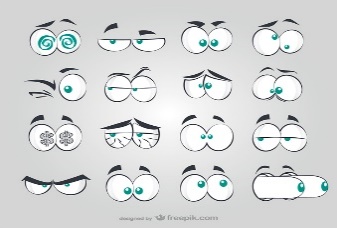 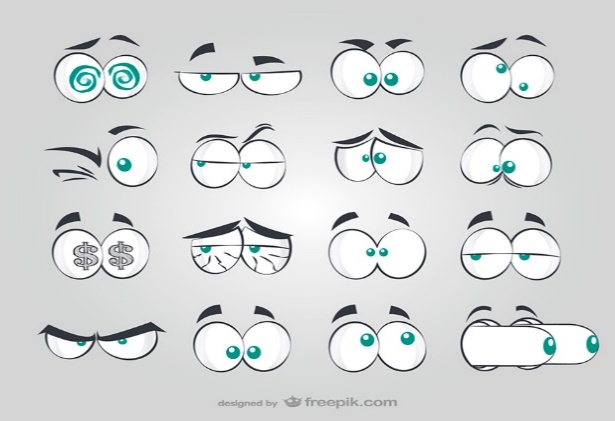 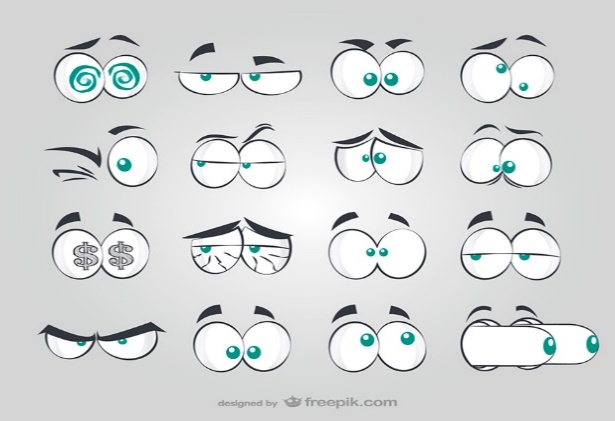 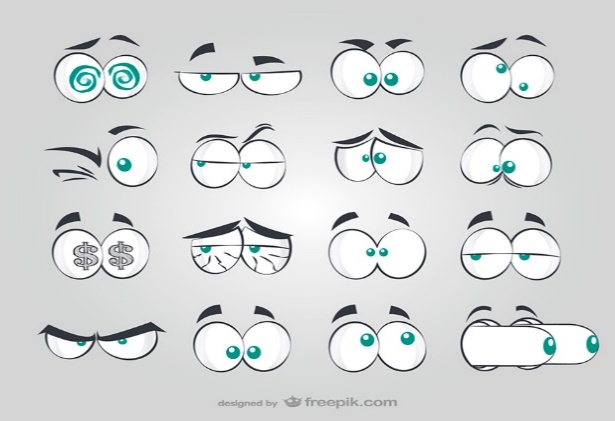 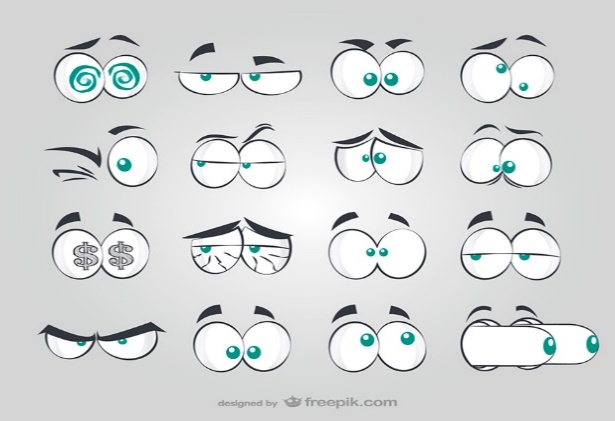 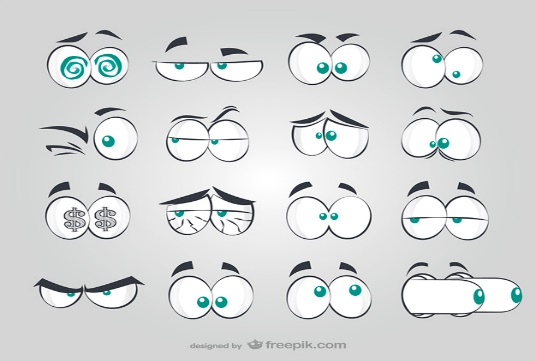 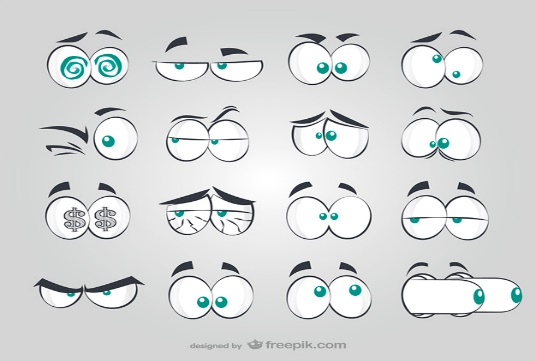 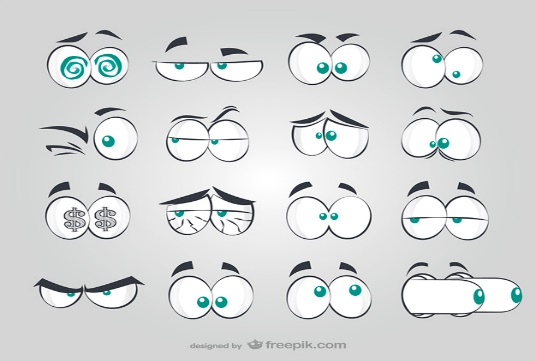 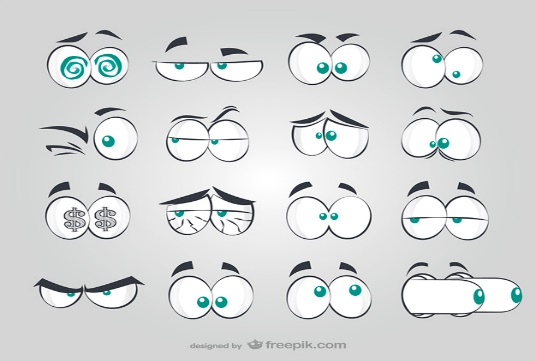 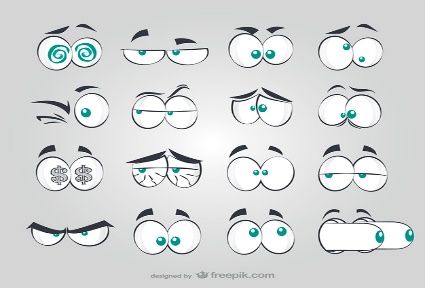 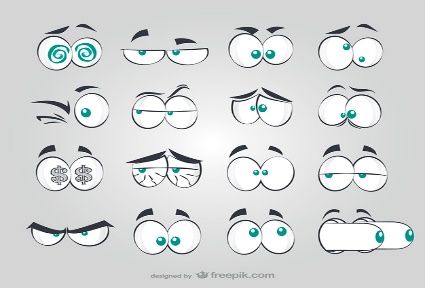 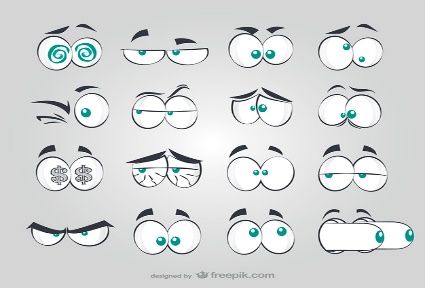 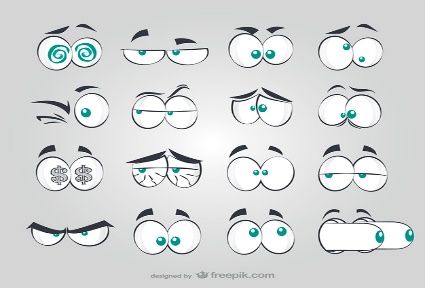 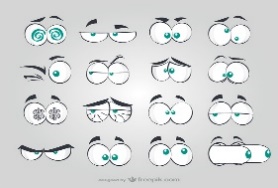 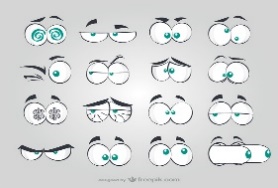 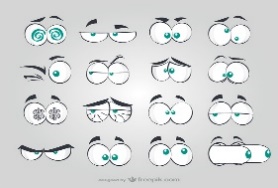 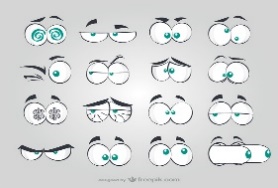 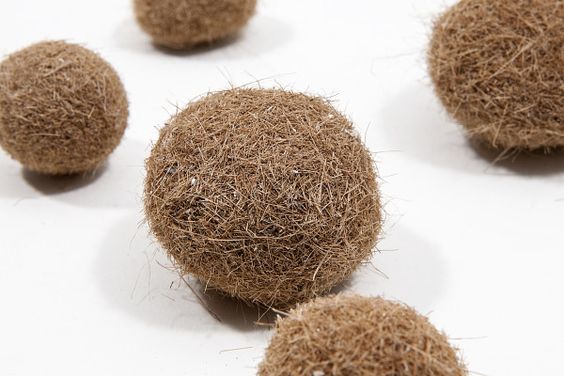 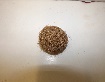 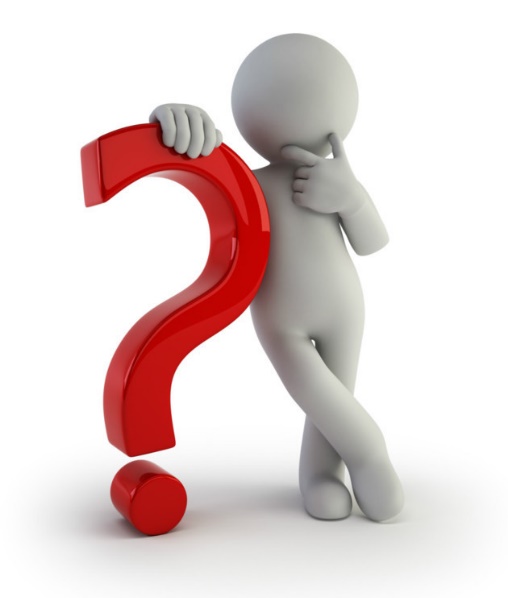 7
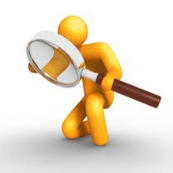 Introduction    Aims     Methods    Results and discussion        Conclusion
Introduction
Objectifs
1. How leaves becomes the fibres composing the Aegagropiles of Posidonia oceanica?
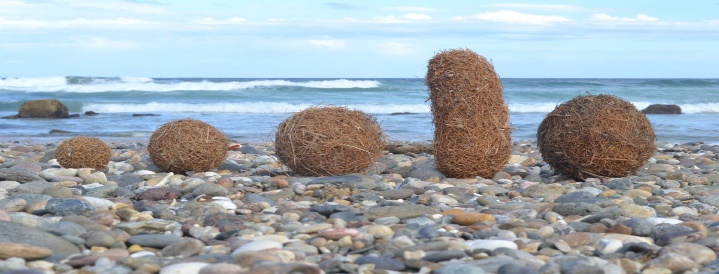 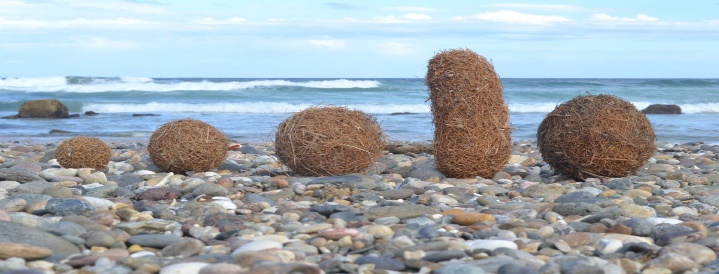 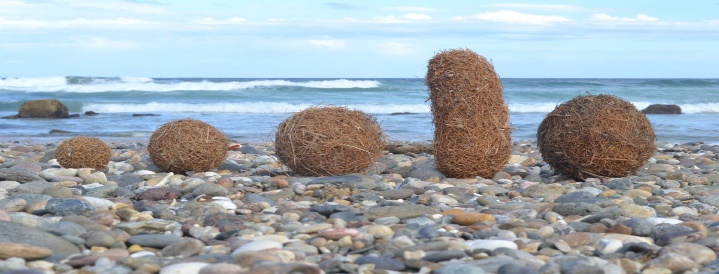 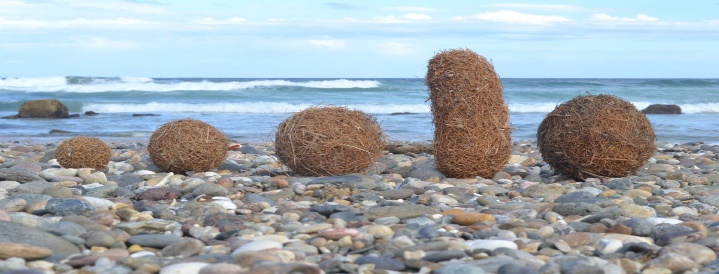 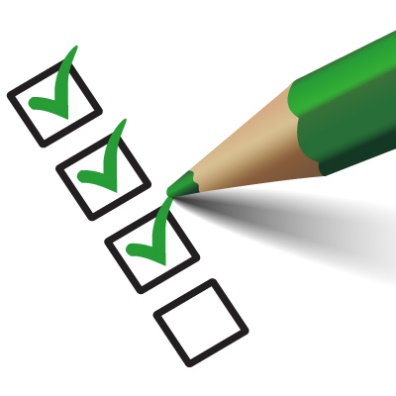 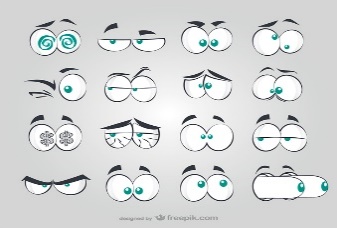 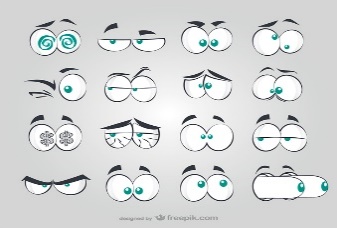 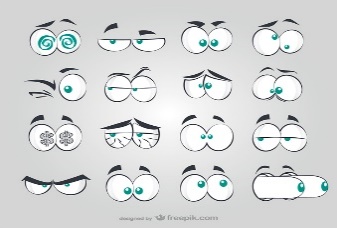 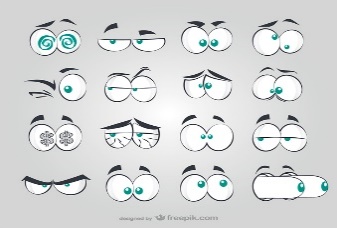 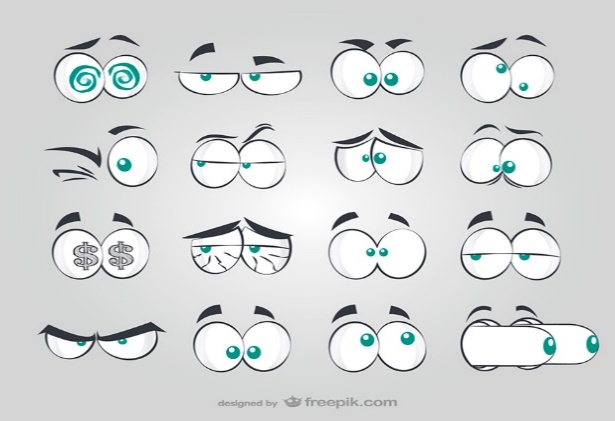 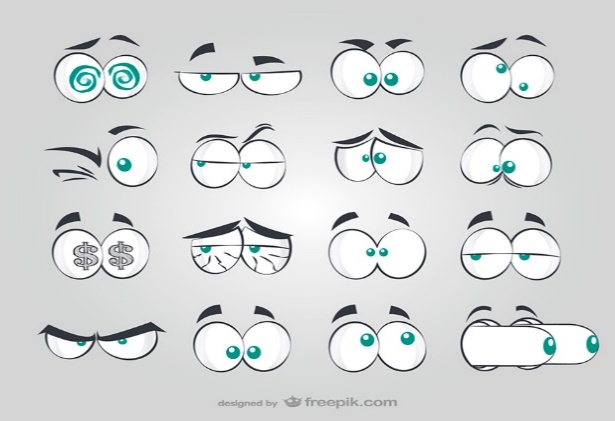 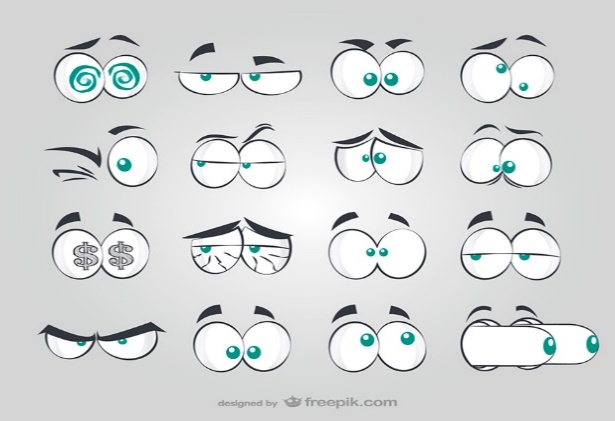 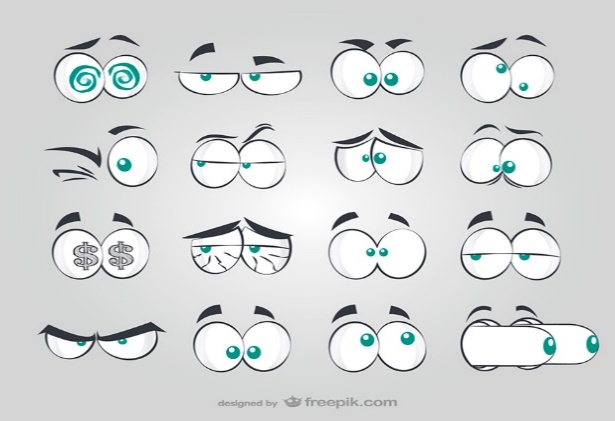 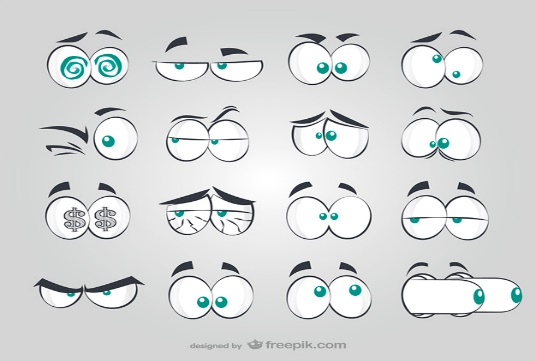 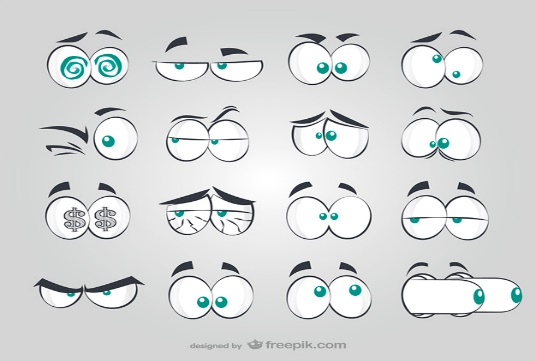 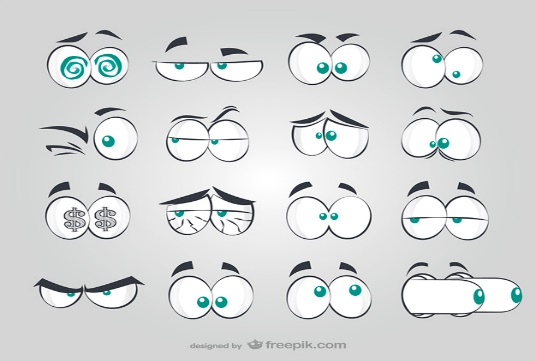 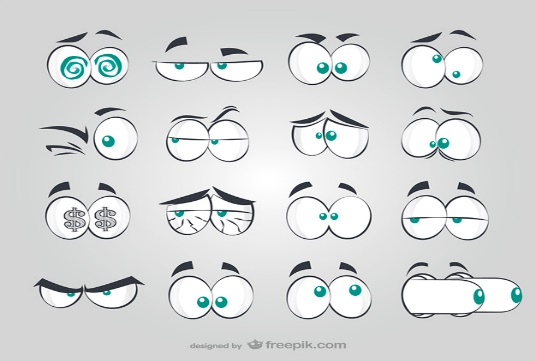 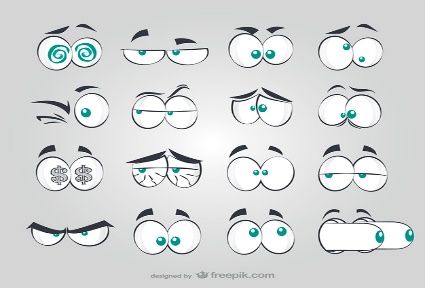 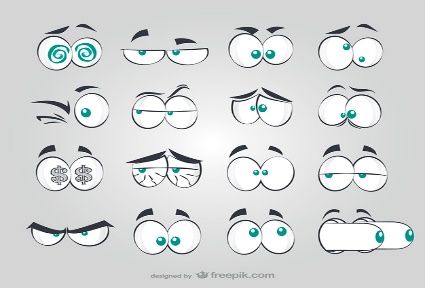 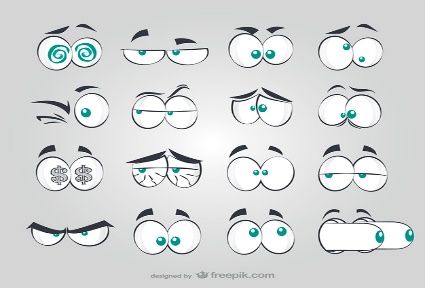 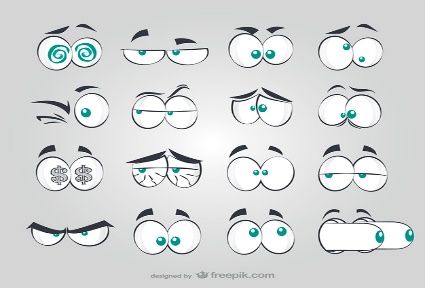 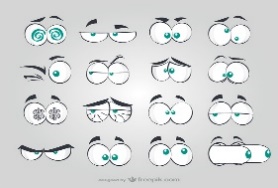 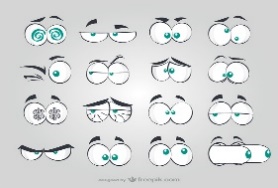 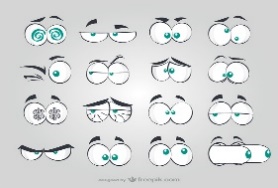 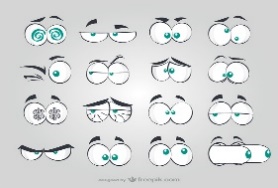 Macroscopic and microscopic studies
Only P.oceanica? Microscopic studies
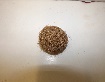 What organs, what minerals? 
Microscopic studies
8
[Speaker Notes: In order to answer these different questions

we have put together different research question to understand:
The Origin
the composition 
The internal organization of these balls of fibres

all this information will perhaps allow us to understand how they were formed]
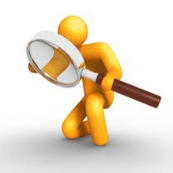 Introduction    Aims     Methods    Results and discussion        Conclusion
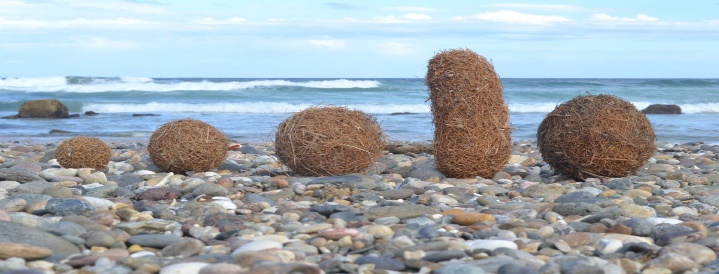 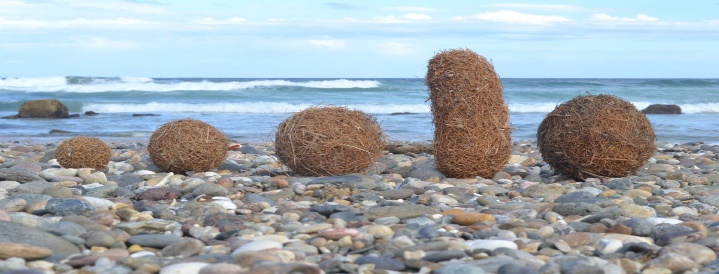 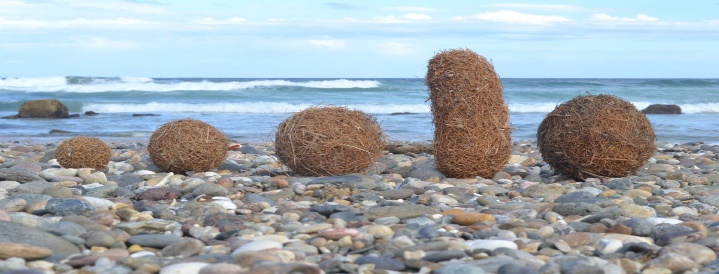 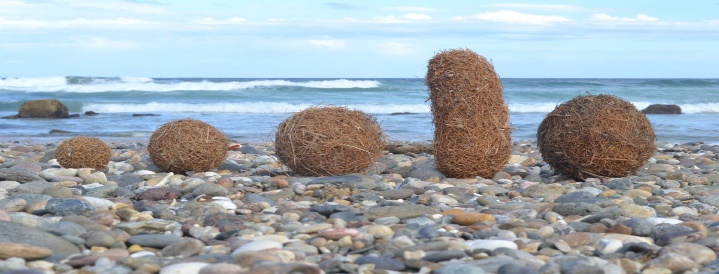 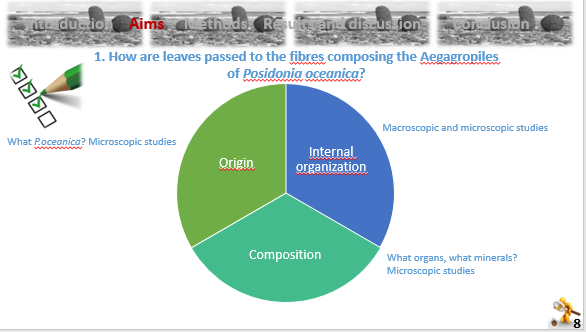 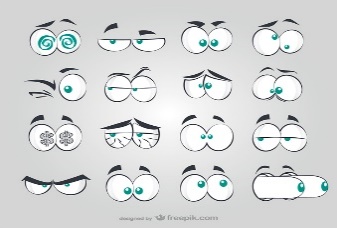 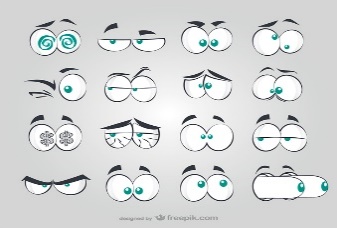 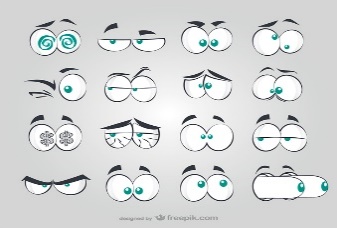 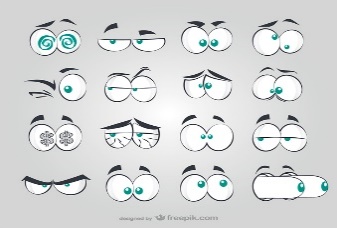 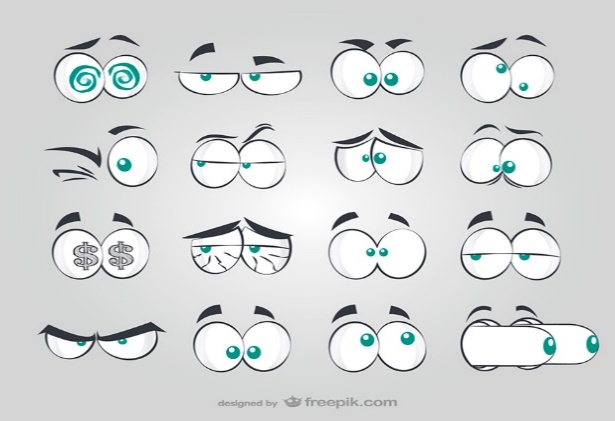 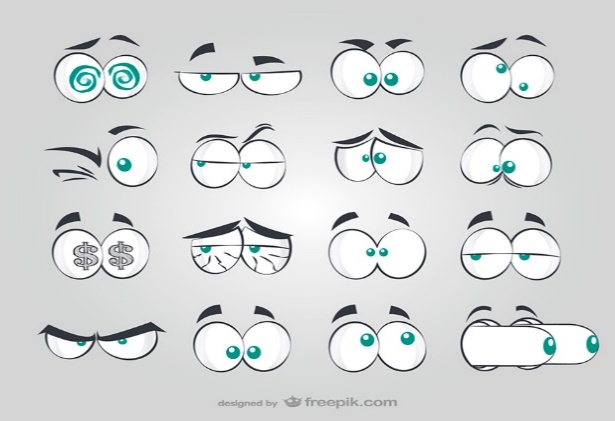 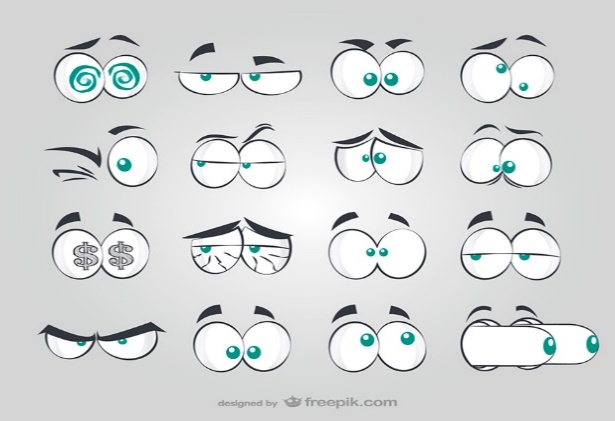 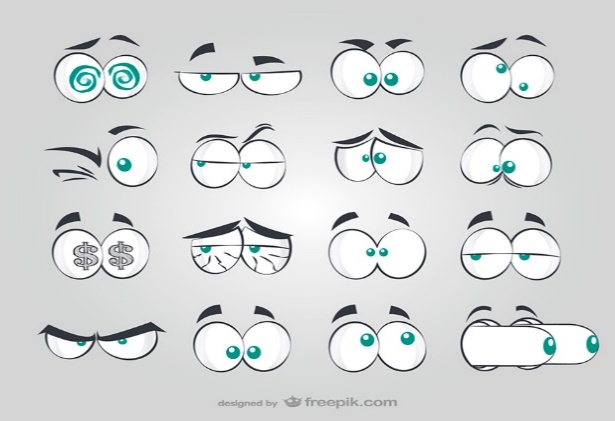 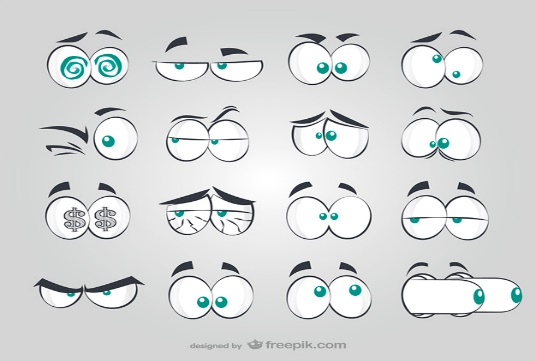 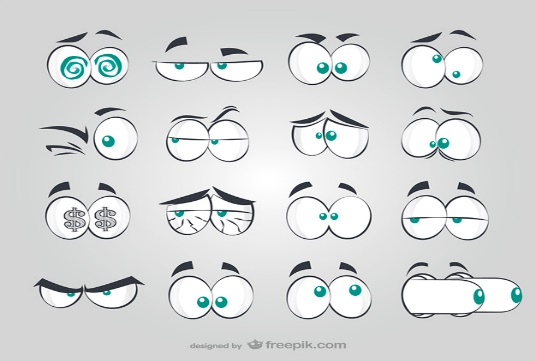 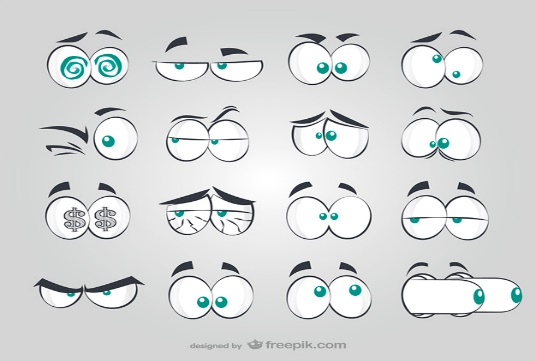 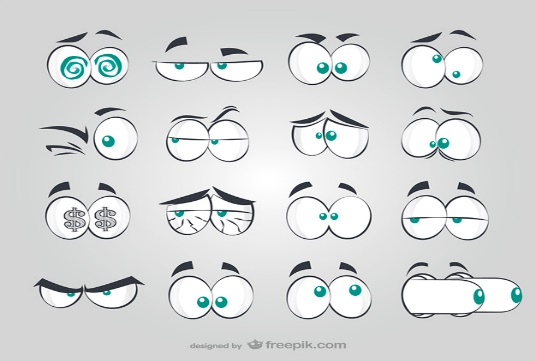 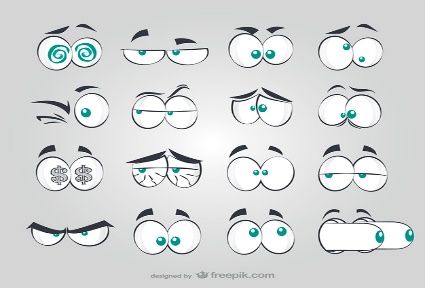 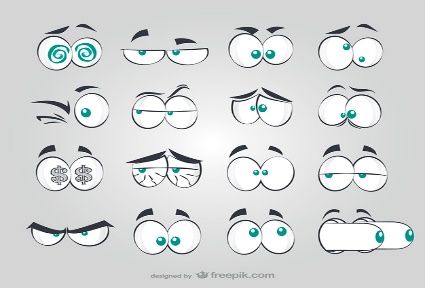 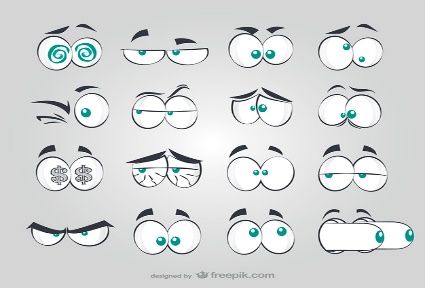 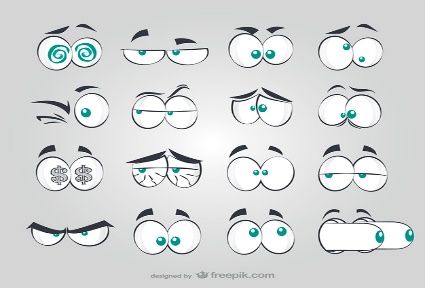 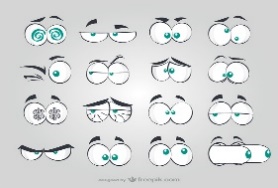 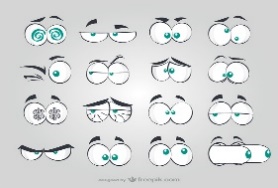 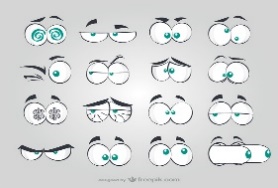 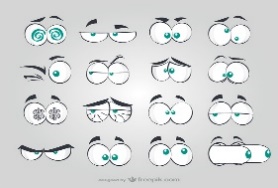 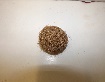 2. How does this aegagropiles form?
9
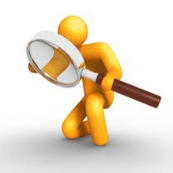 Introduction    Aims     Methods    Results and discussion        Conclusion
Introduction
Objectifs
Echantillonnage
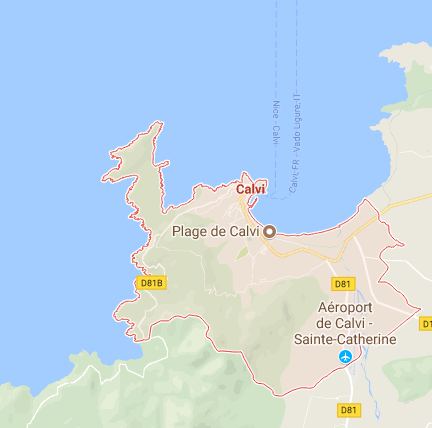 In this study, aegagropiles were collected:
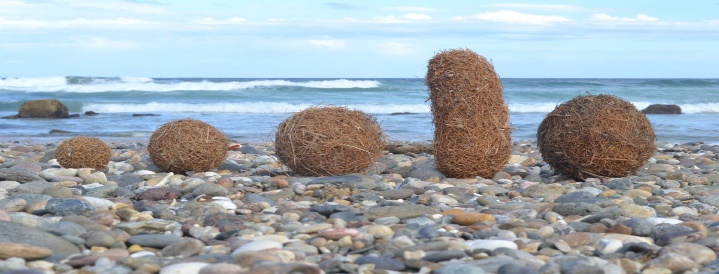 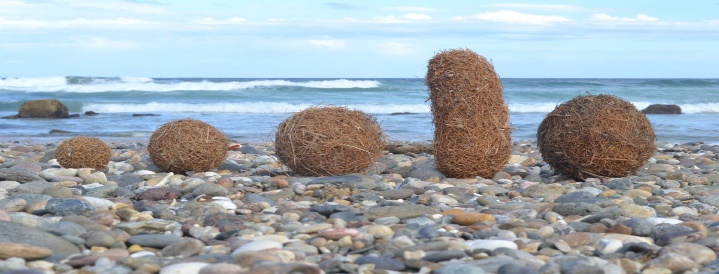 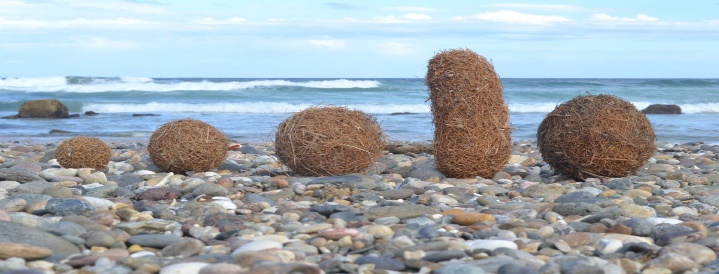 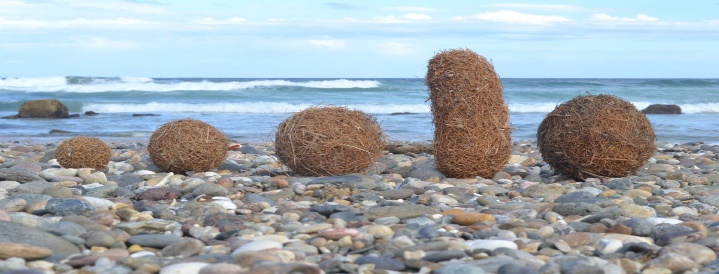 Calvi
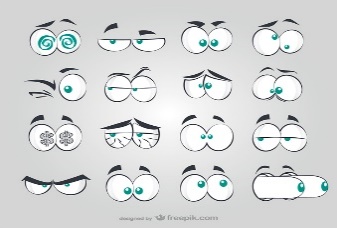 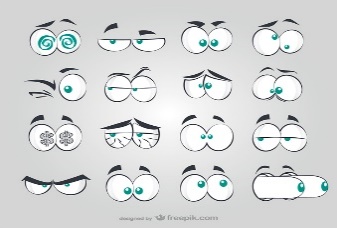 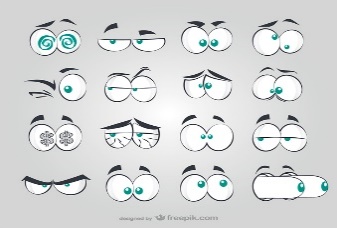 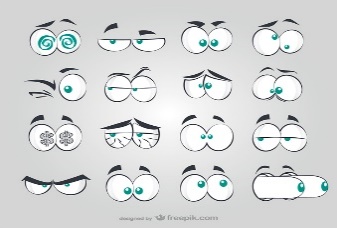 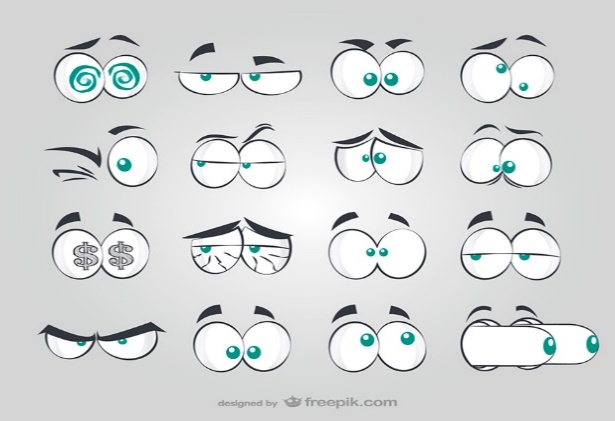 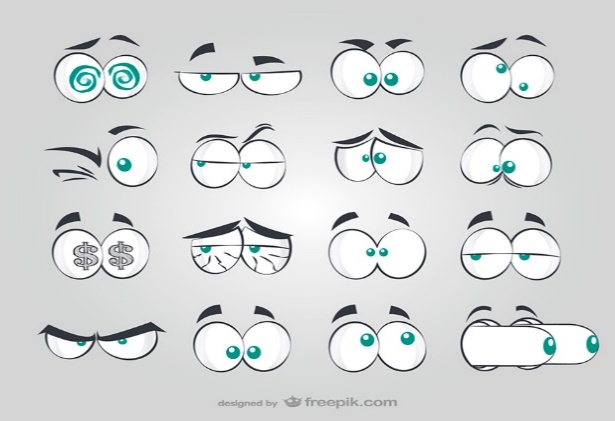 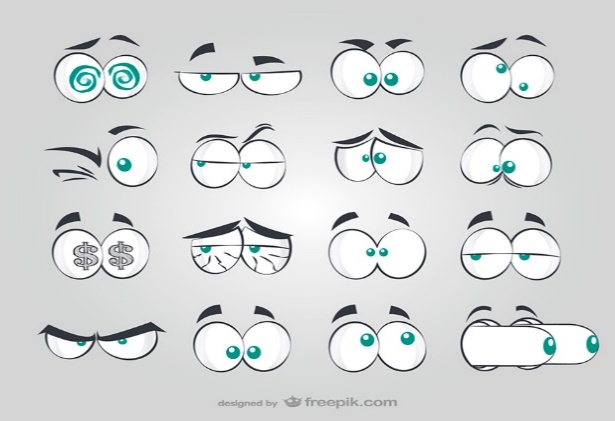 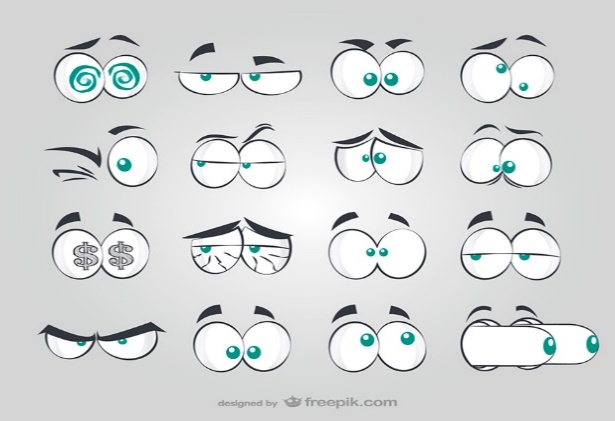 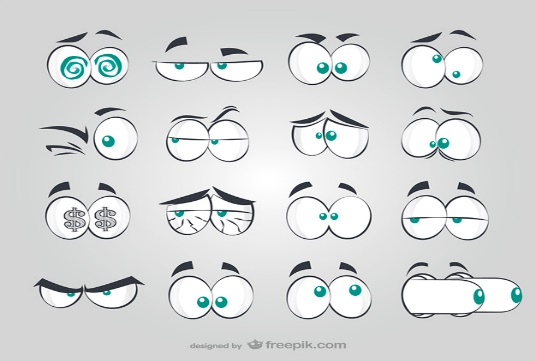 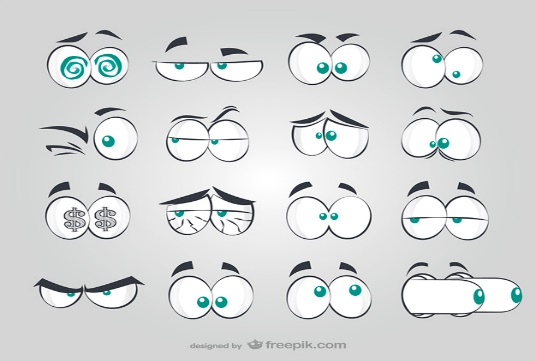 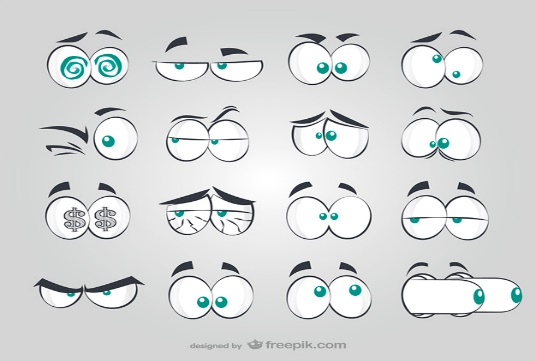 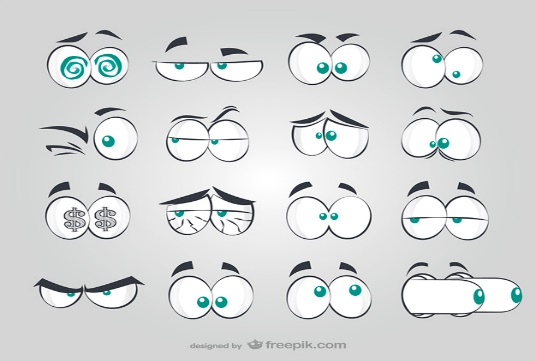 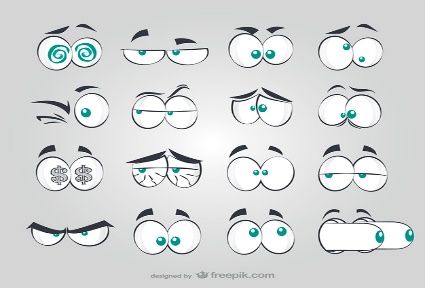 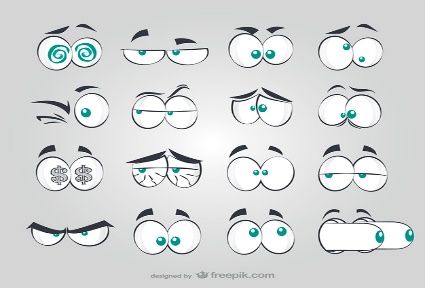 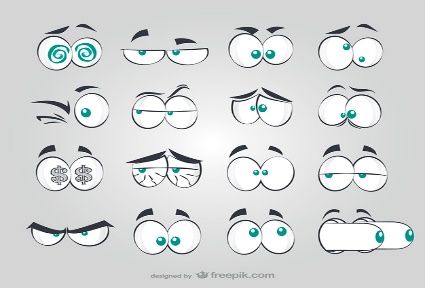 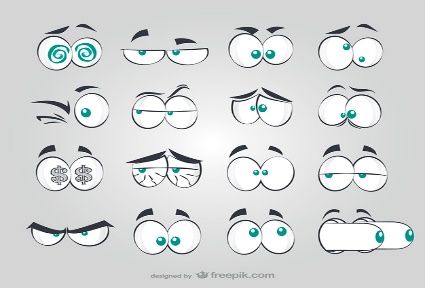 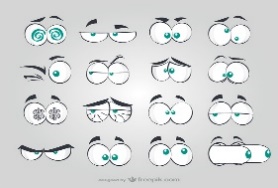 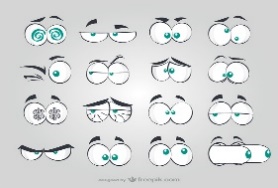 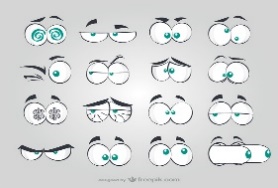 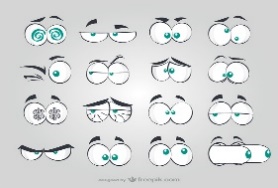 159 aegagropiles collected
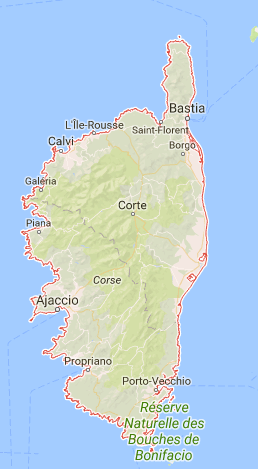 Corsica
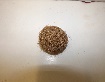 10
[Speaker Notes: The sampling of this work was done in Corsica in Calvi

a total of 159 agagropiles were collected]
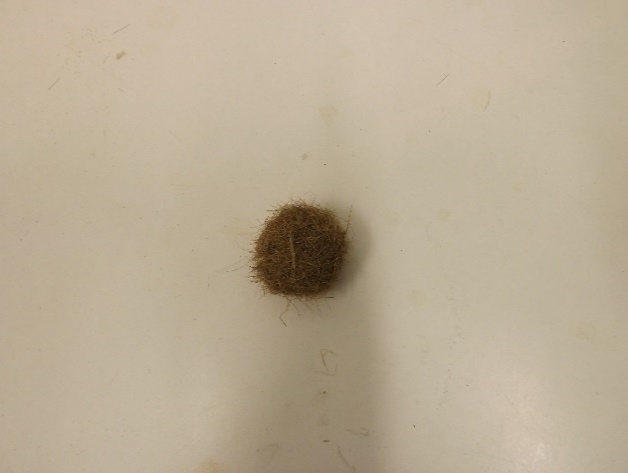 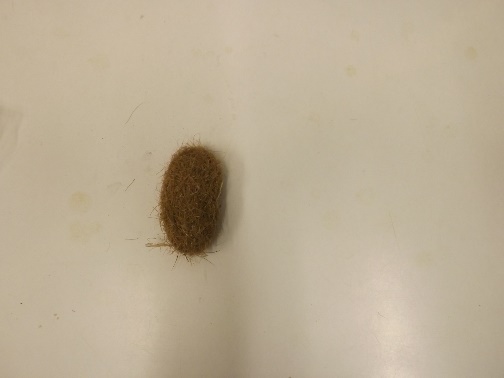 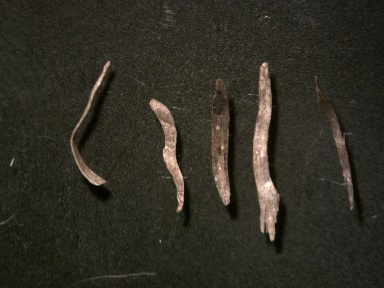 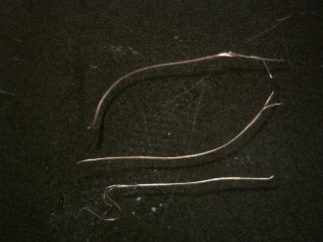 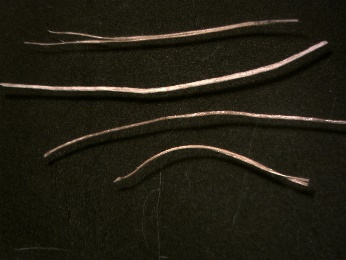 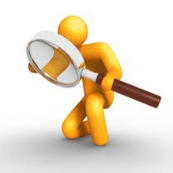 Introduction    Aims     Methods    Results and discussion        Conclusion
Density ρ (mean 0.2 g / cm³)
Characterization of the shape
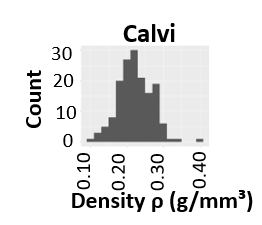 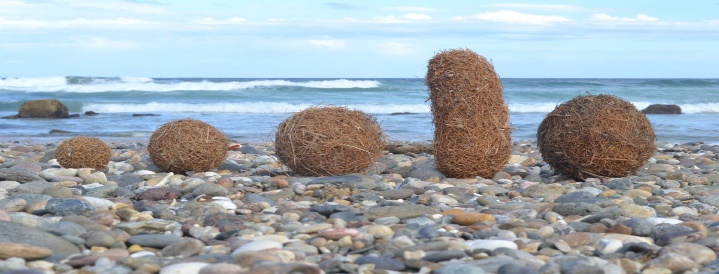 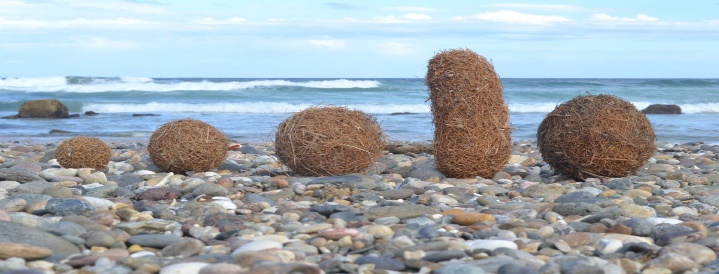 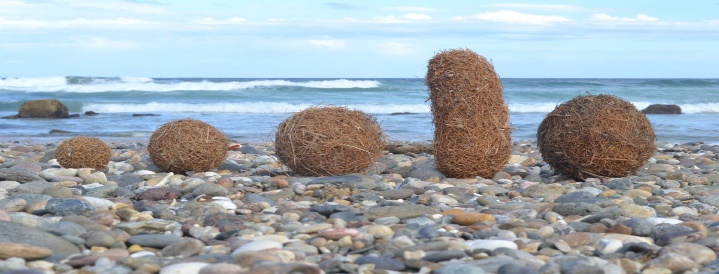 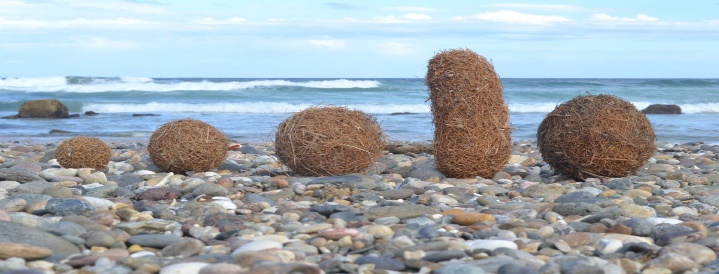 Ellipsoid
Spheroid
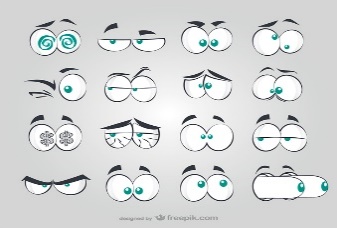 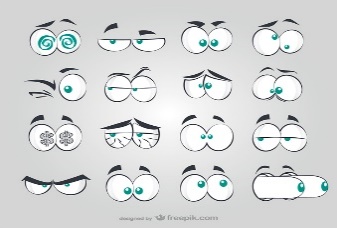 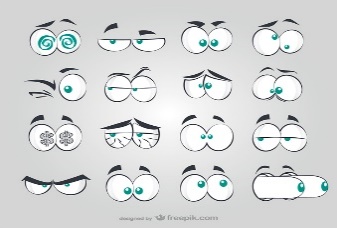 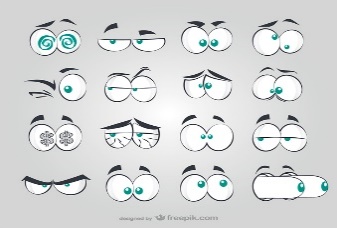 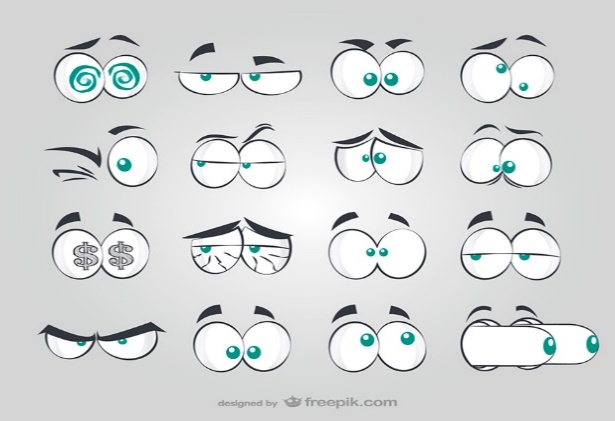 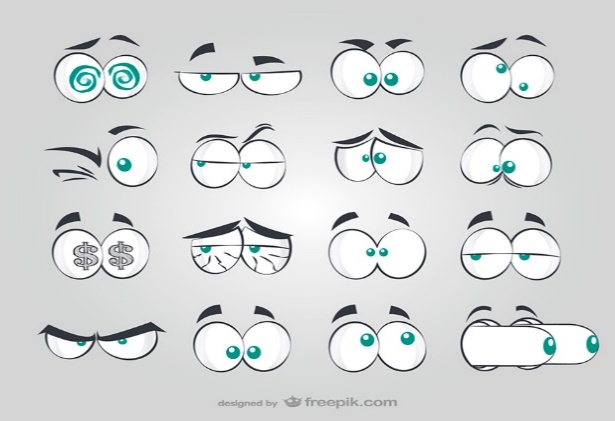 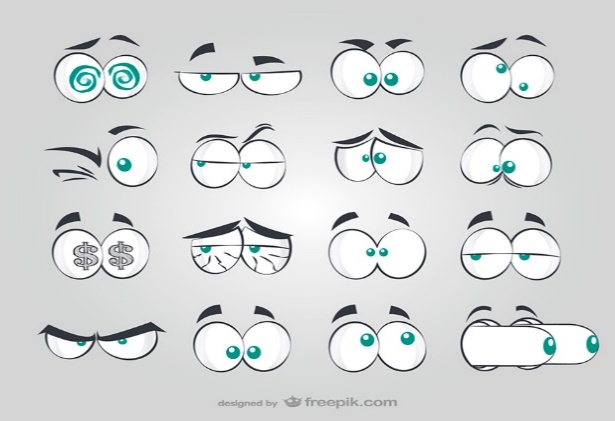 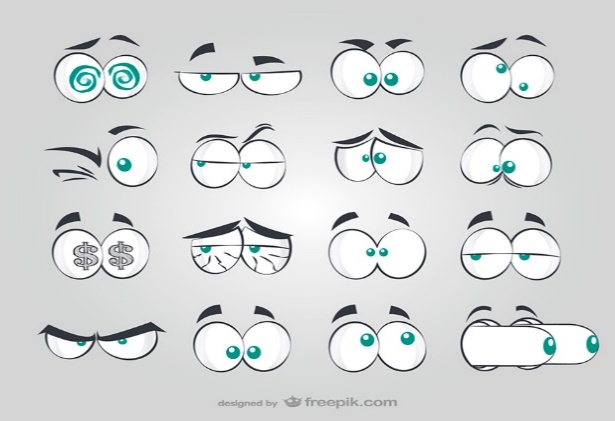 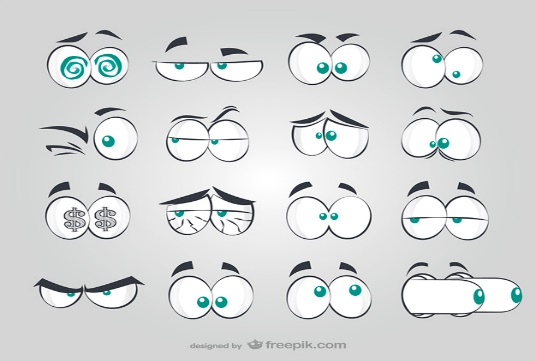 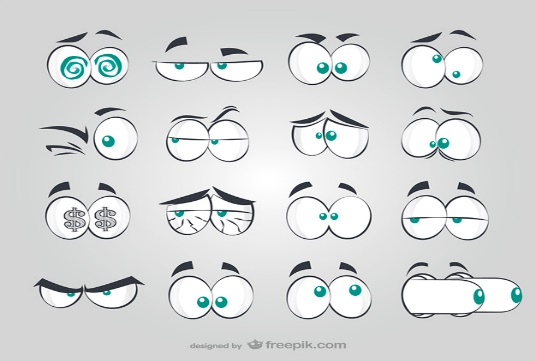 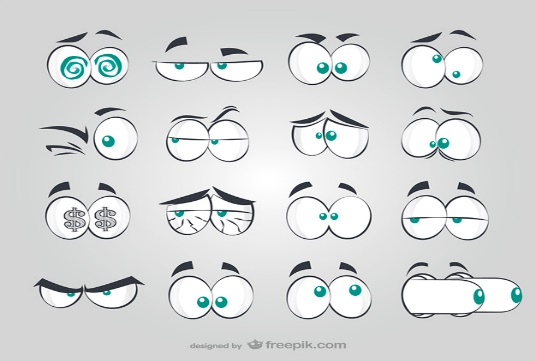 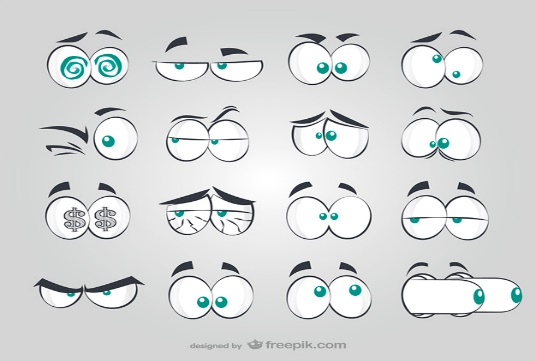 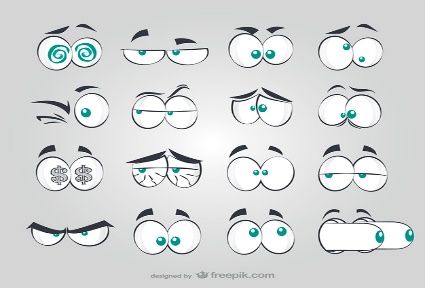 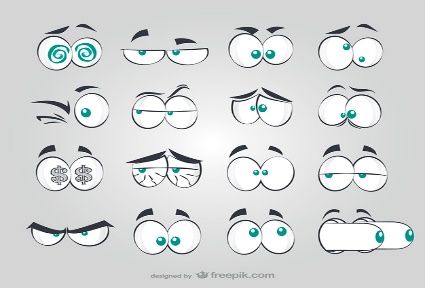 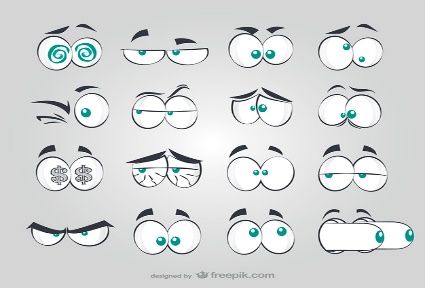 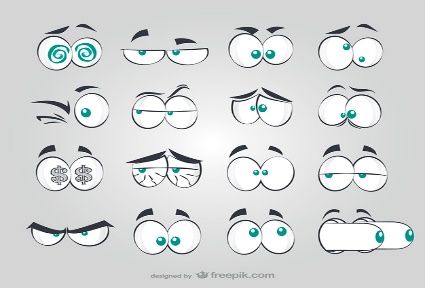 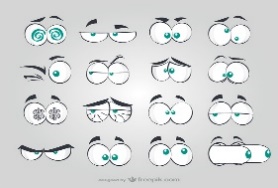 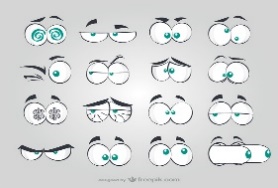 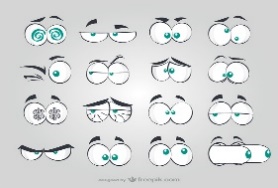 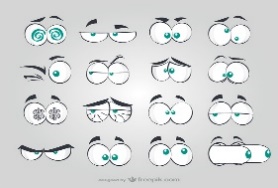 5mm
3mm
3mm
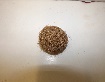 Characterization of the different classes of fibres on the basis of width
Fine fibre
Wide fibre
Intermediate fibre
11
[Speaker Notes: In the first place, macroscopic studies have been carried out.
Determination of the density of aegagropiles
Determination of preferentially recovered shapes
Characterization of the fibers composing its aegagropiles into three classes: fine?, intermediate and Wide]
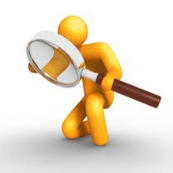 Introduction    Aims     Methods    Results and discussion        Conclusion
Identification of plant debris
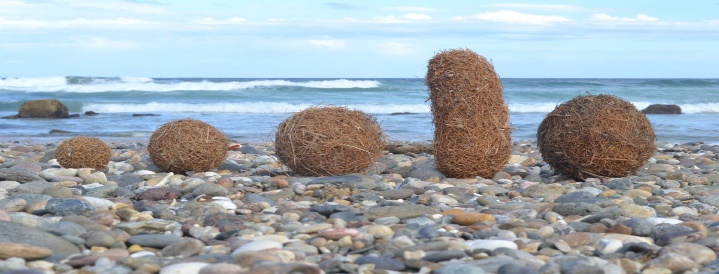 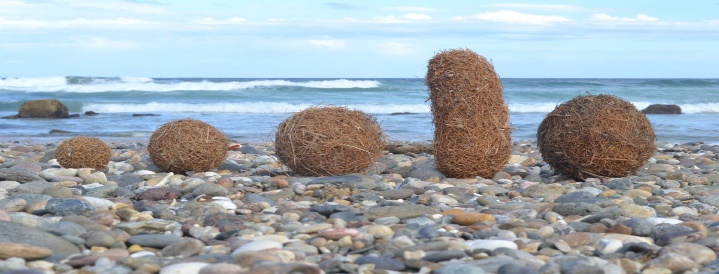 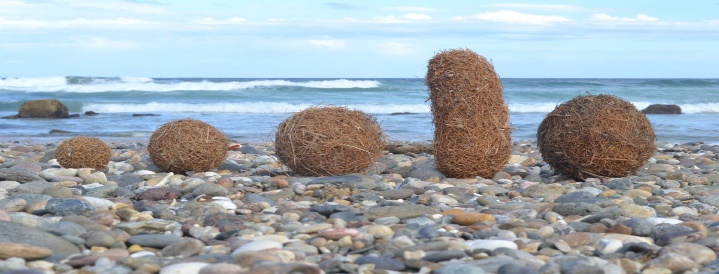 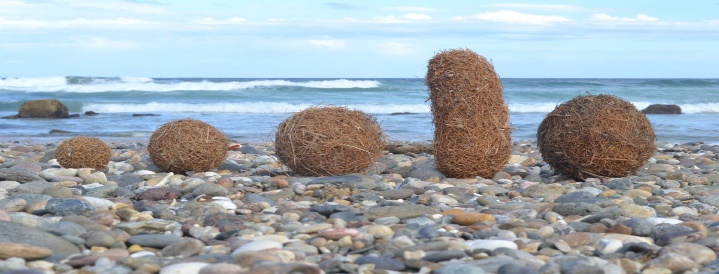 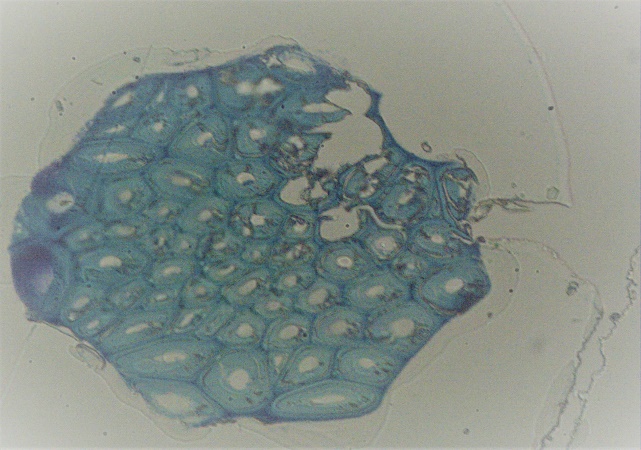 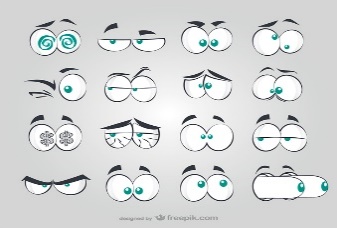 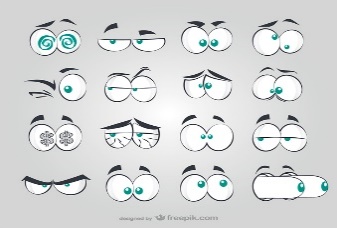 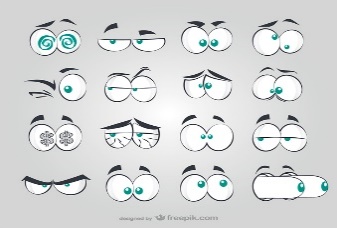 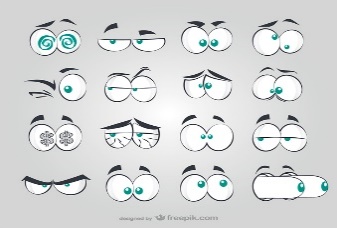 Identification: histological comparison with fresh organs of P.oceanica
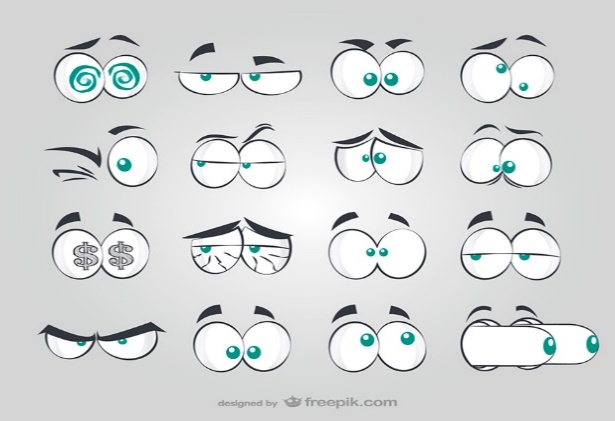 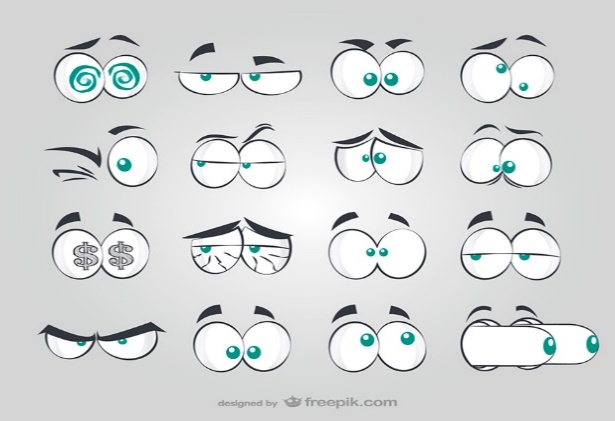 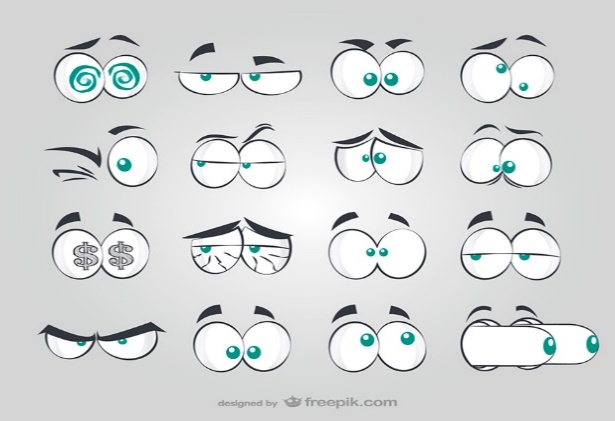 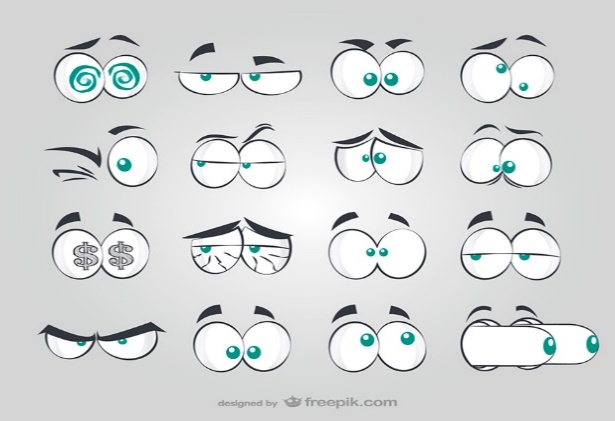 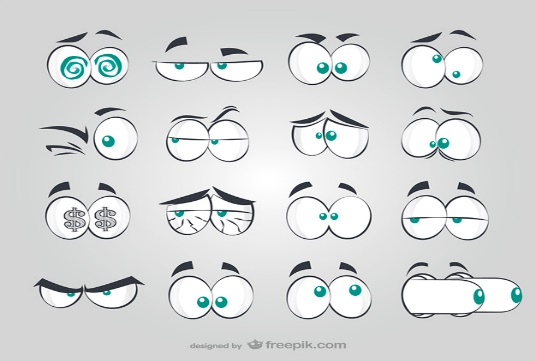 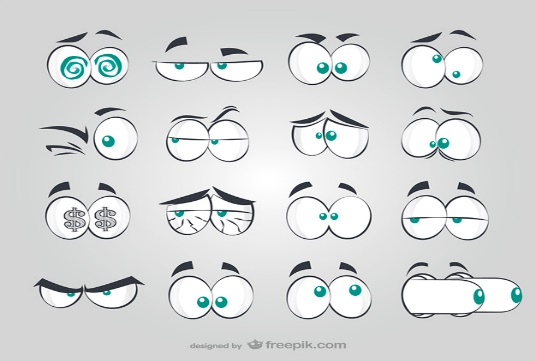 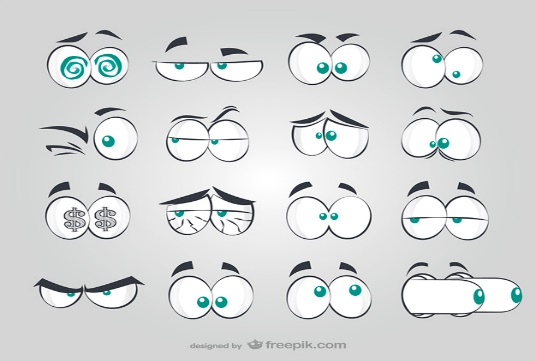 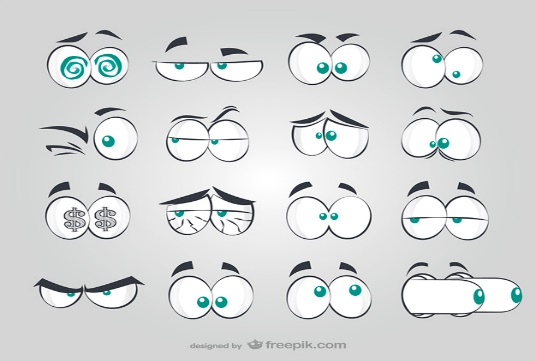 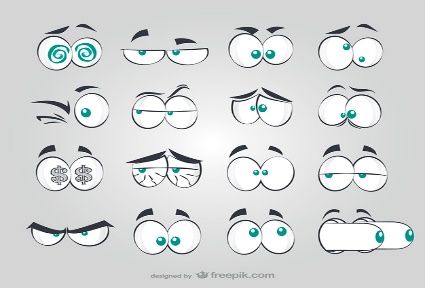 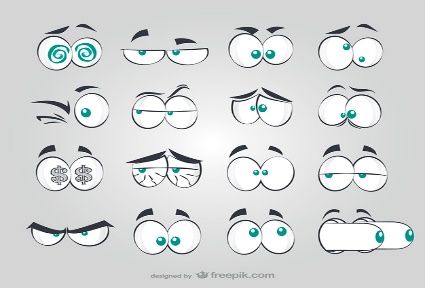 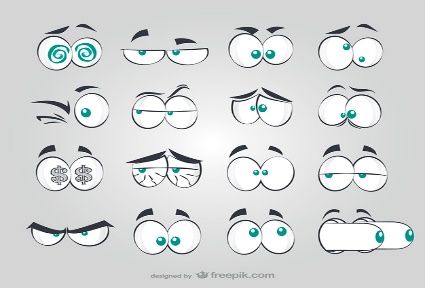 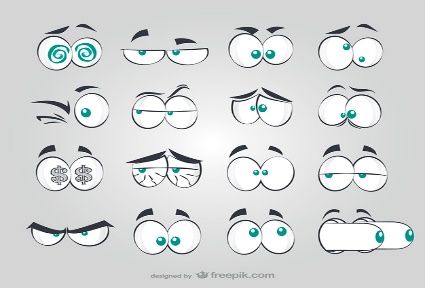 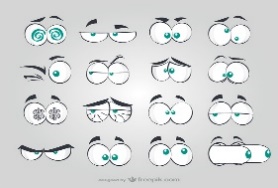 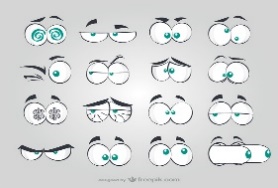 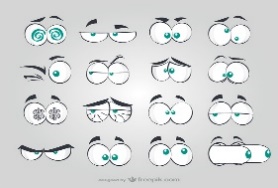 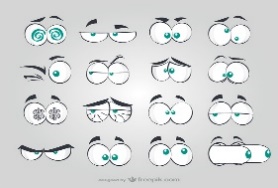 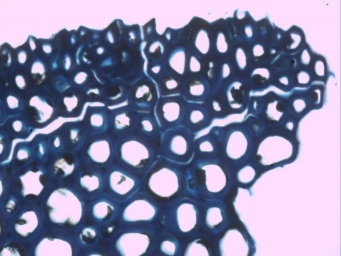 10µm
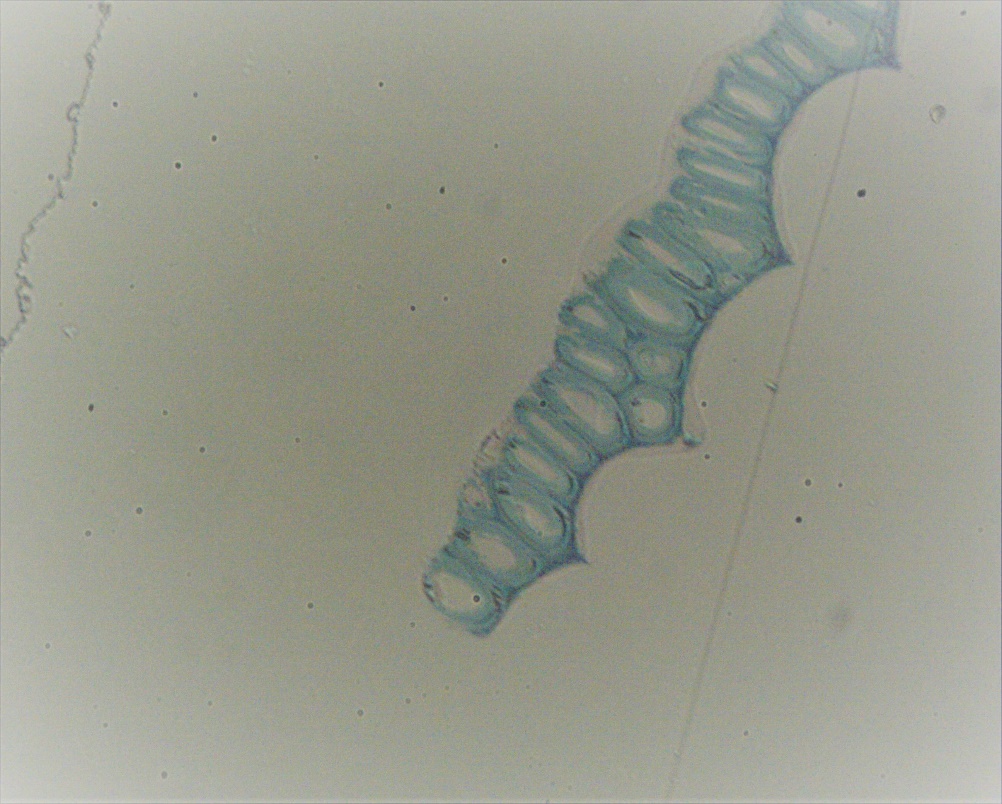 (F.F.)
(F.I.)
(F.W.)
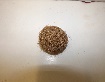 10µm
10µm
12
[Speaker Notes: The plant debris composing the aegagropiles were identified.


The three types of fibers could be identified by comparisons with histological sections made on fresh organs of P.oceanica.

Fine fibers are bundles of fibrous cells from the rhizome: highly lignified

Intermediate fibers are bundles of sclerenchyma cells from epidermis pieces of leaves or P.oceanica sheath with or without epidermal cells.

Wide fibers are larger and composing of several cell layers like the parenchyma (possibly it was the  root, stem or leaf)]
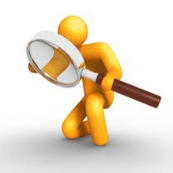 Introduction    Aims     Methods    Results and discussion        Conclusion
Identification of plant debris
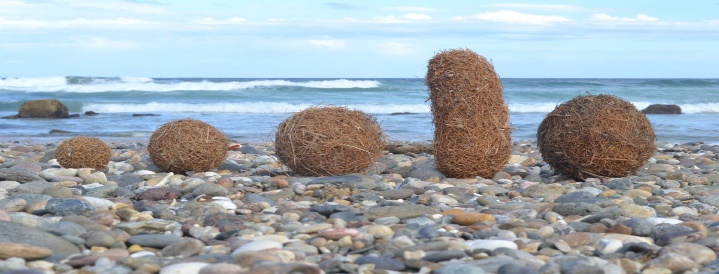 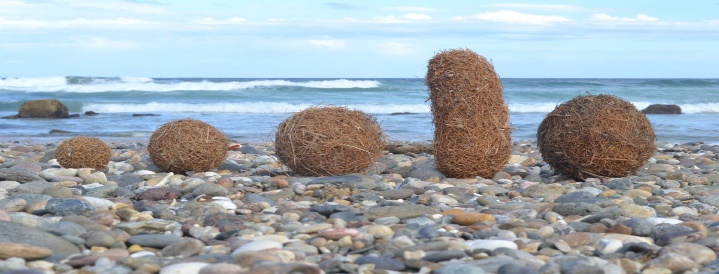 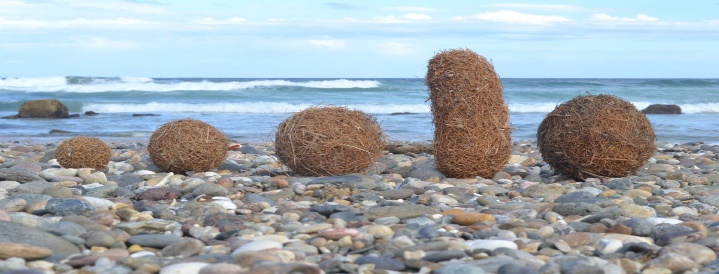 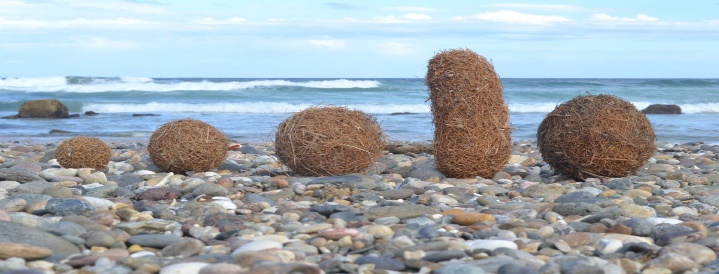 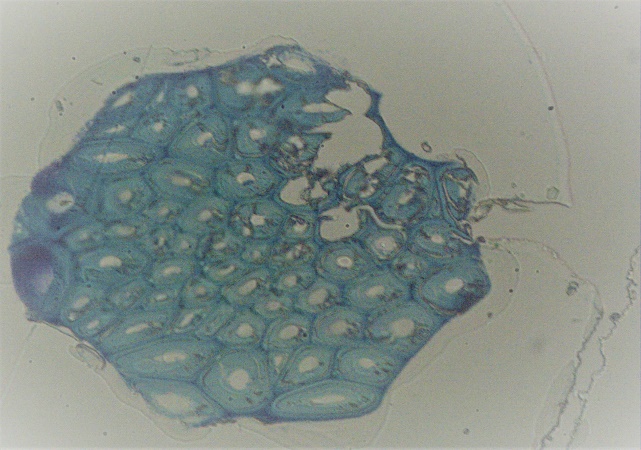 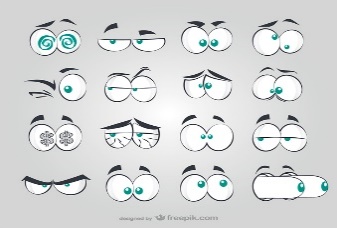 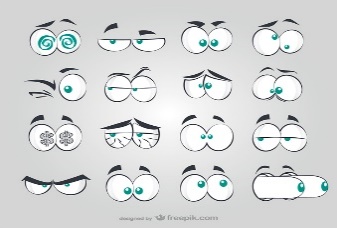 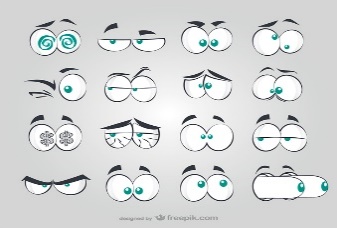 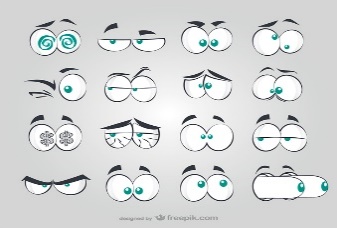 Identification: histological comparison with fresh organs of P.oceanica
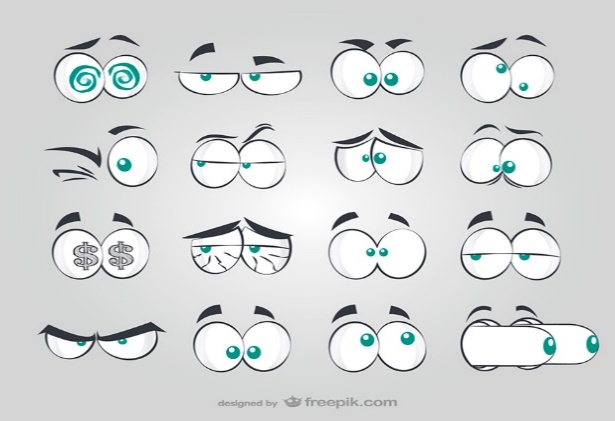 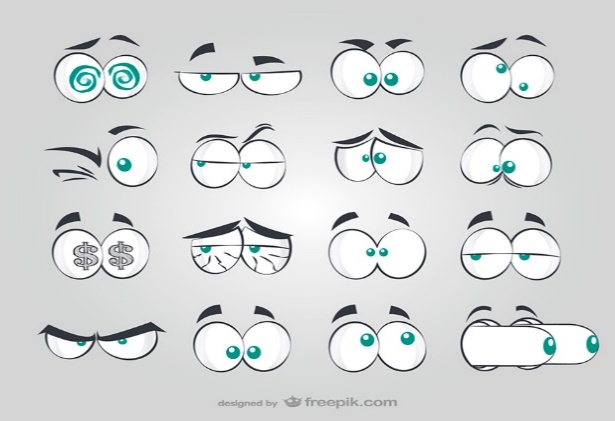 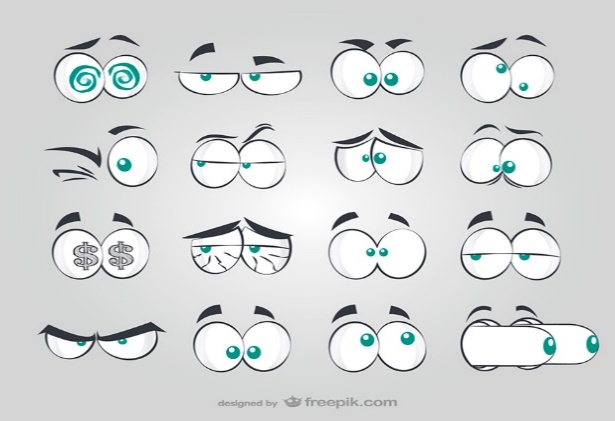 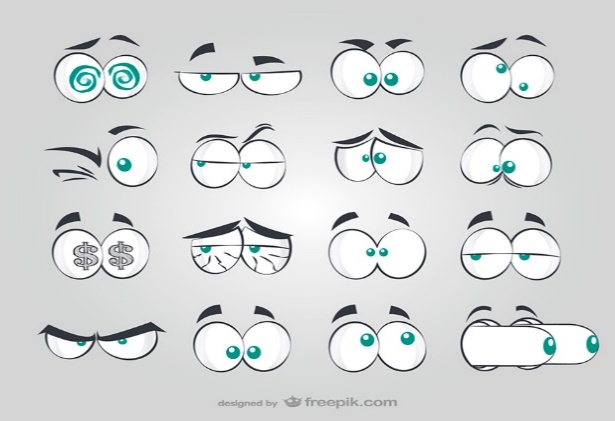 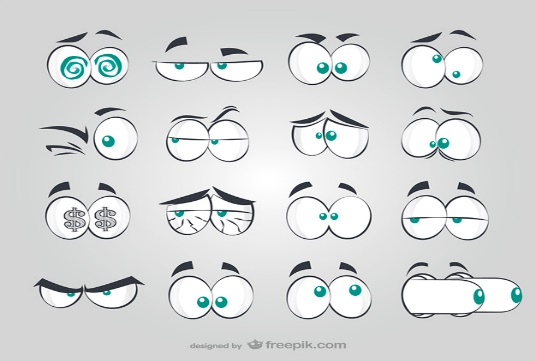 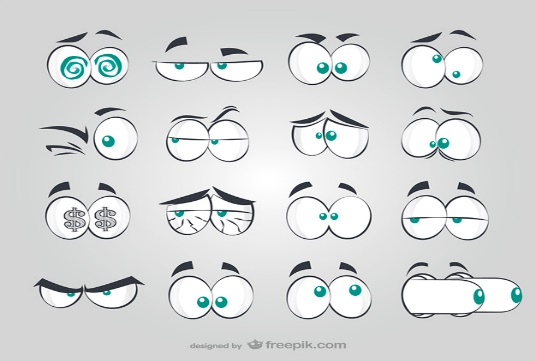 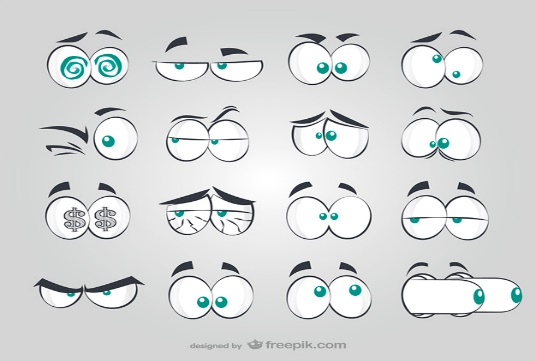 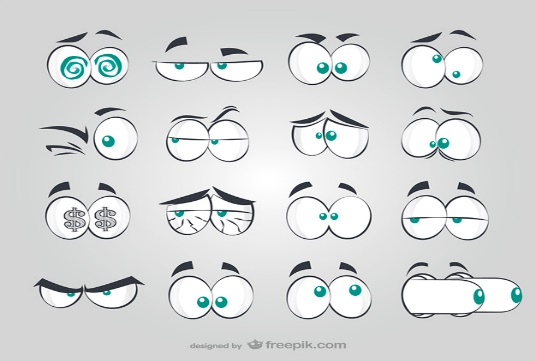 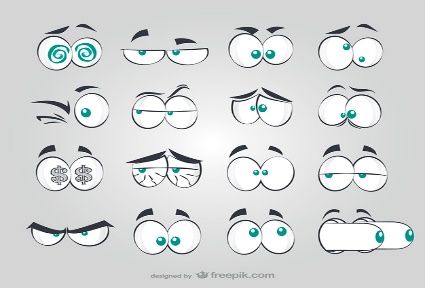 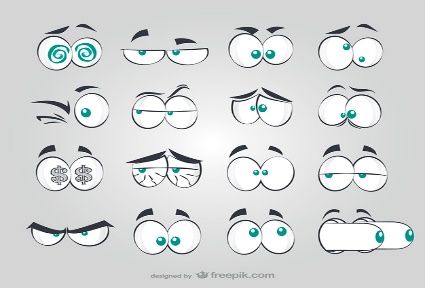 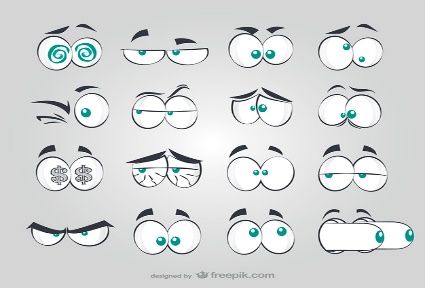 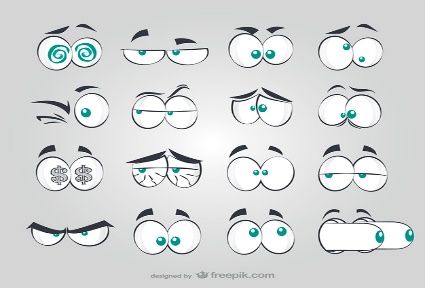 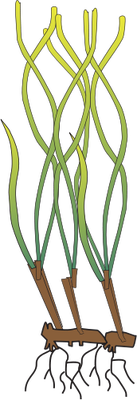 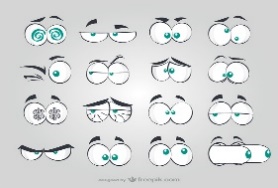 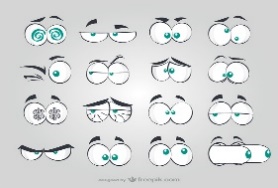 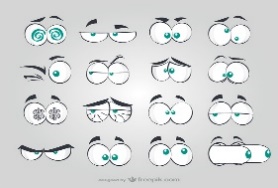 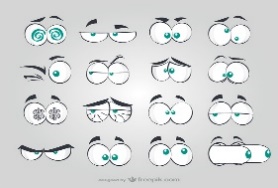 ALL fibres come from  Posidonia oceanica organs!
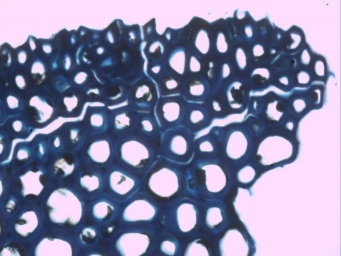 10µm
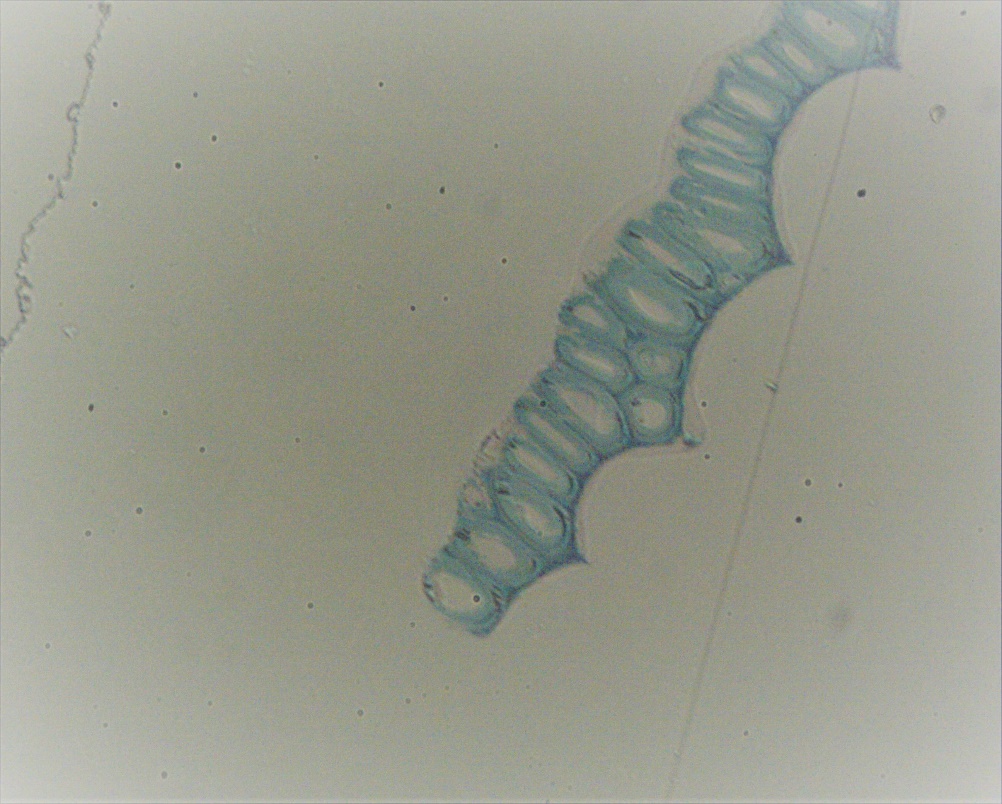 (F.F.)
(F.I.)
(F.W.)
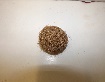 10µm
10µm
12
[Speaker Notes: The plant debris composing the aegagropiles were identified.

The three types of fibers were treated with osmium and glutaraldehyde, then included in resin, they could be cut into fine histological slides with microtome.

The three types of fibers could be identified by comparisons with histological sections made on fresh organs of P.oceanica.

Fine fibers are bundles of fibrous cells from the rhizome: highly lignified

Intermediate fibers are bundles of sclerenchyma cells from epidermis pieces of leaves or P.oceanica sheath with or without epidermal cells.

Wide fibers are larger and composing of several cell layers like the parenchyma (possibly it was the  root, stem or leaf)]
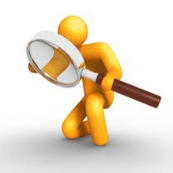 Introduction    Aims     Methods    Results and discussion        Conclusion
Determination of the internal organization
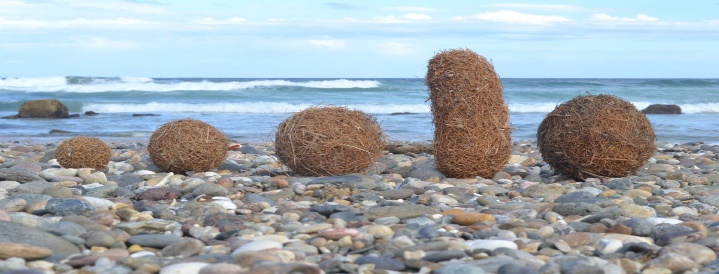 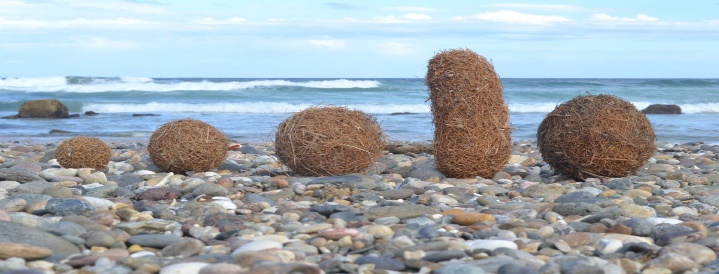 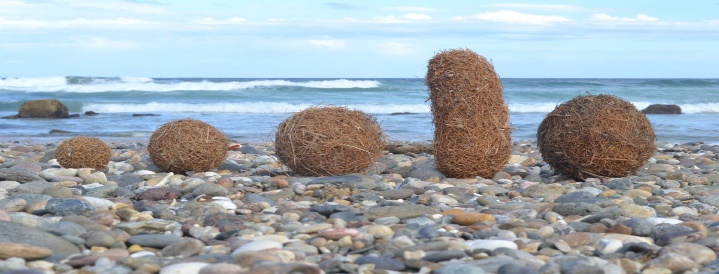 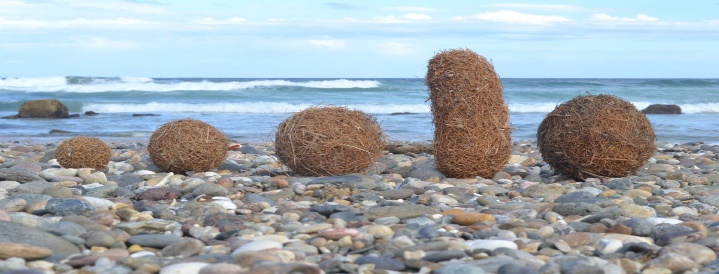 Aegagropile with the dense nucleus
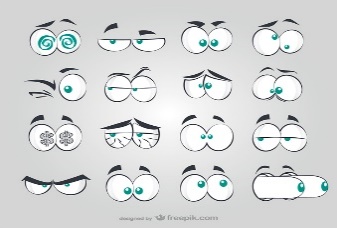 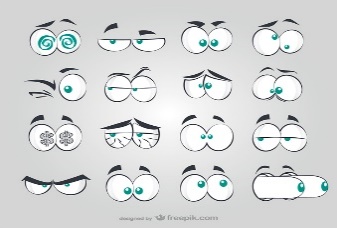 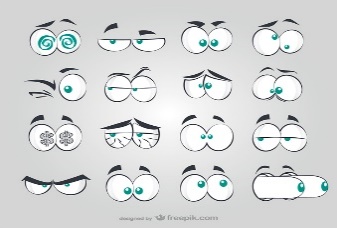 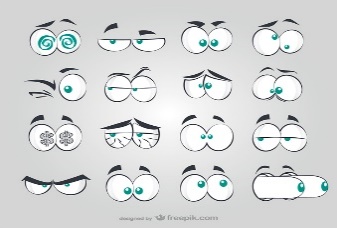 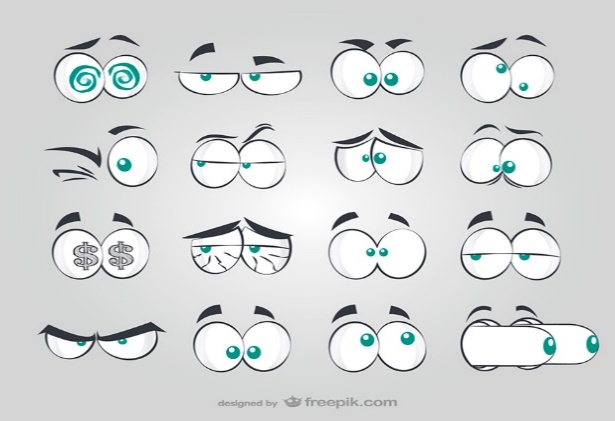 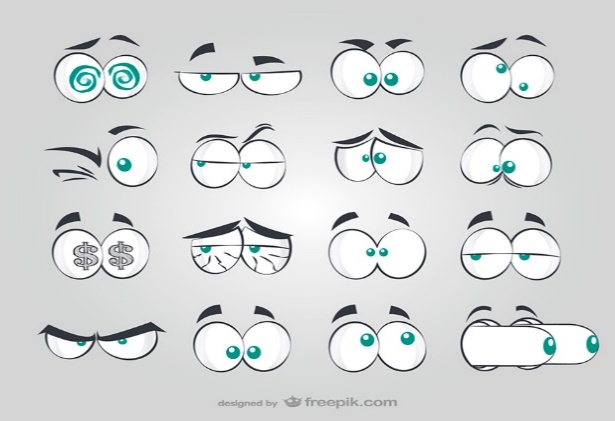 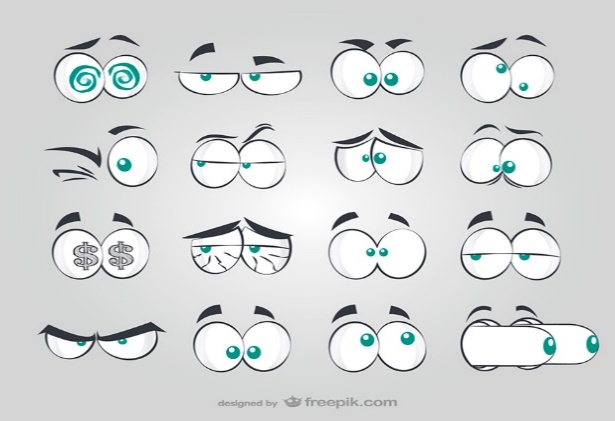 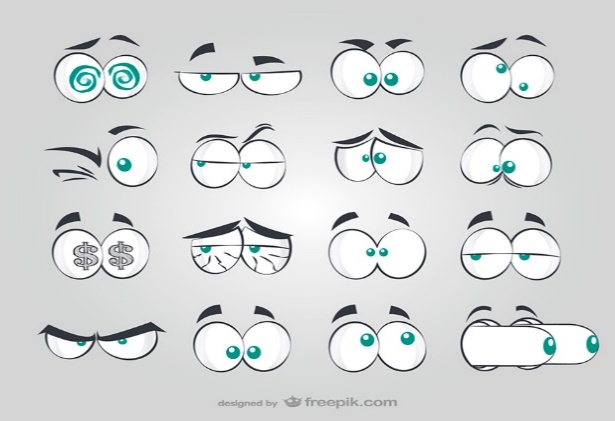 Liquid nitrogen fracture (LN2)
Transversely cut
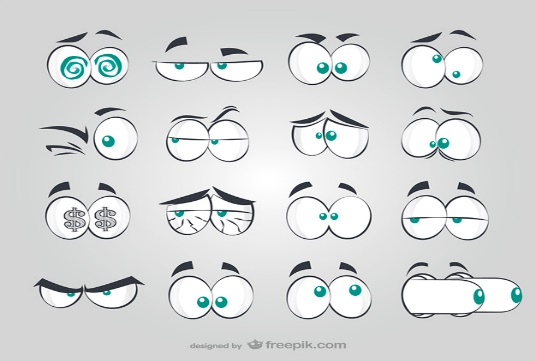 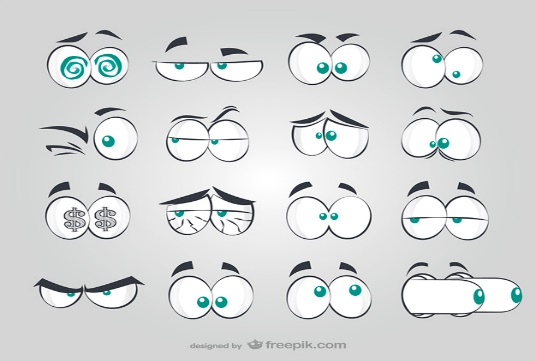 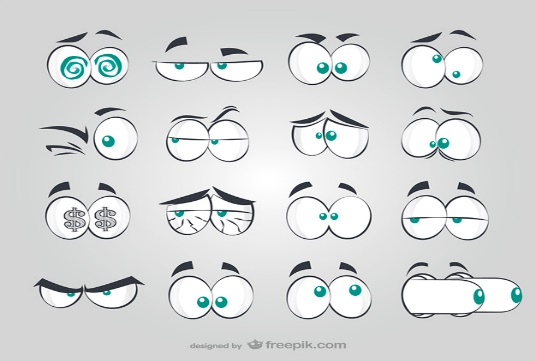 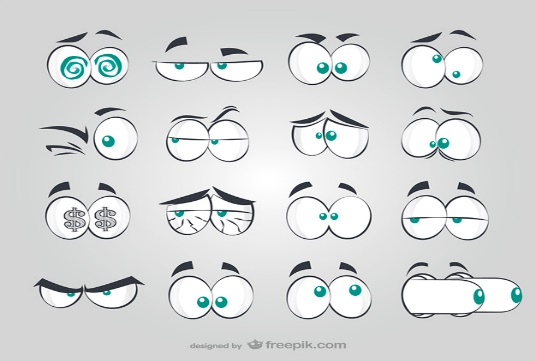 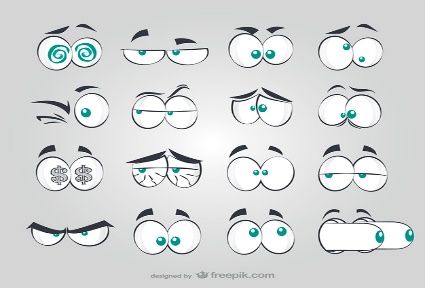 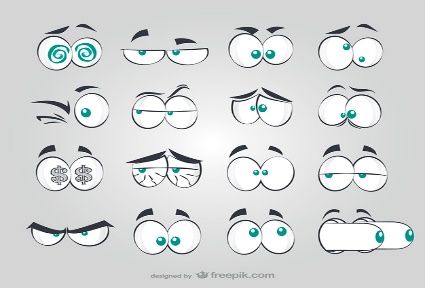 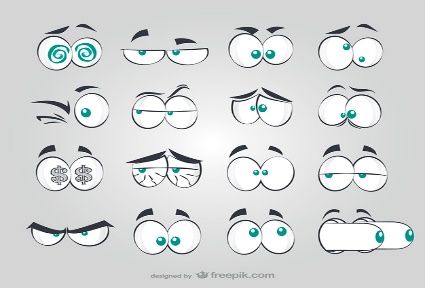 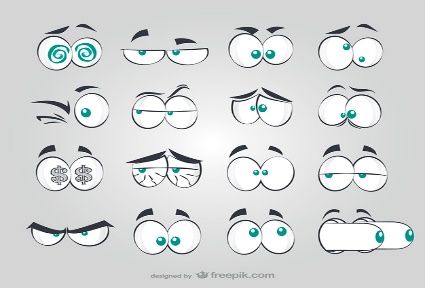 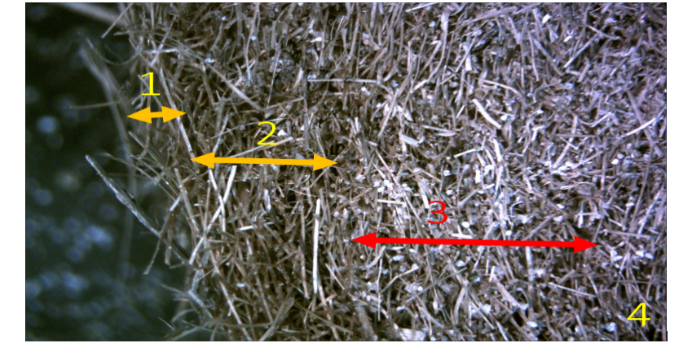 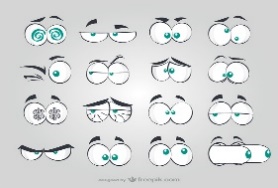 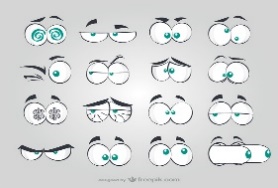 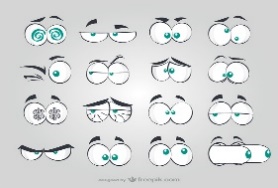 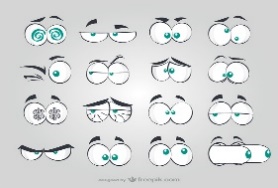 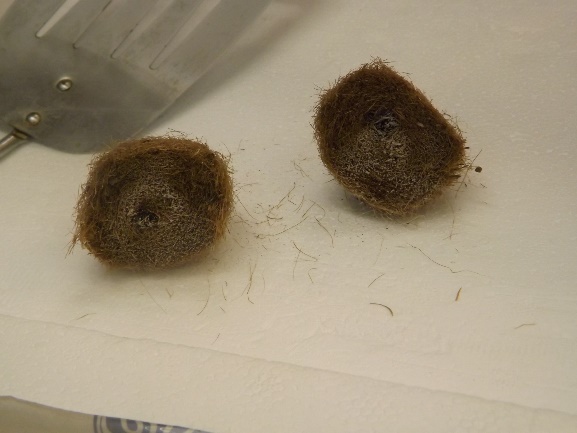 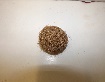 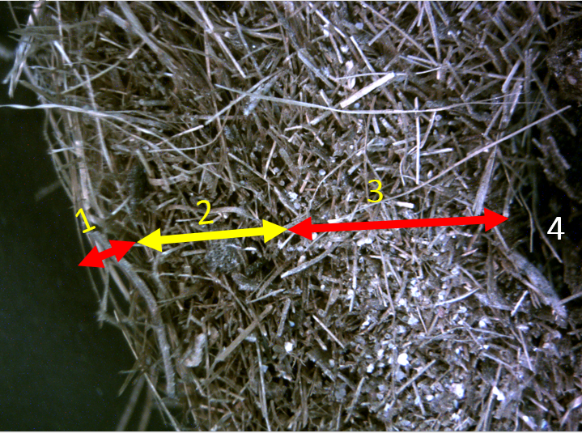 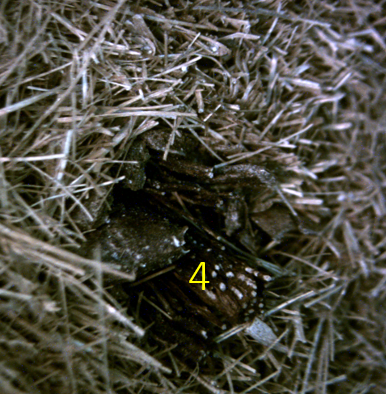 Aegagropile with the rhizomic nucleus
13
[Speaker Notes: Two morphotypes appeared, one with a black nucleus, the rhizome which is the stem of the plant and the other nucleus is pale where there are fibers fines strongly grouped at one point.

In the two cases: 4 successive circular layers were observed, where the third layer is more pale because composed of minerals forming a biociment consolidating the nucleus

No correlation between shape and nucleus type]
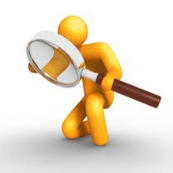 Introduction    Aims     Methods    Results and discussion        Conclusion
Determination of the internal organization
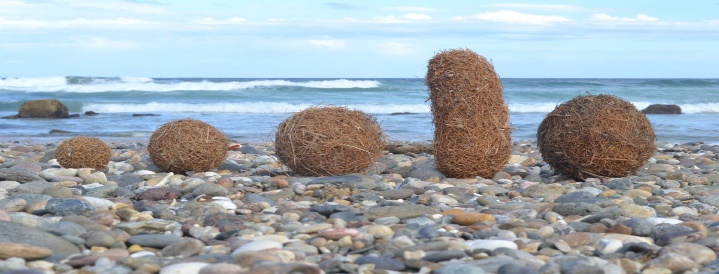 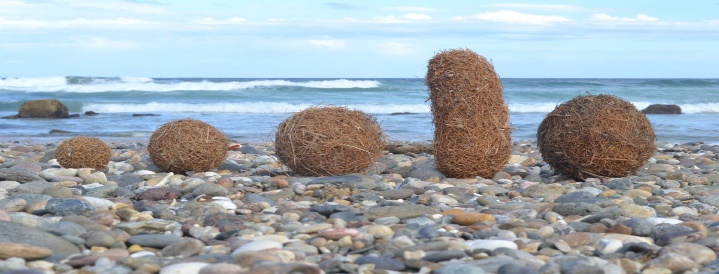 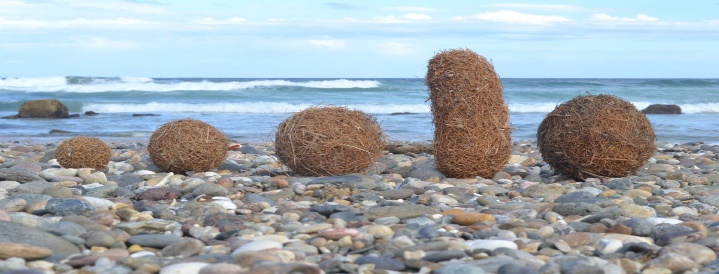 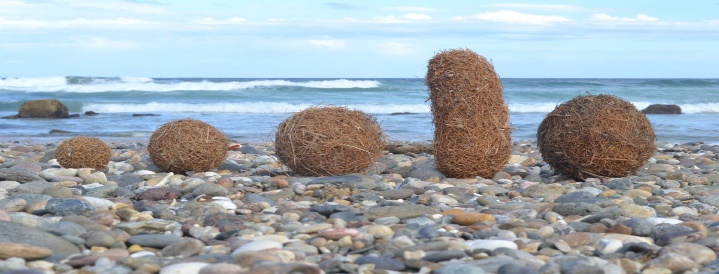 Aegagropile at the dense nucleus
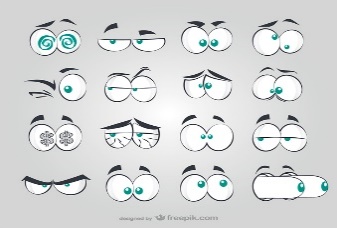 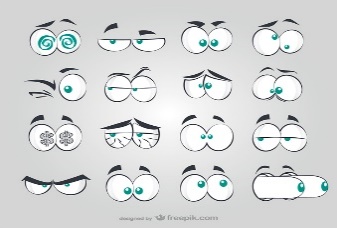 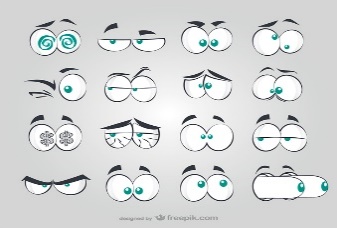 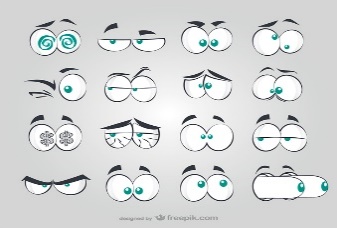 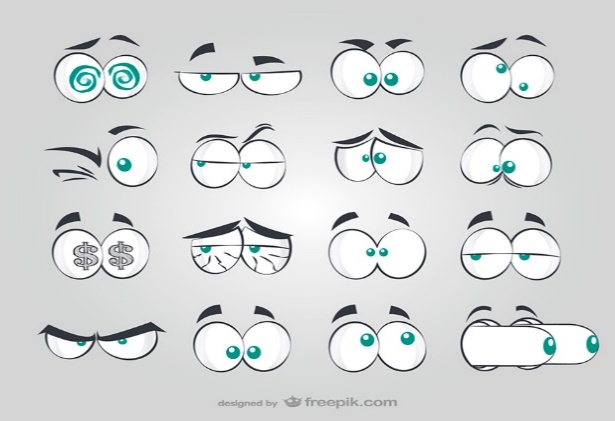 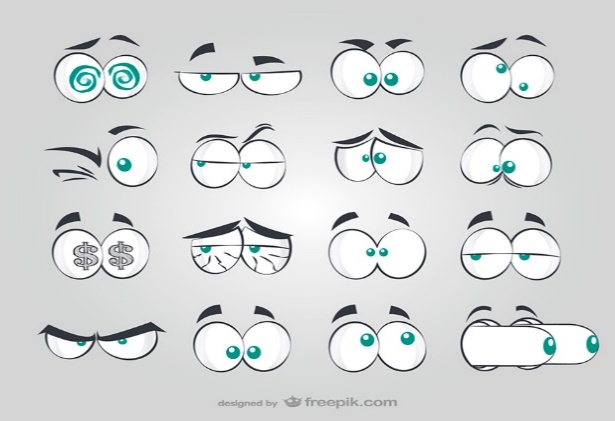 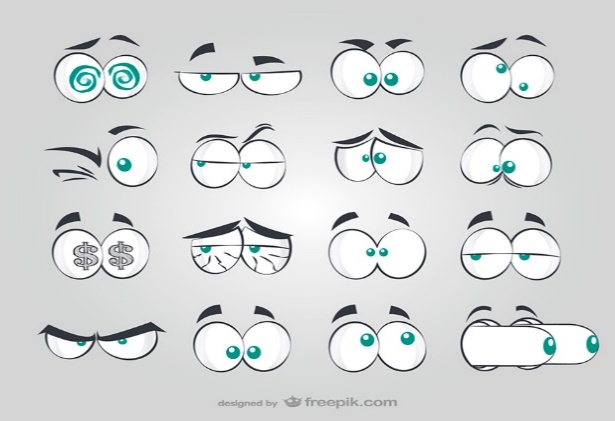 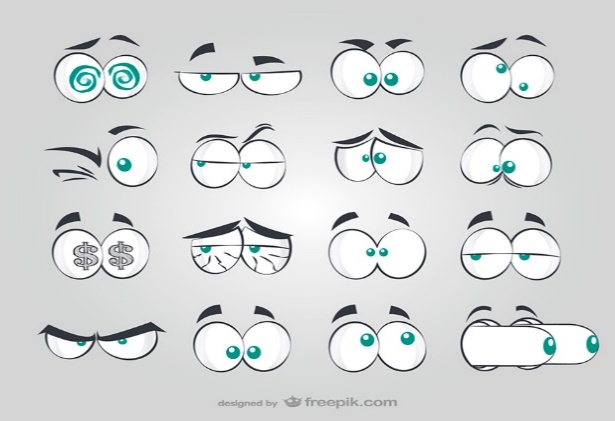 Liquid nitrogen fracture (LN2)
Transversely cut
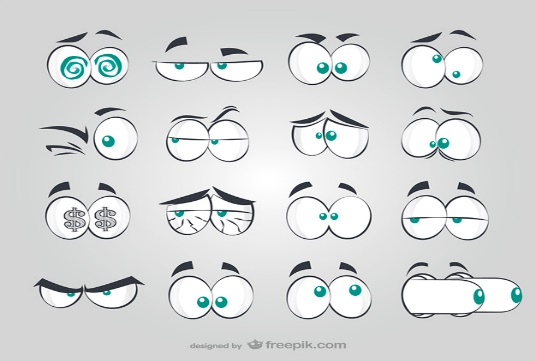 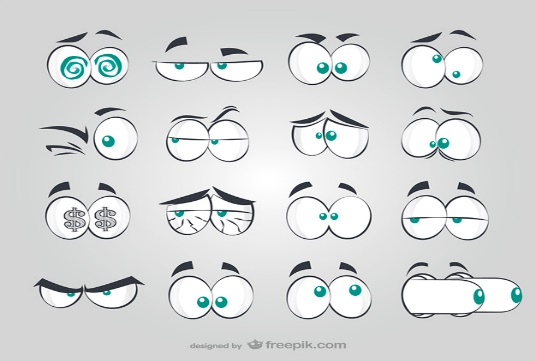 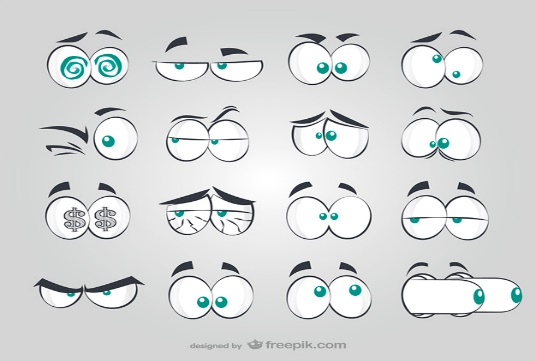 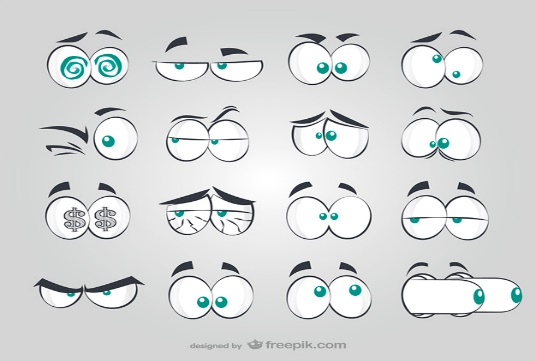 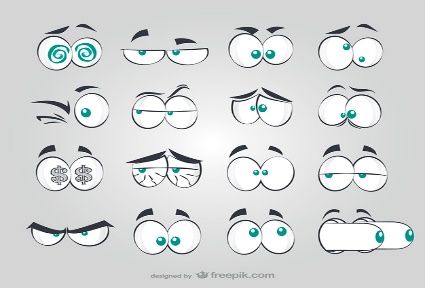 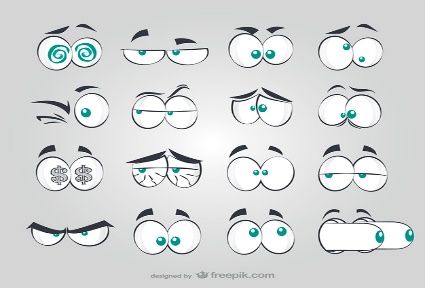 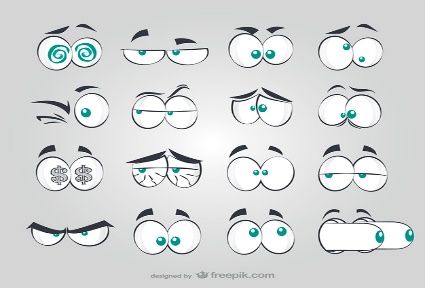 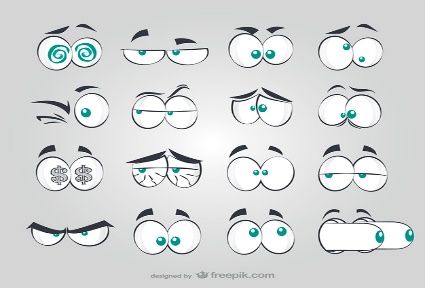 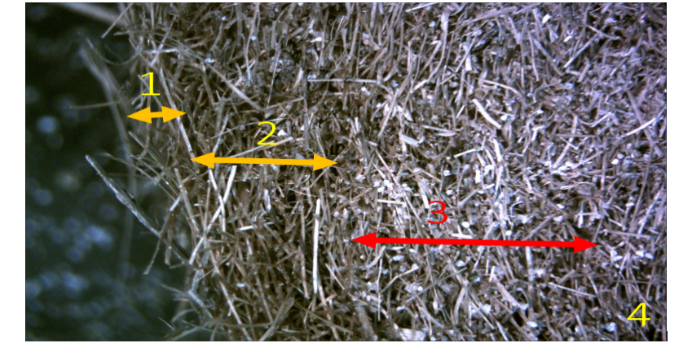 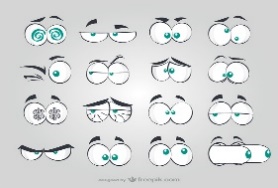 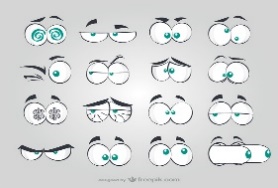 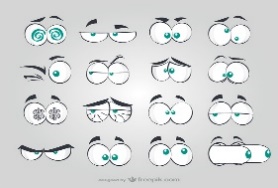 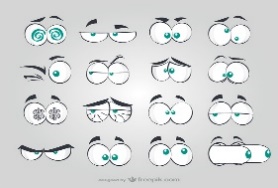 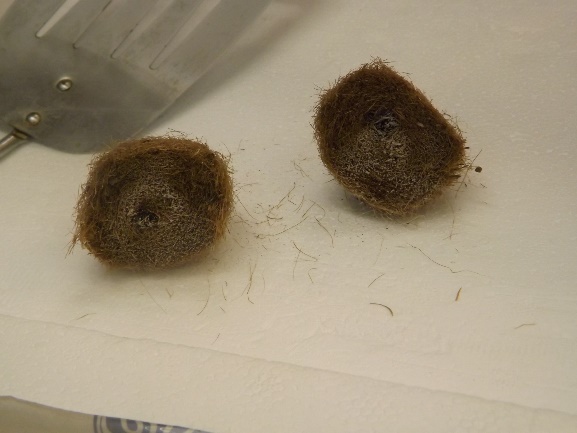 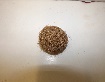 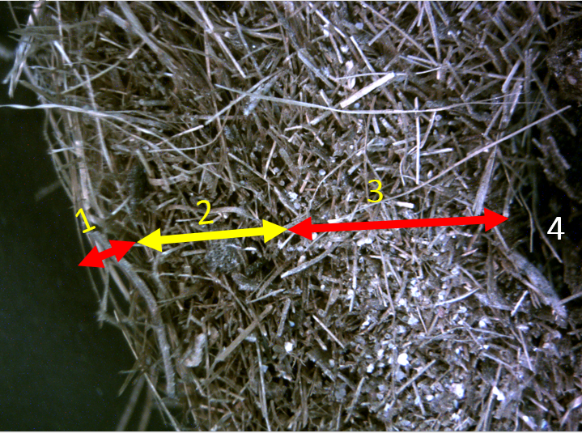 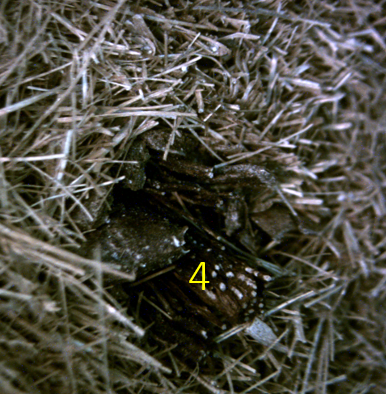 No relation between the shape
and the nature of the nucleus
Aegagropile at the rhizomic nucleus
13
[Speaker Notes: The fracture with liquid nitrogen allowed to keep intact the structure of the aegagropile which is not possible in the open air.

The samples were placed in liquid nitrogen and cut transversely to observe the internal organization.

Two morphotypes appeared, one with a black nucleus, the rhizome which is the stem of the plant and the other nucleus is pale where there are fibers fines strongly grouped at one point.

In the two cases: 4 successive circular layers were observed, where the third layer is more pale because composed of minerals forming a biociment consolidating the nucleus

No correlation between shape and nucleus type]
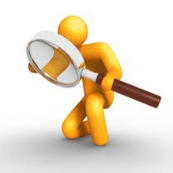 Introduction    Aims     Methods    Results and discussion        Conclusion
Introduction
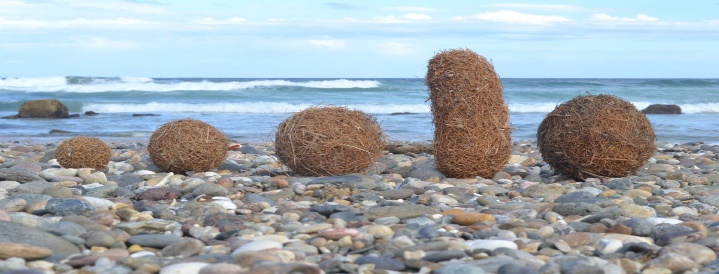 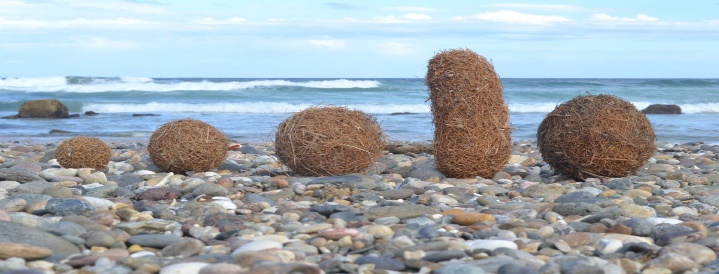 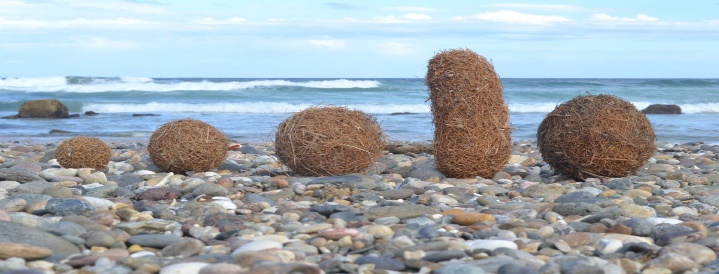 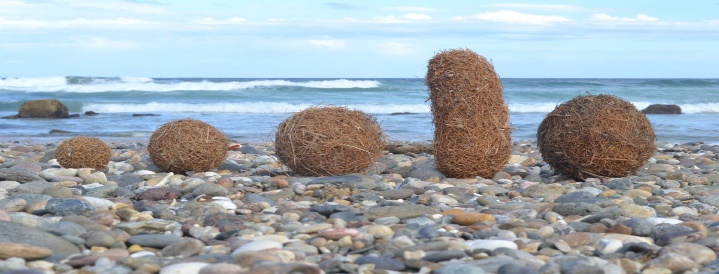 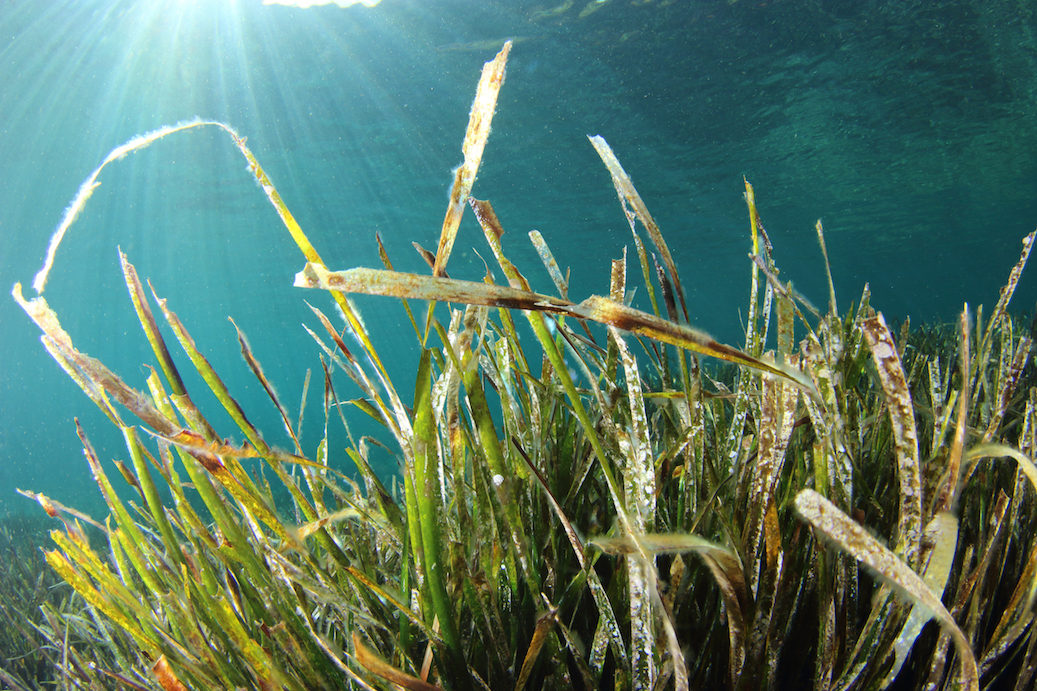 But at this time we have not answered this question yet:
“ How leaves becomes the fibres composing the Aegagropiles of Posidonia oceanica? “
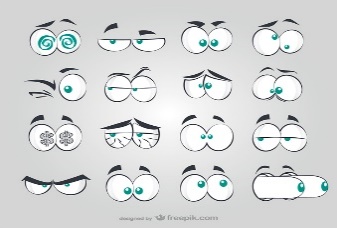 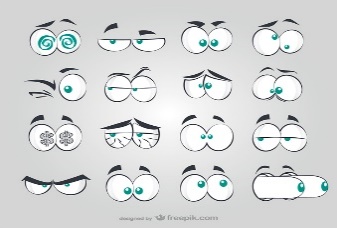 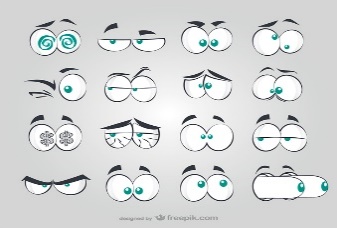 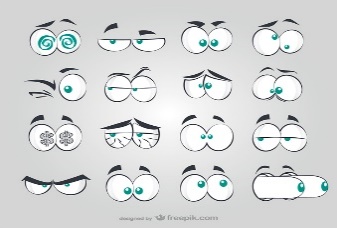 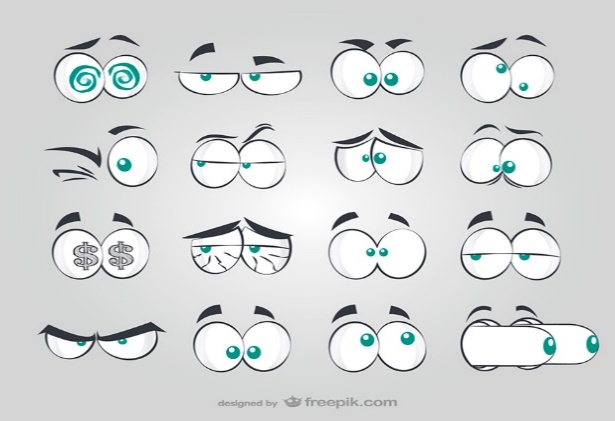 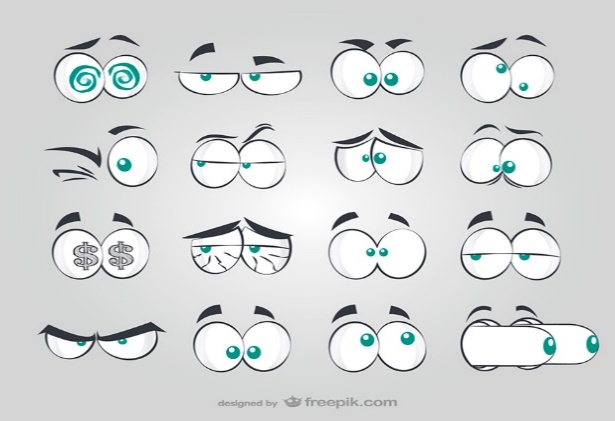 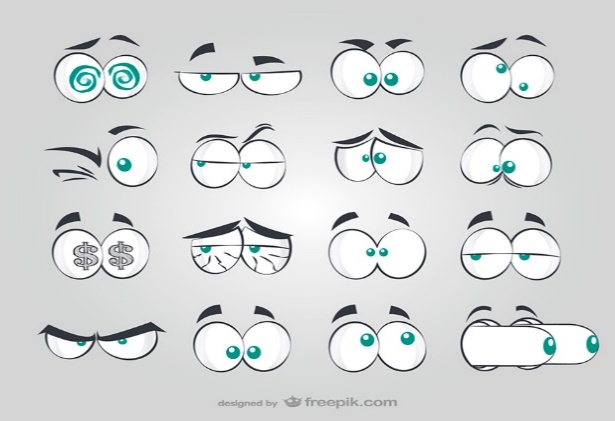 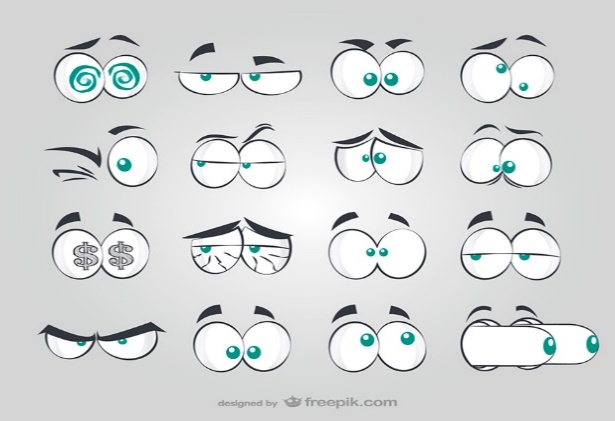 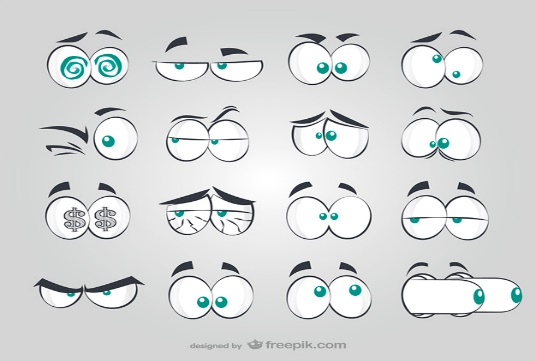 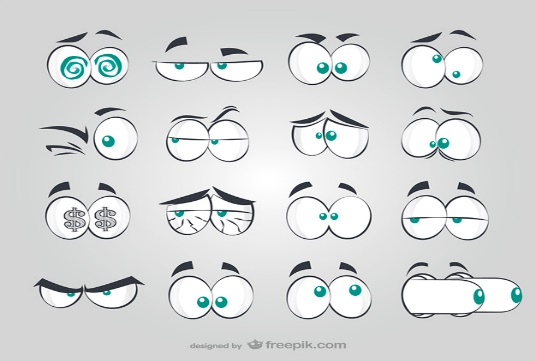 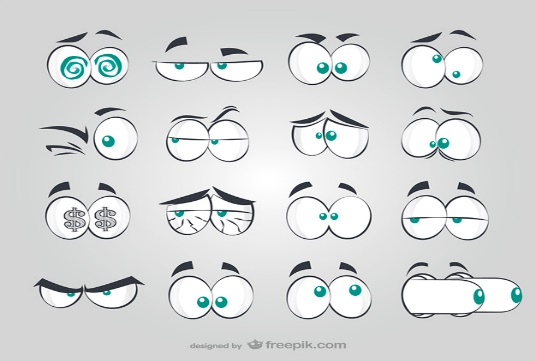 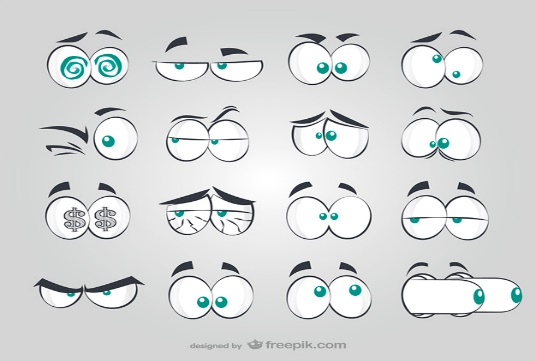 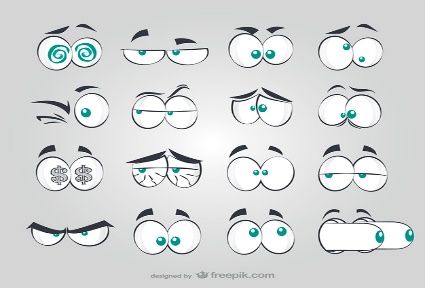 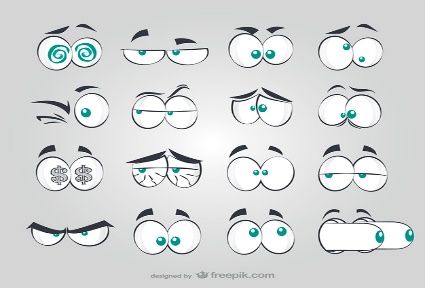 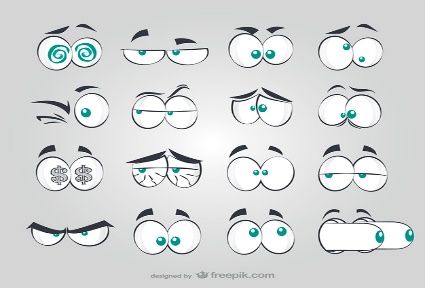 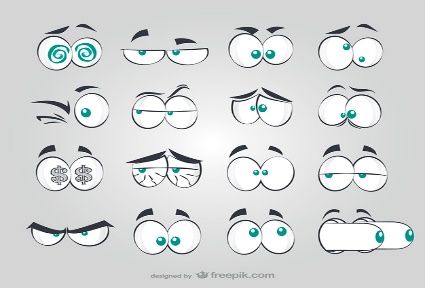 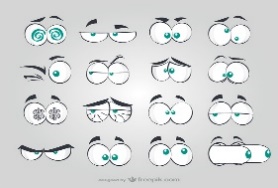 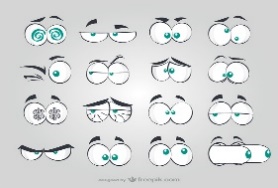 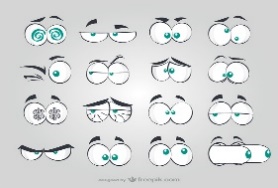 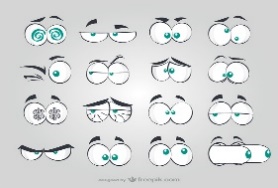 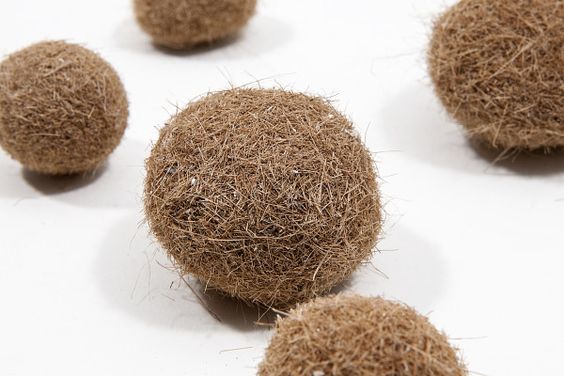 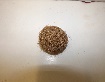 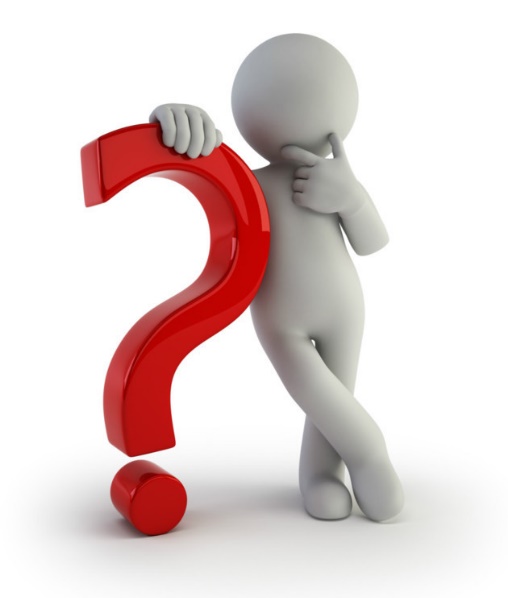 14
Introduction    Aims     Methods    Results and discussion        Conclusion
In the footsteps of the fungi
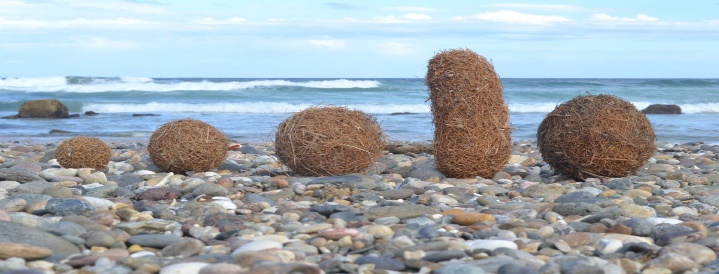 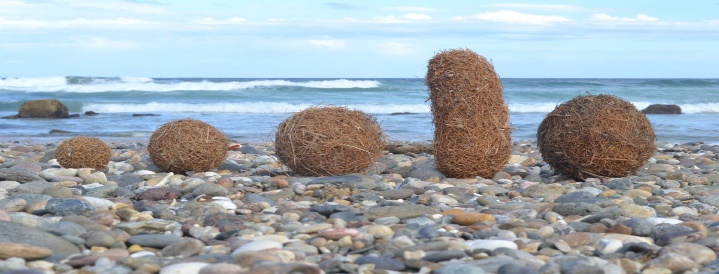 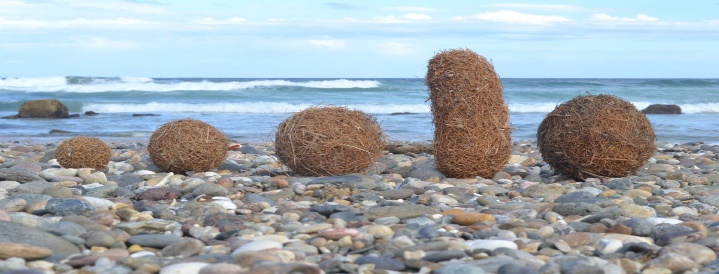 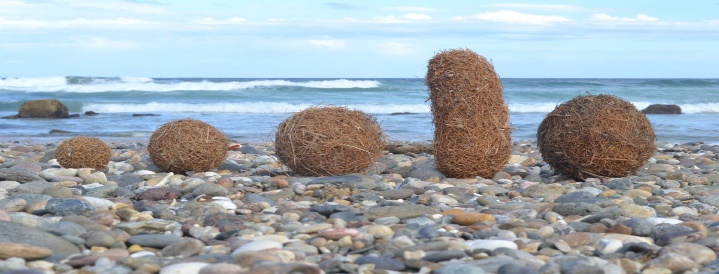 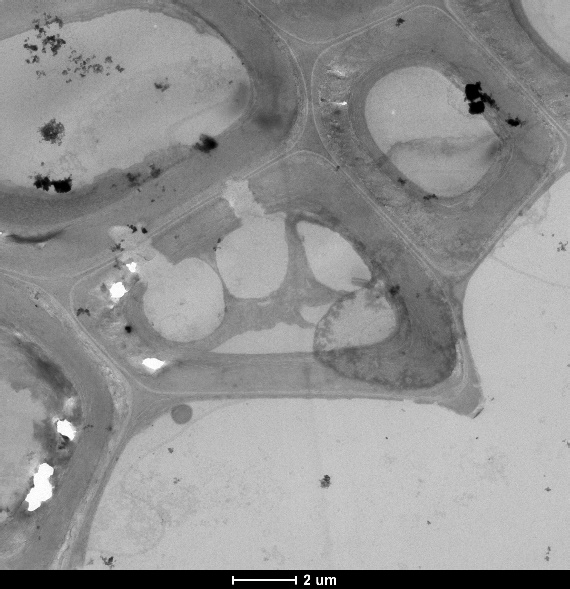 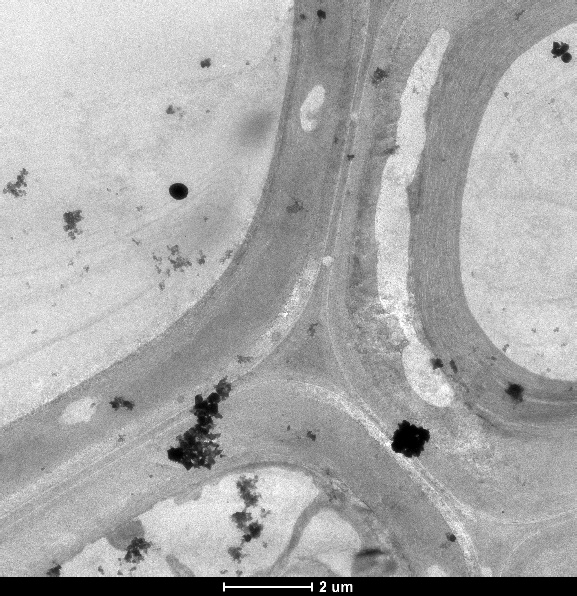 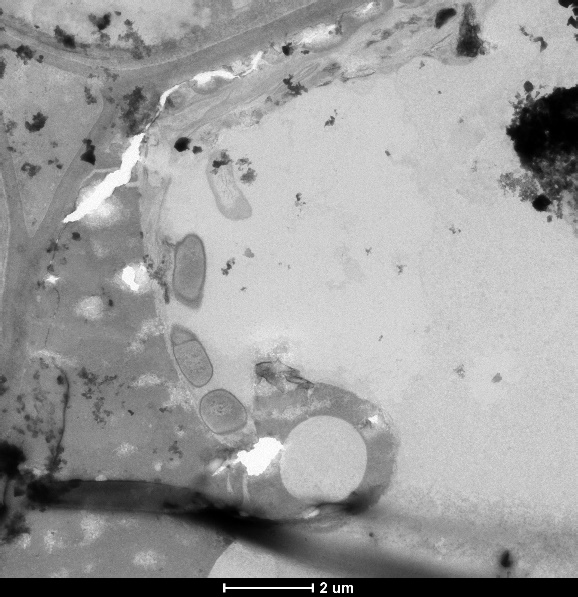 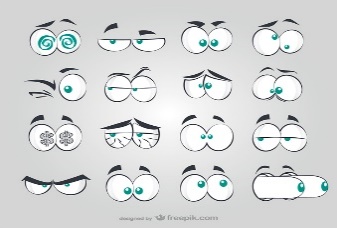 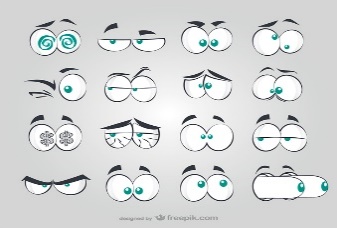 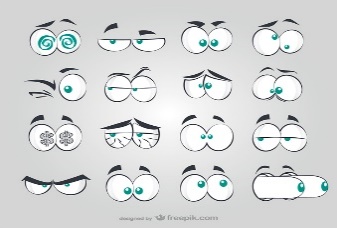 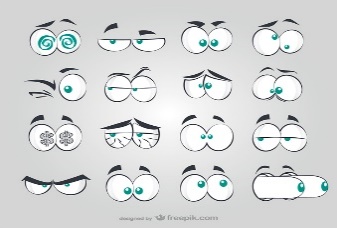 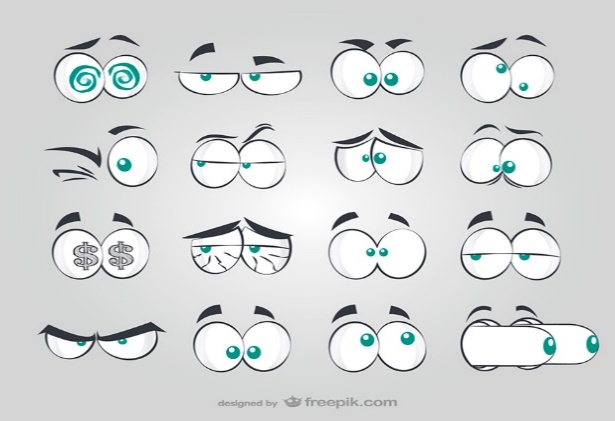 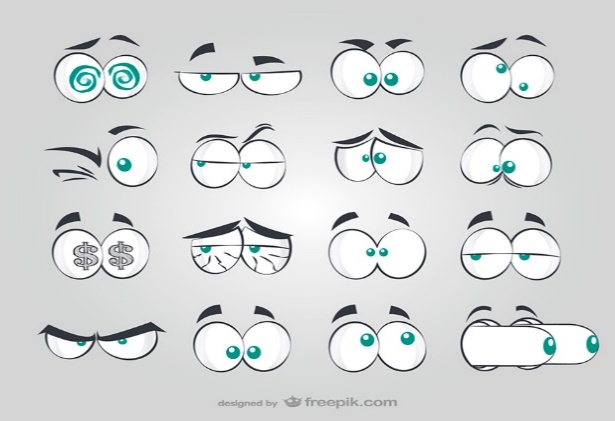 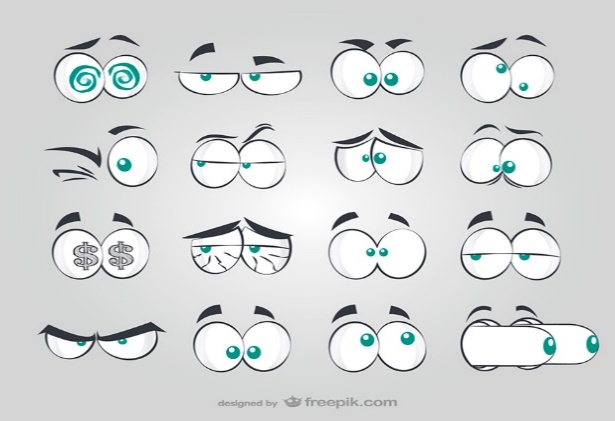 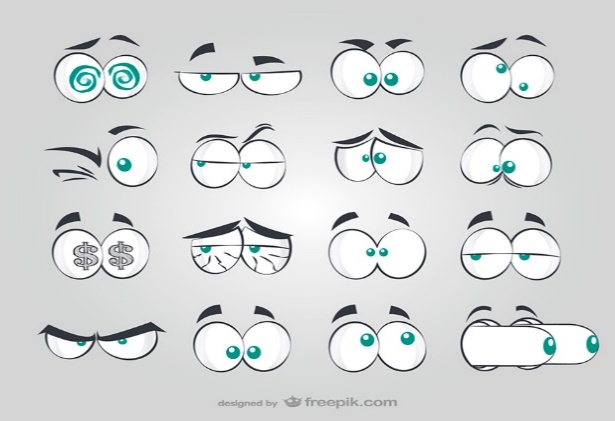 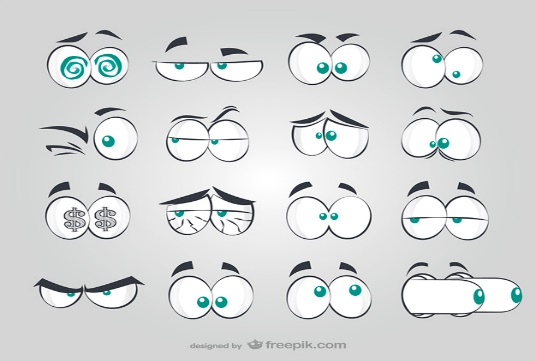 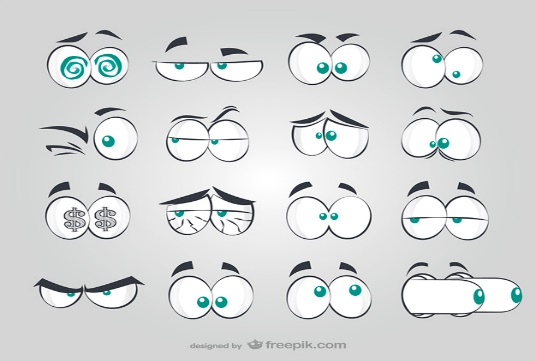 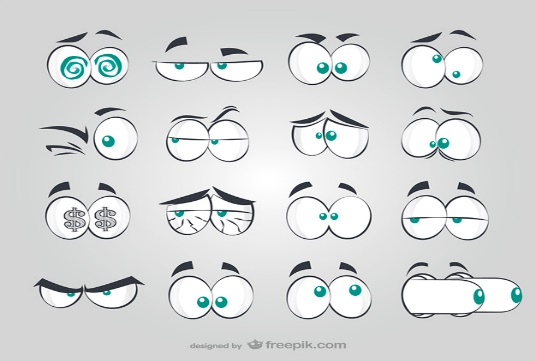 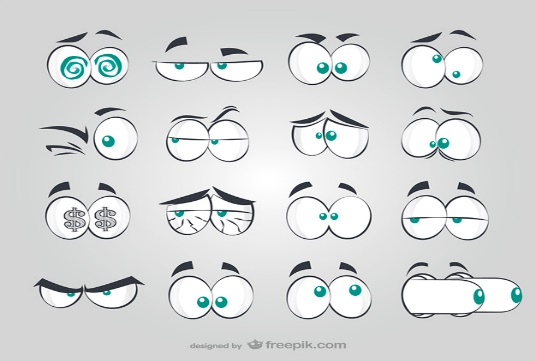 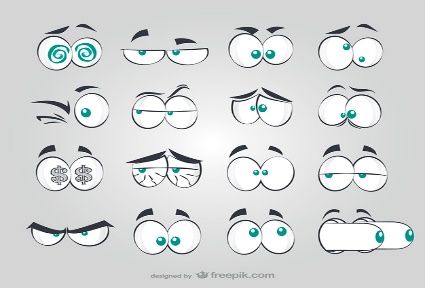 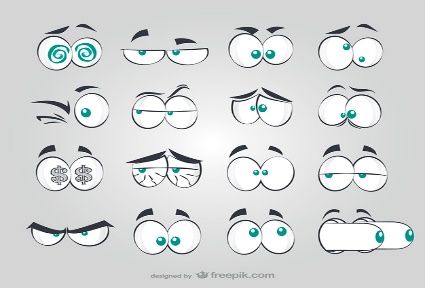 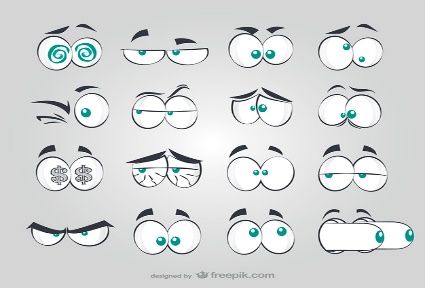 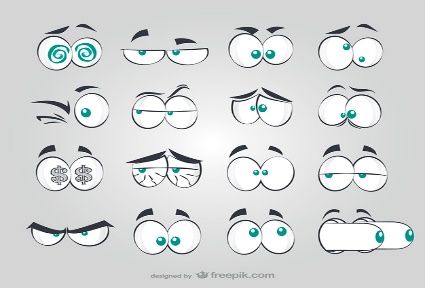 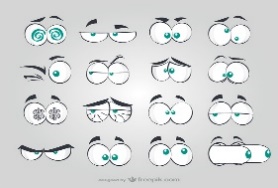 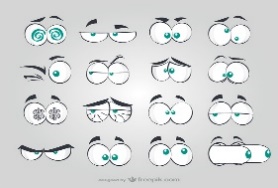 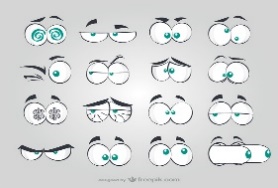 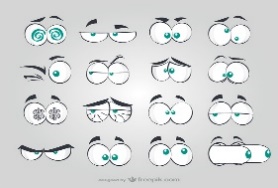 Perforation  in the cell walls

 Degradation of the middle lamella
2µm
2µm
2µm
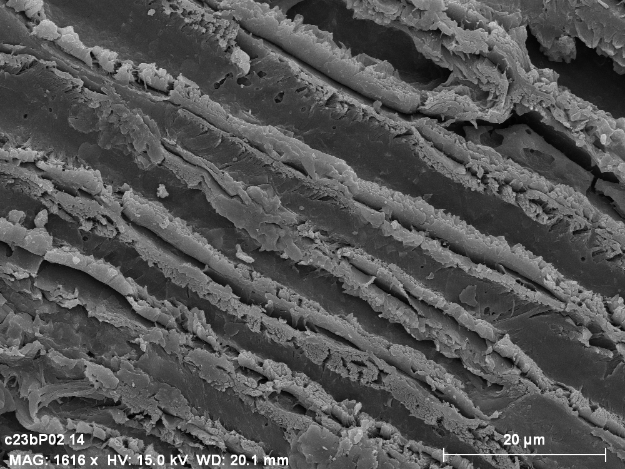 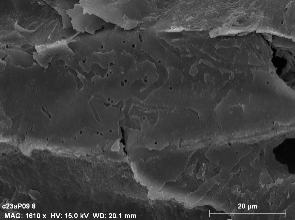 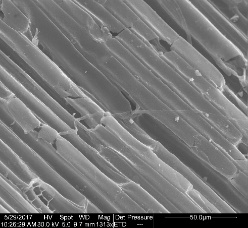 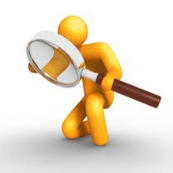 10µm
25µm
10µm
15
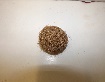 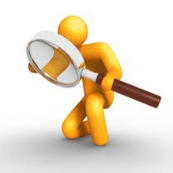 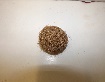 Introduction    Aims     Methods    Results and discussion        Conclusion
In the footsteps of the fungi
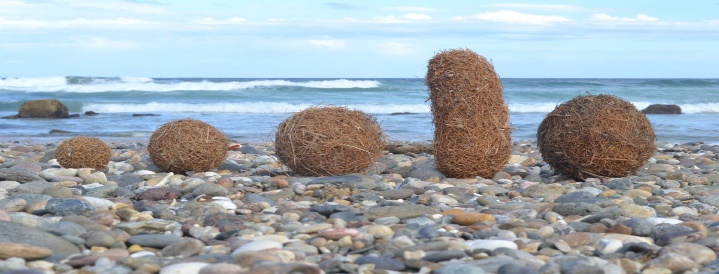 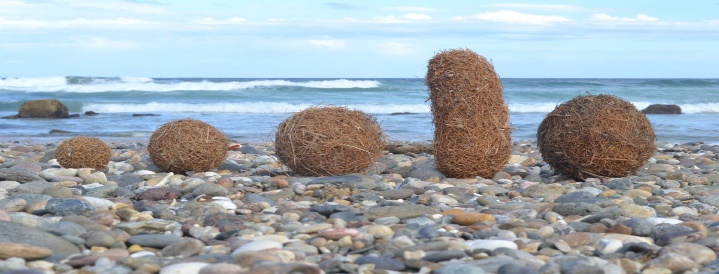 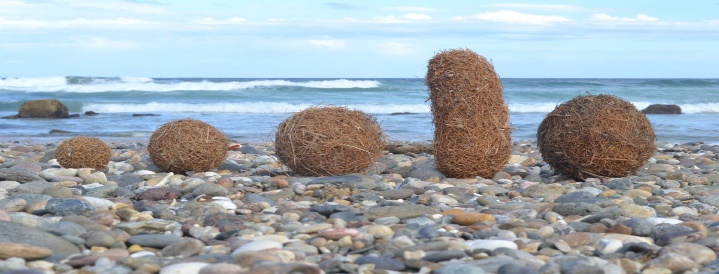 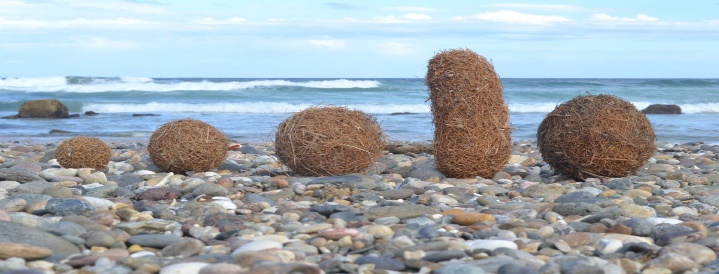 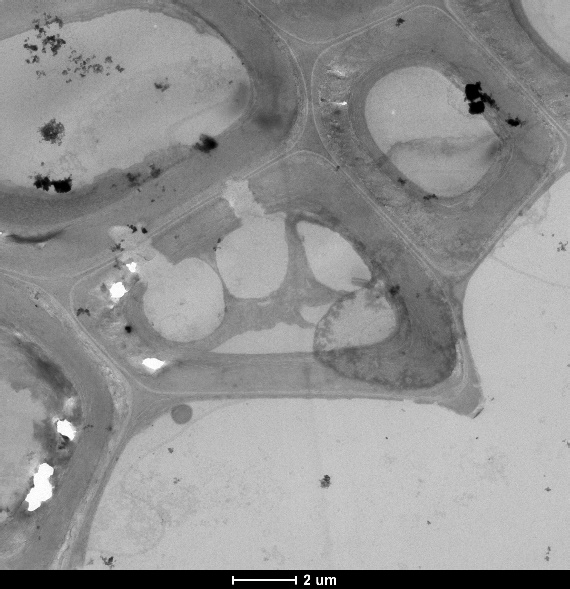 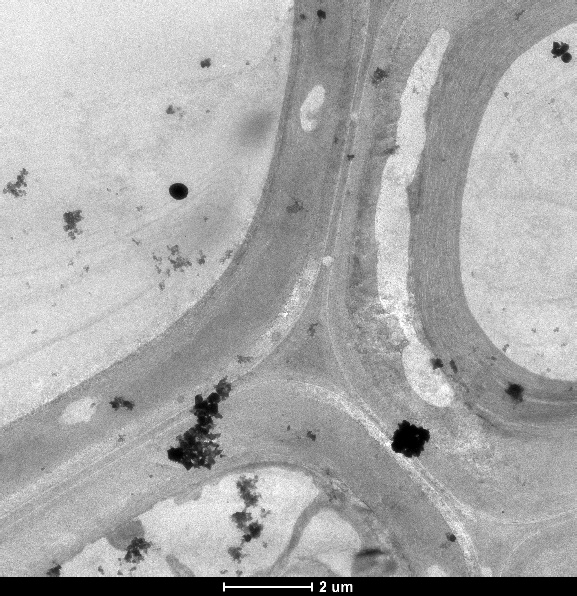 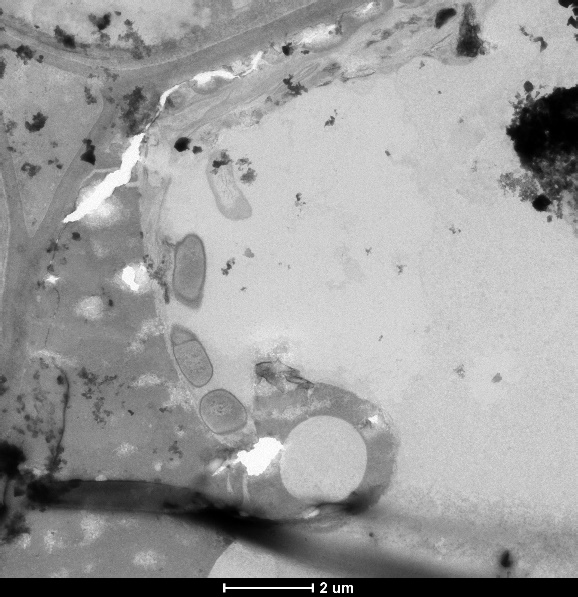 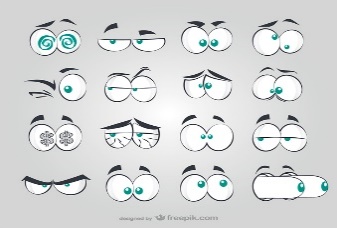 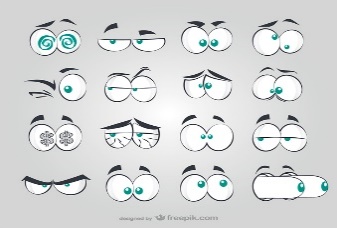 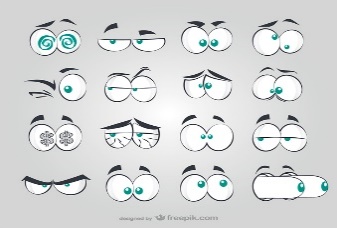 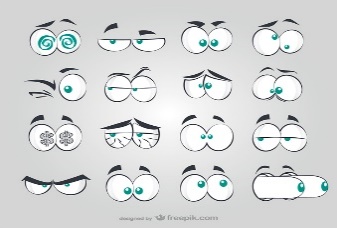 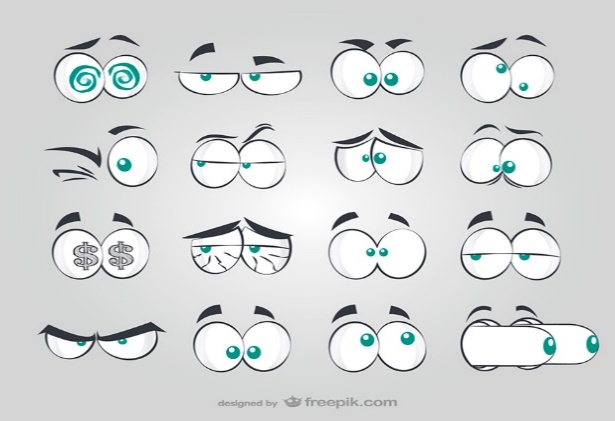 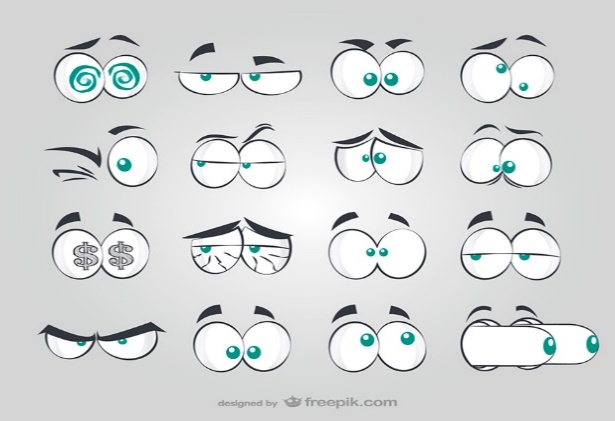 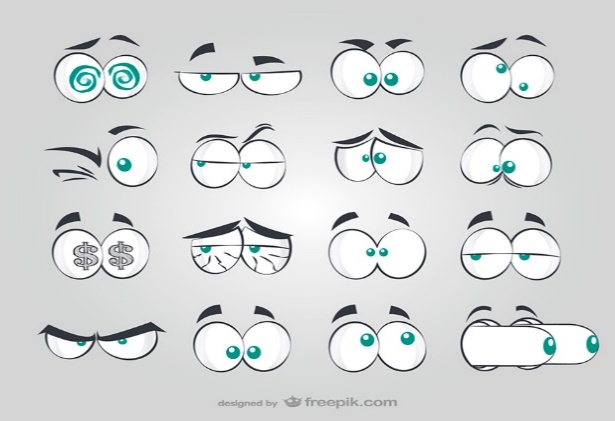 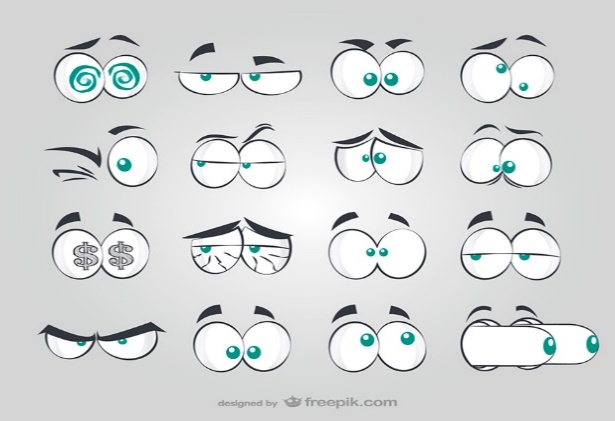 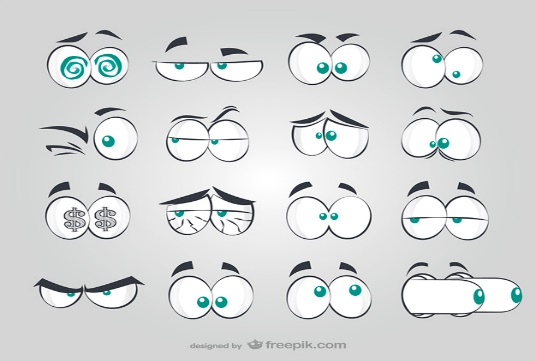 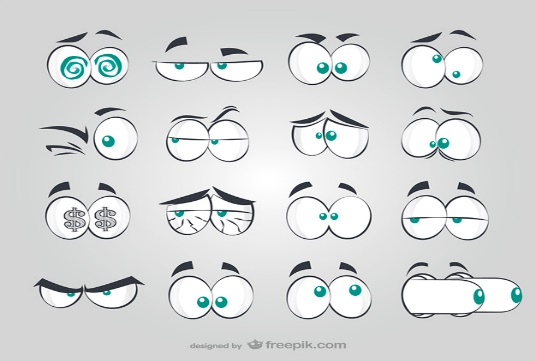 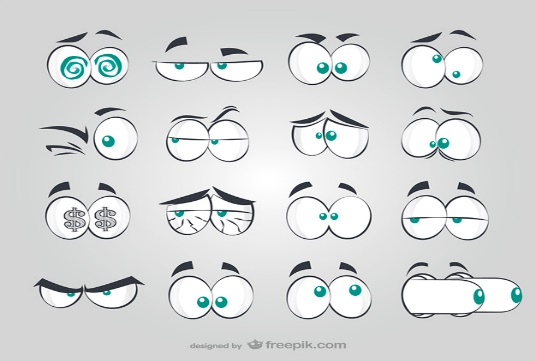 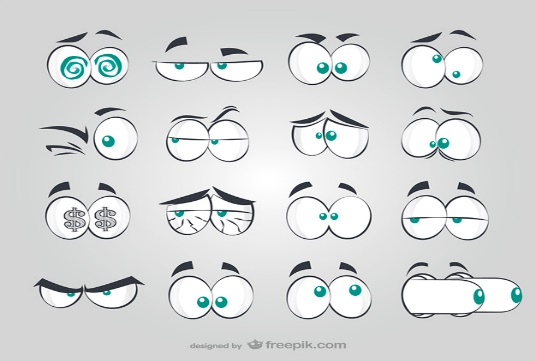 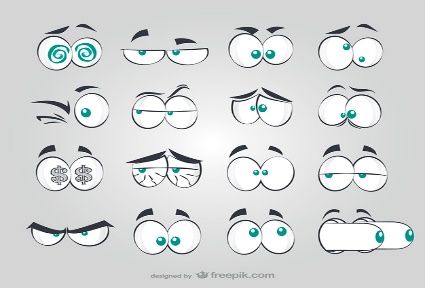 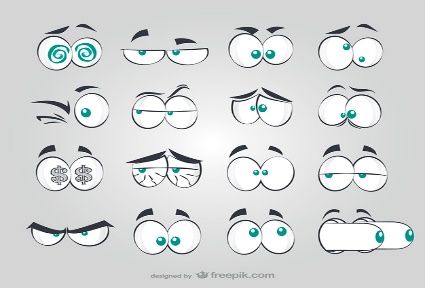 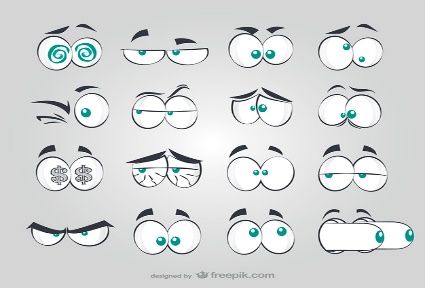 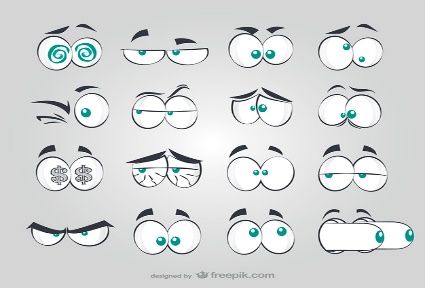 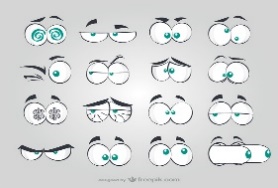 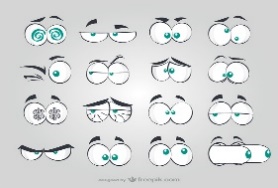 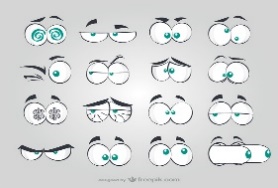 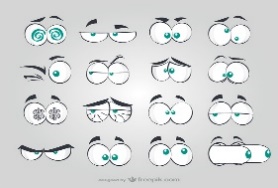 Perforation in the cell walls

 Degradation of the middle lamella
2µm
2µm
2µm
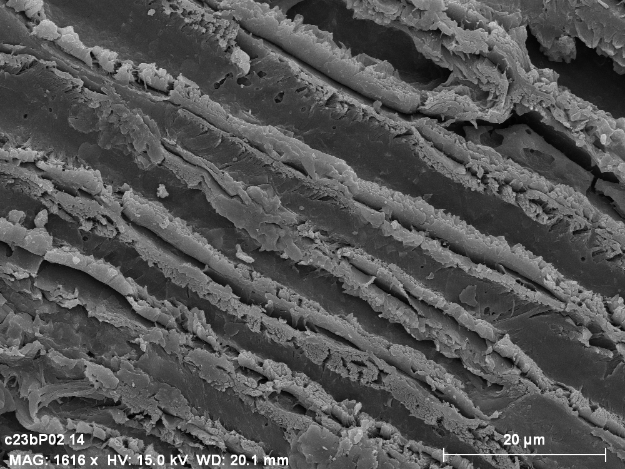 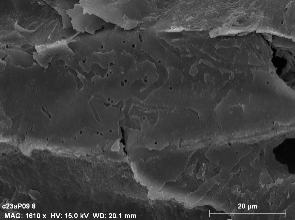 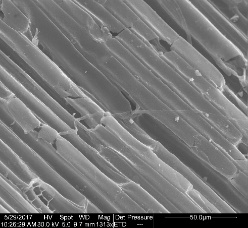 10µm
25µm
10µm
15
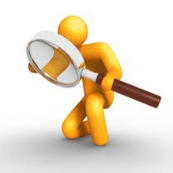 Introduction    Aims     Methods    Results and discussion        Conclusion
In the footsteps of the fungi
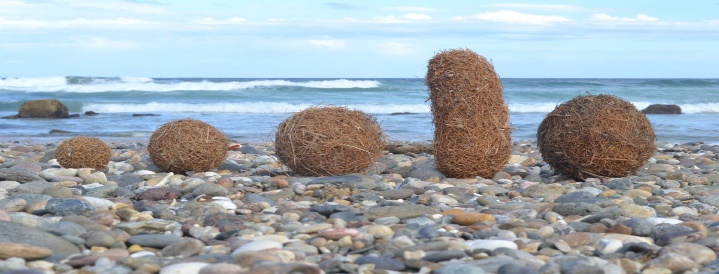 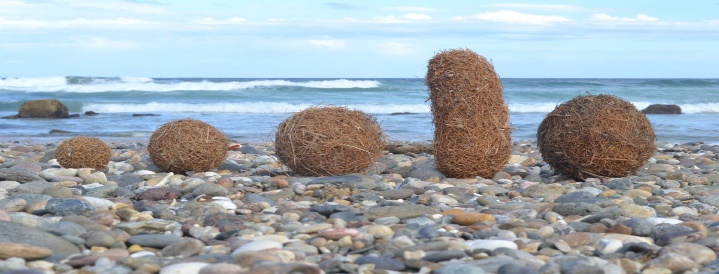 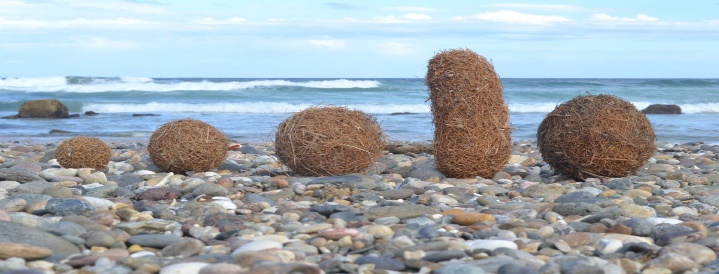 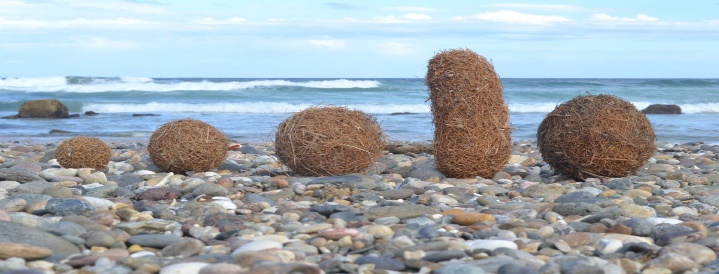 Hyphes of black fungi septate in the light of several cells (Ascomycete, Aigialaceae)
Micro-sclerotia of septal black fungi
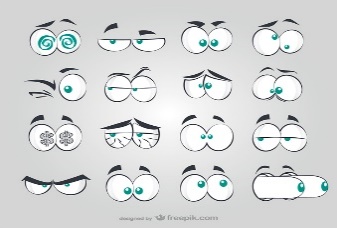 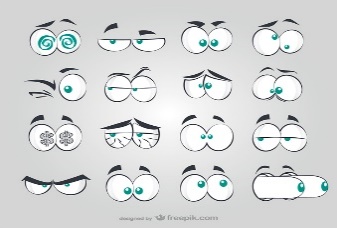 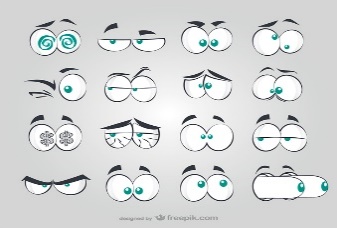 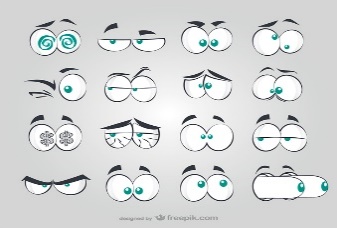 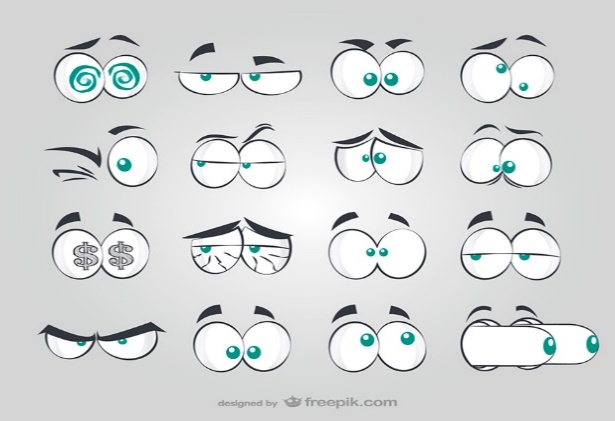 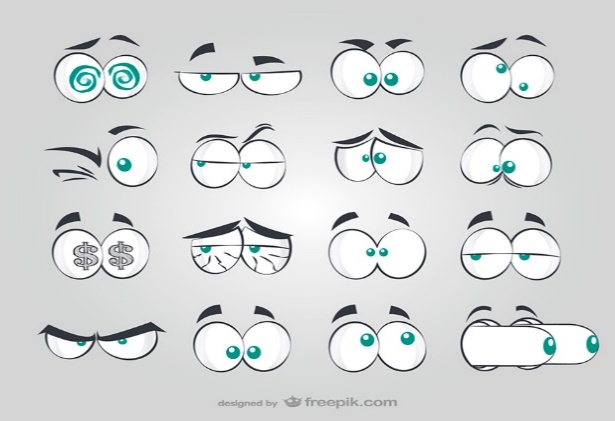 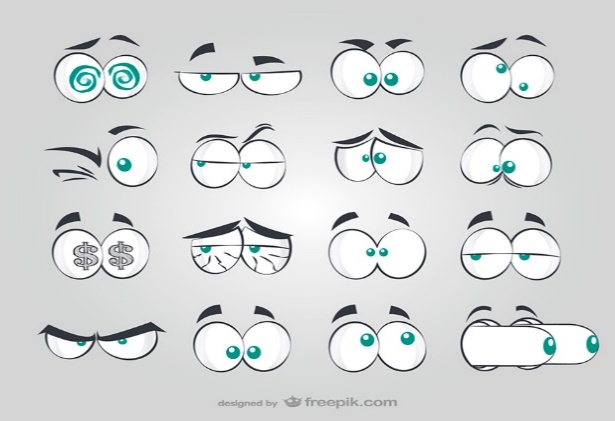 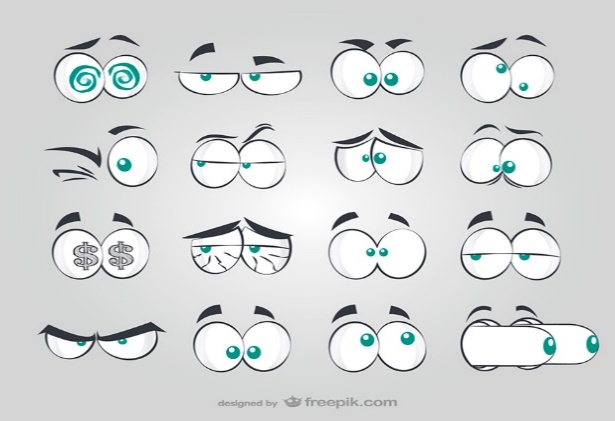 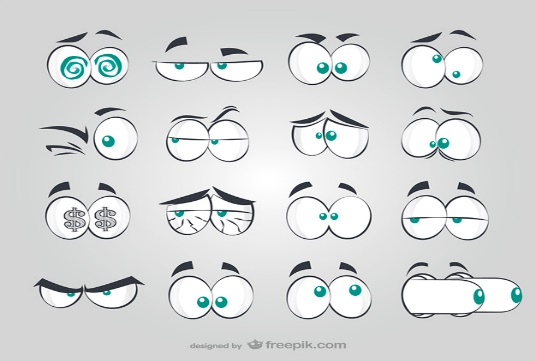 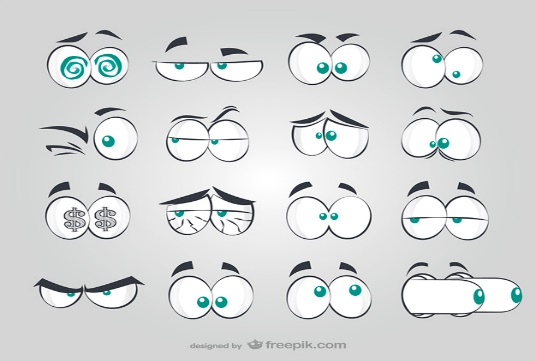 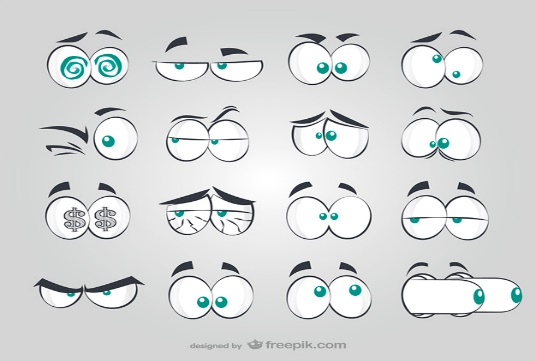 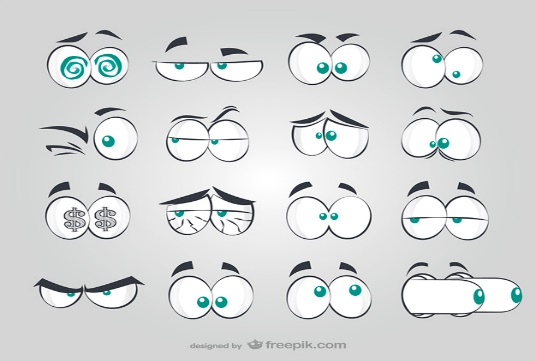 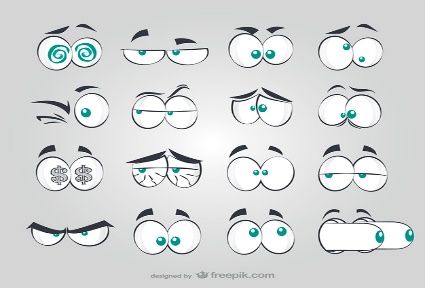 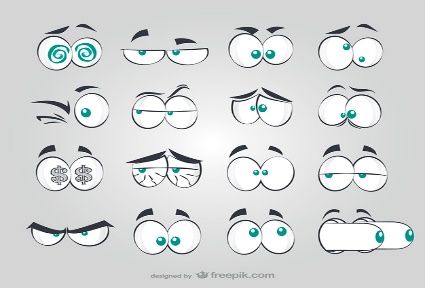 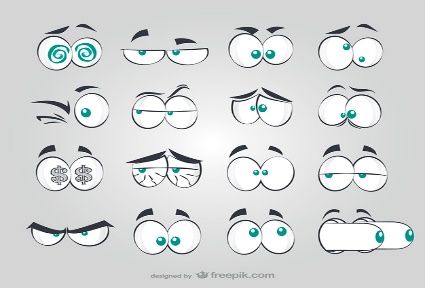 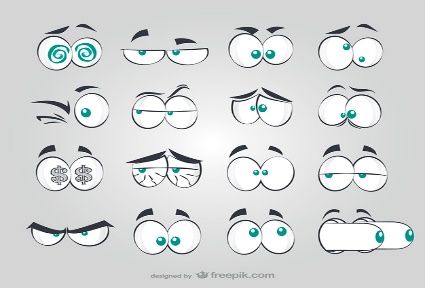 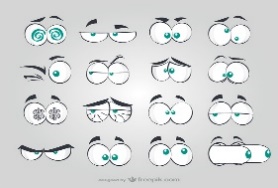 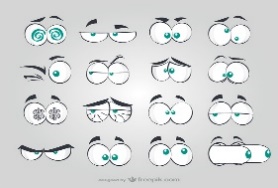 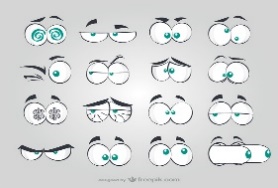 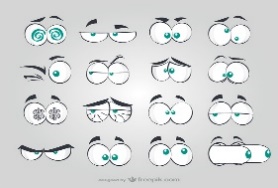 Root
Rhizome
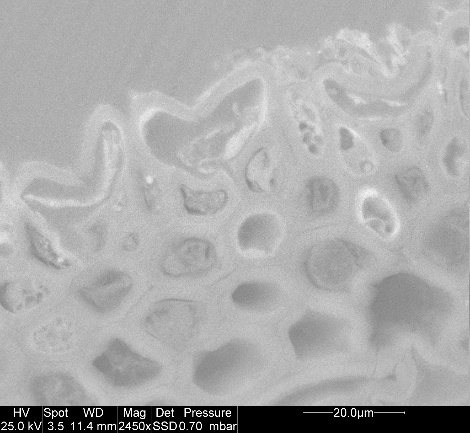 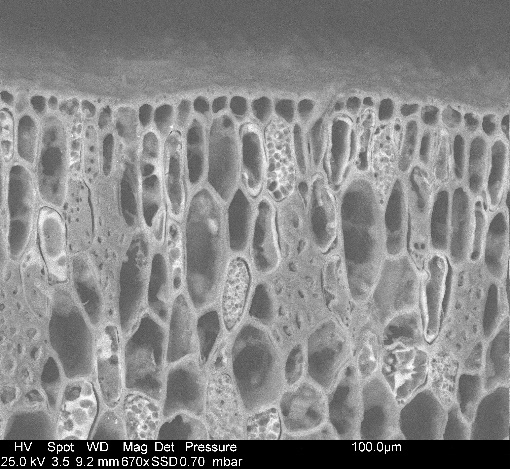 Wide fibre
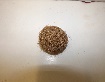 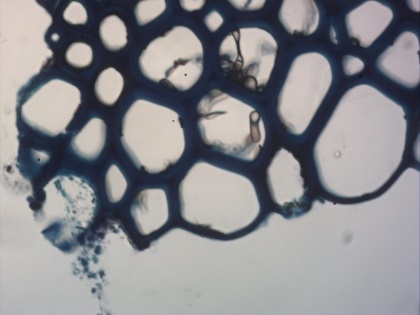 5µm
100µm
20µm
16
[Speaker Notes: We have seen traces of biotic degradation probably due to a black fungus septate

it precisely attacks the middle lamella of plant cells]
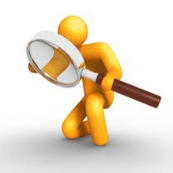 Introduction    Aims     Methods    Results and discussion        Conclusion
In the footsteps of the fungi
Cell membrane
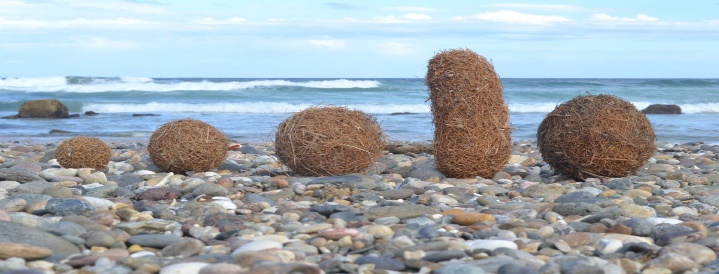 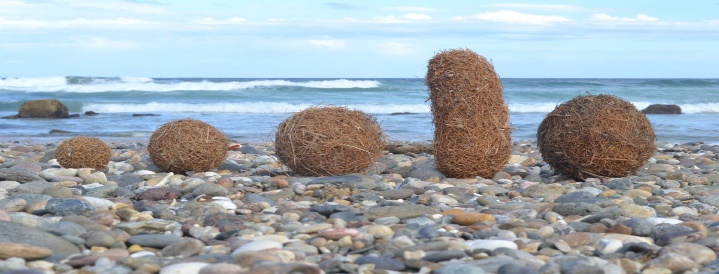 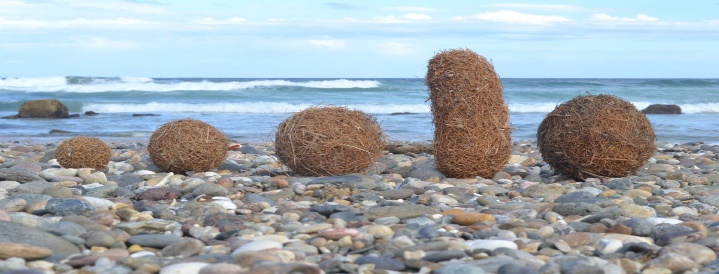 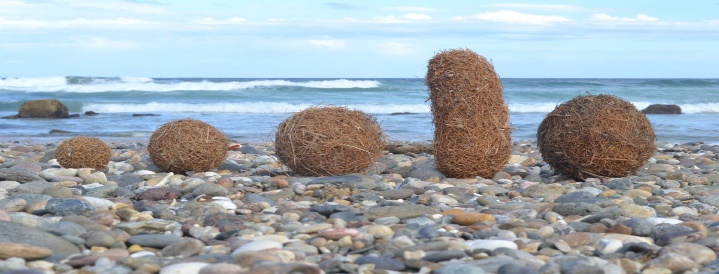 Nucleus
Hyphes of black fungi septate in the light of several cells (Ascomycete, Aigialaceae)
Micro-sclerotia of septal black fungi
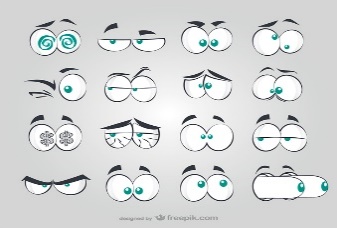 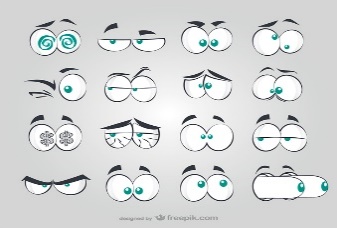 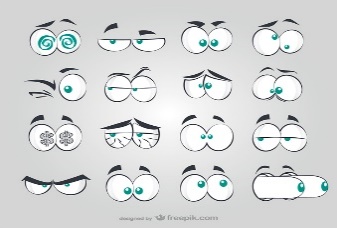 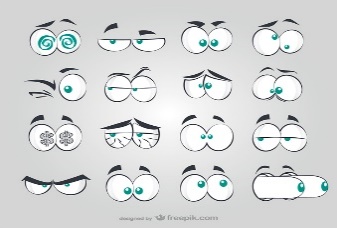 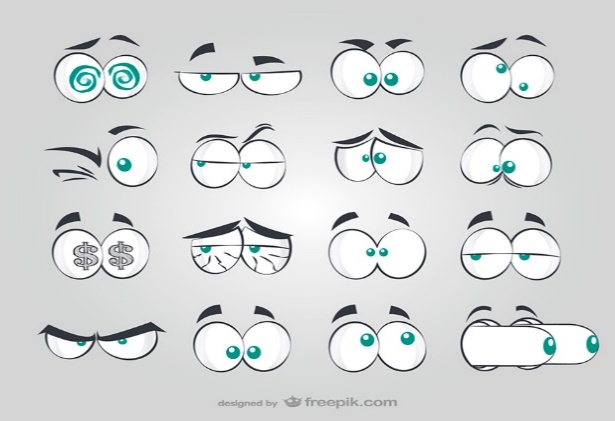 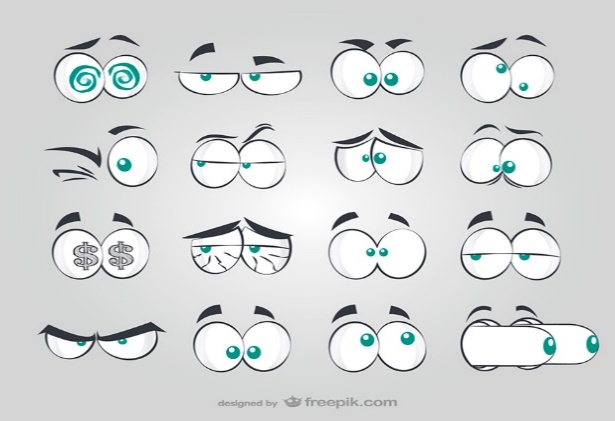 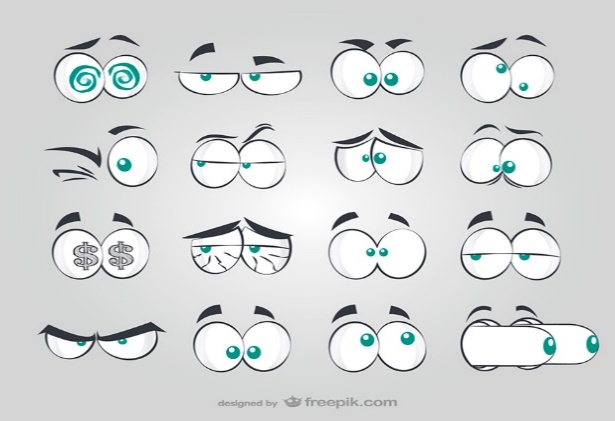 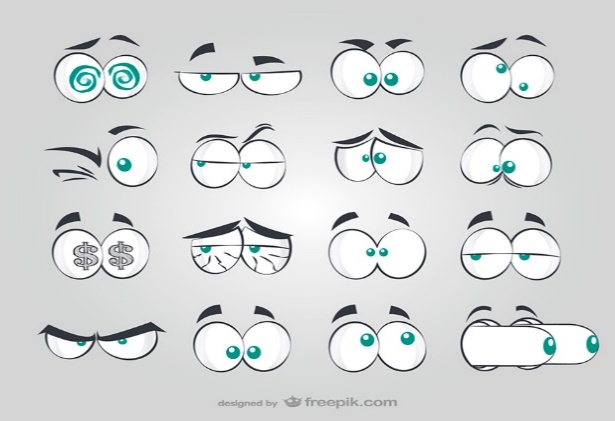 Pore
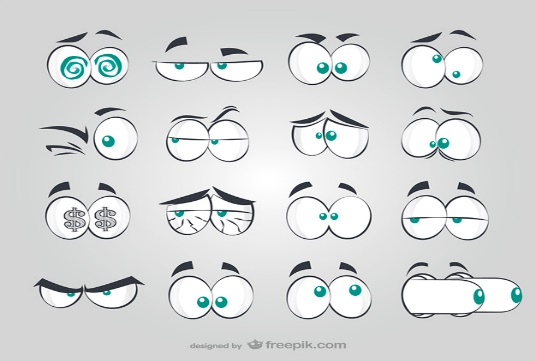 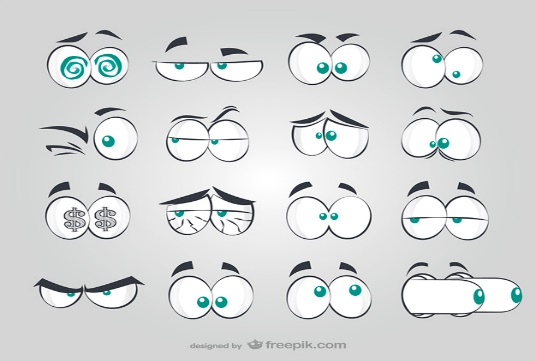 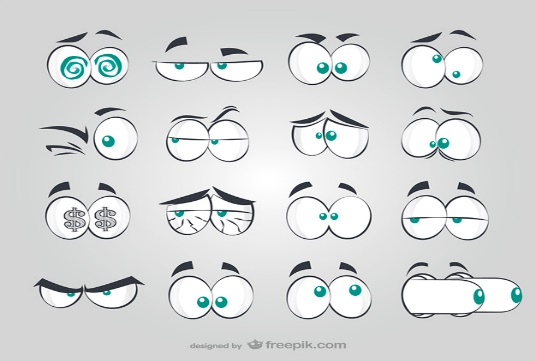 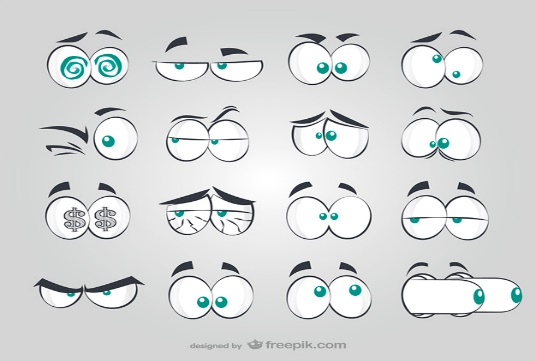 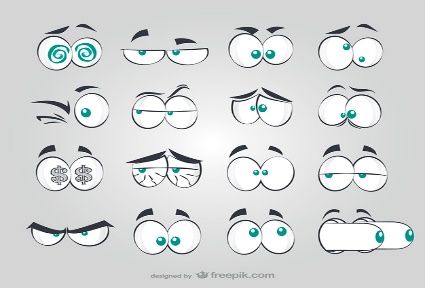 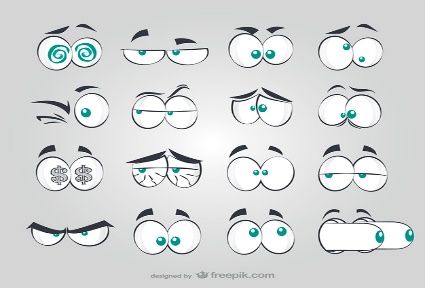 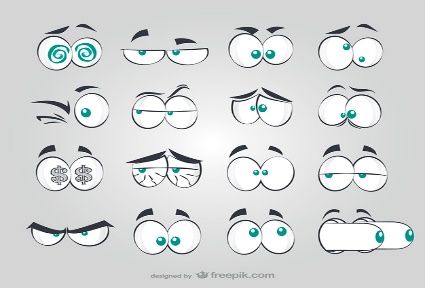 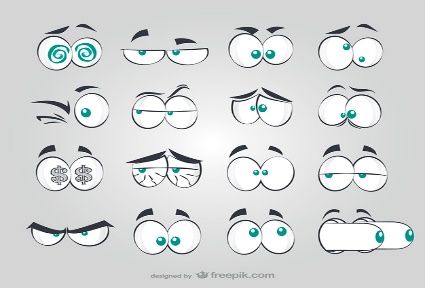 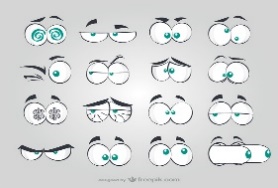 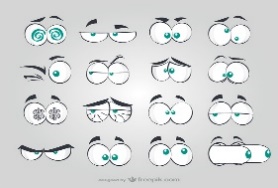 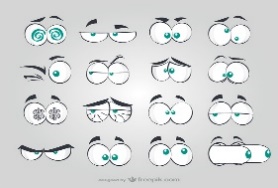 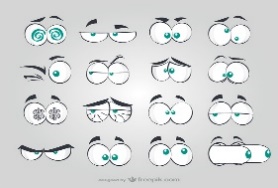 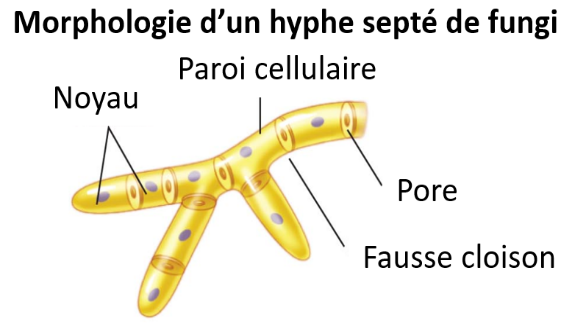 False partition
Root
Rhizome
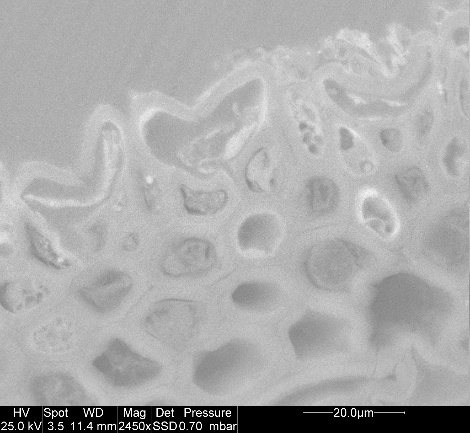 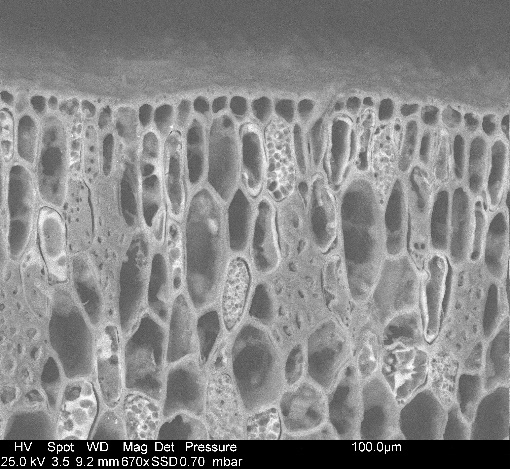 Wide fibre (F.W.)
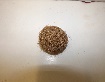 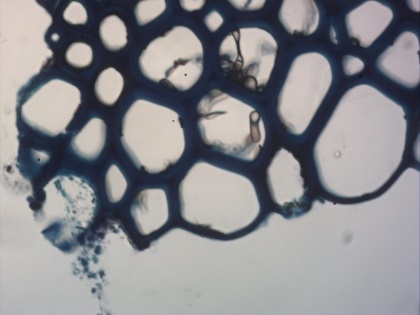 5µm
100µm
20µm
16
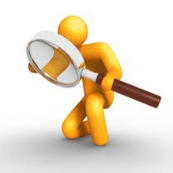 Introduction    Aims     Methods    Results and discussion        Conclusion
Establishment of the different hypothesis  steps to the formation of P. oceanica aegagropiles
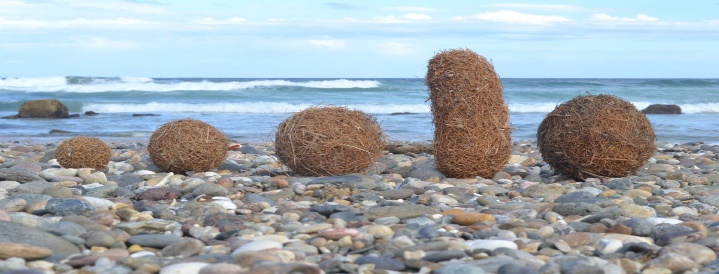 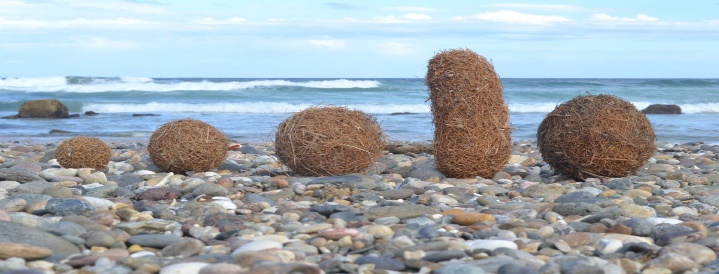 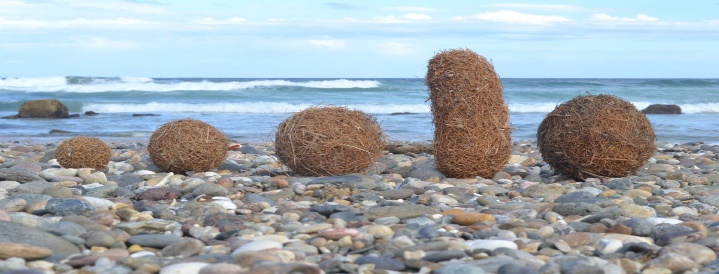 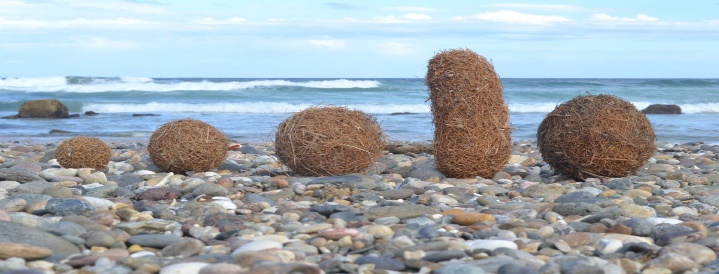 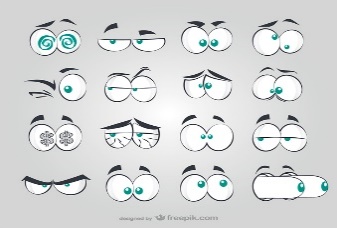 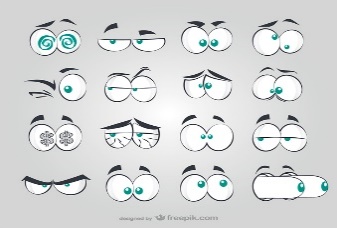 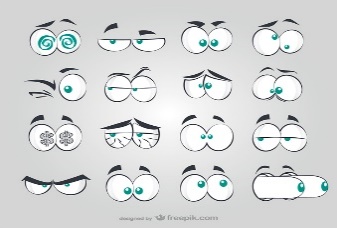 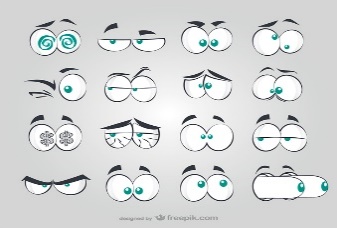 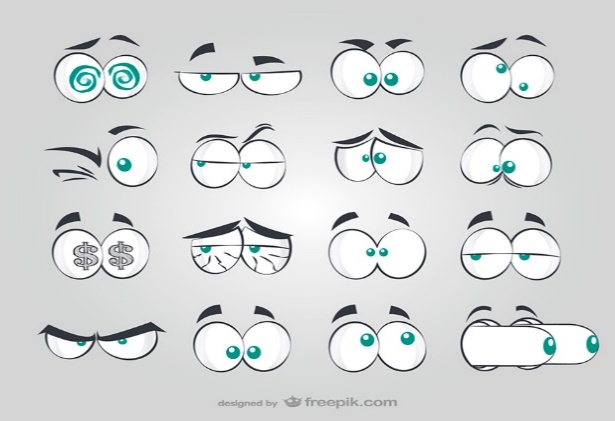 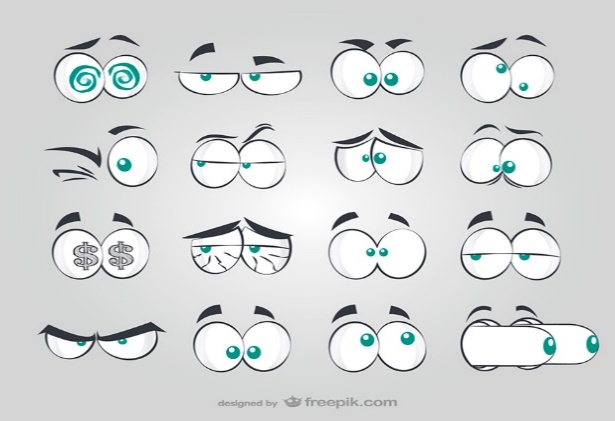 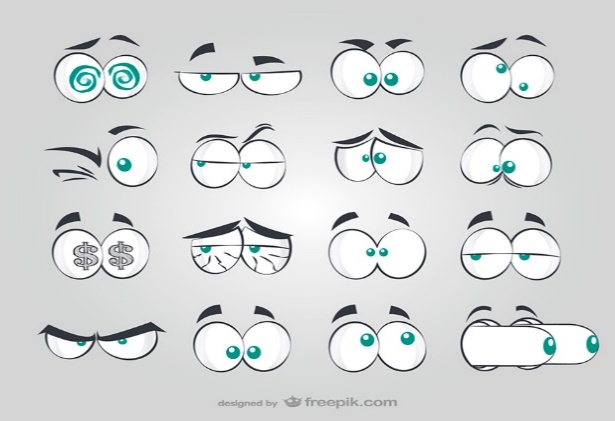 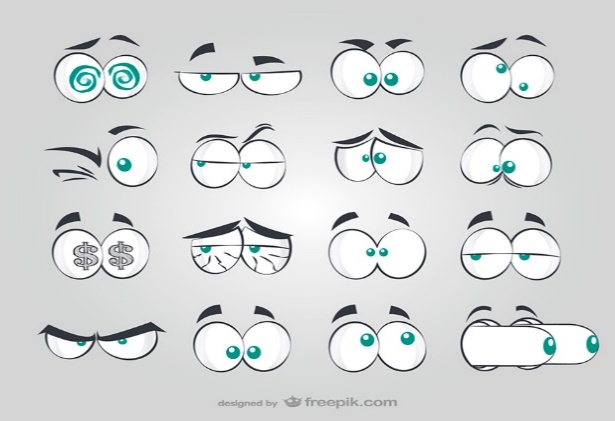 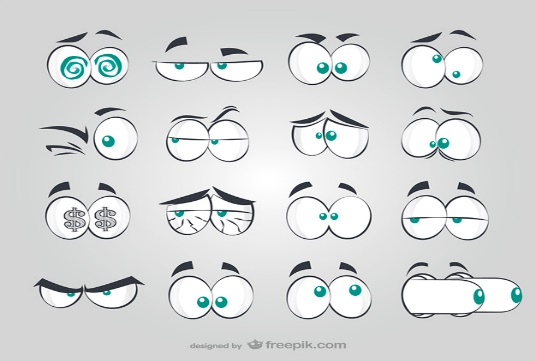 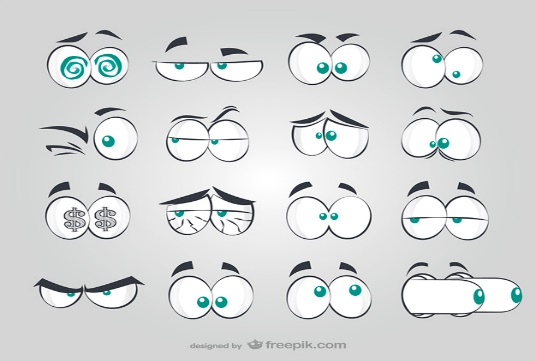 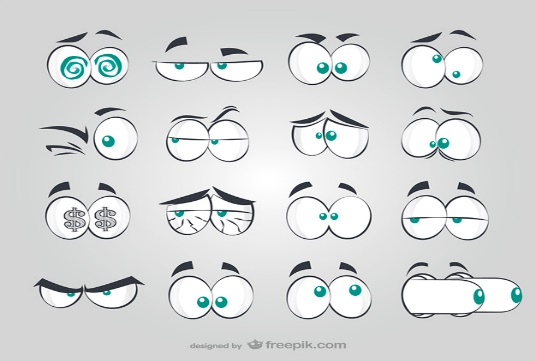 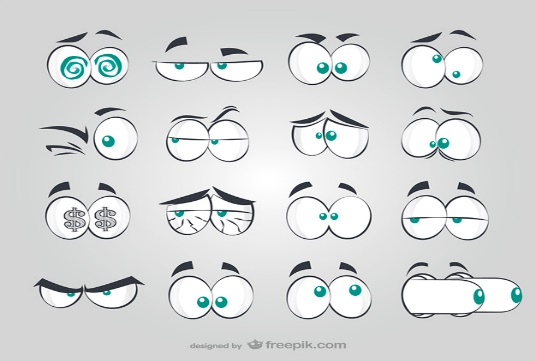 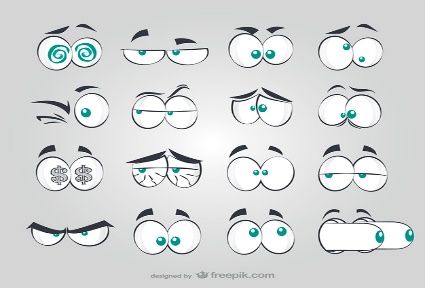 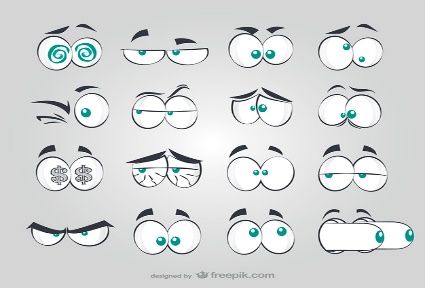 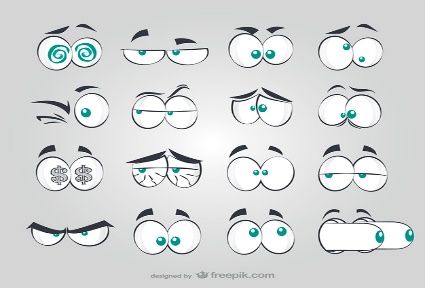 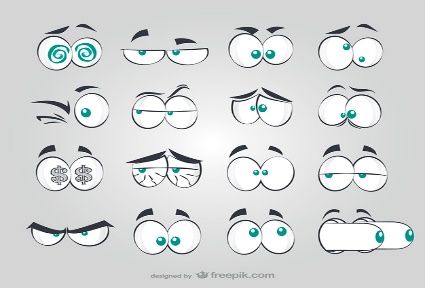 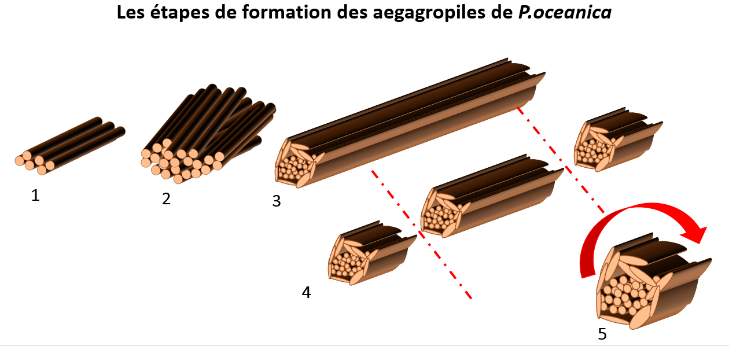 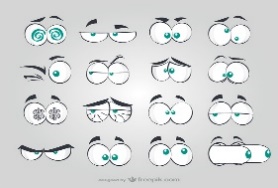 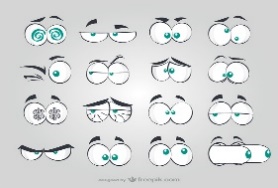 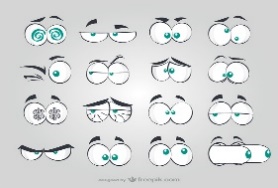 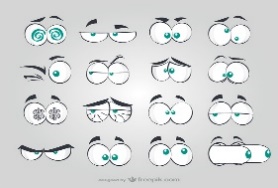 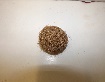 17
[Speaker Notes: Conclusion: formation, organisation , composition



The formation of these mysterious balls found on the beaches would be this:

1) fine fibers (origin rhizome and rigid nature) accumulating in the ripple marks or a piece of complete rhizome. Then minerals add up to form a dense and hard nucleous
2) more flexible fibers (leaf or sheath origin) intertwine / intertwine with the nucleus
3) the fibers  form an elongated structure where the majority of the fibers are in the same direction
4) Then, this elongated shape separate into several small pieces under the movements of the swell
5) These pieces  with the movements of the swell formed aegagropiles with the average density  of 0.2g / cm3]
Introduction    Aims     Methods    Results and discussion        Conclusion
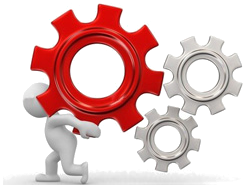 Aegagropiles are…
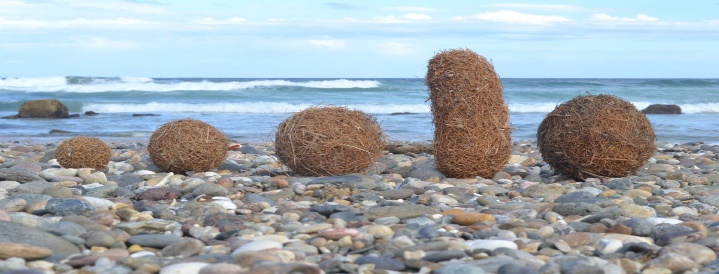 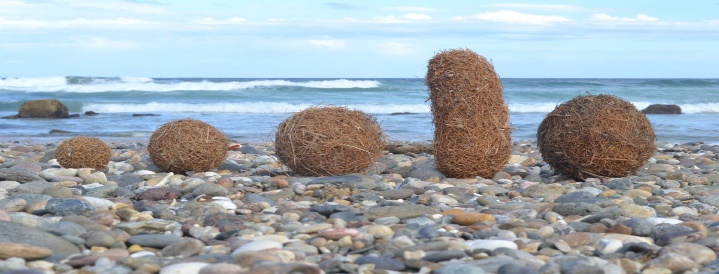 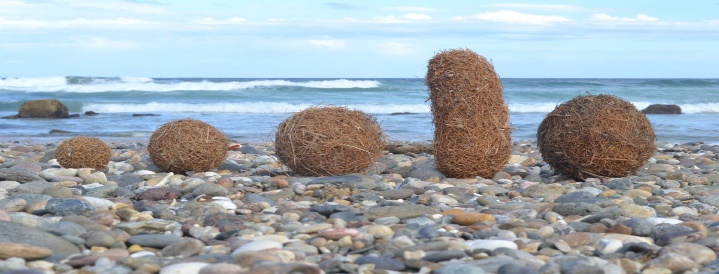 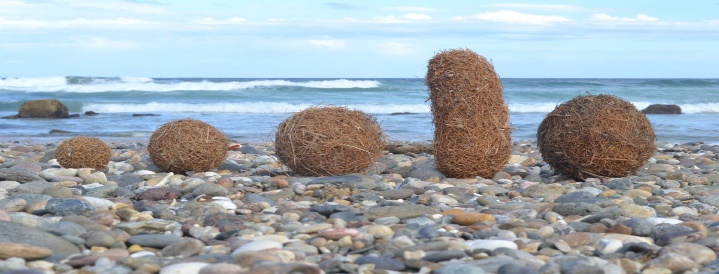 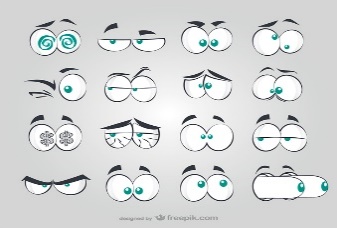 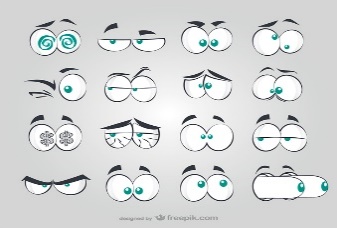 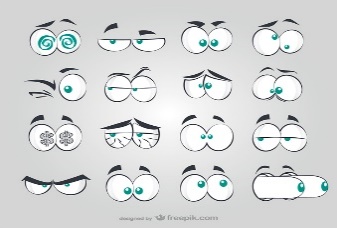 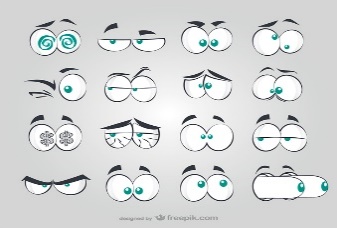 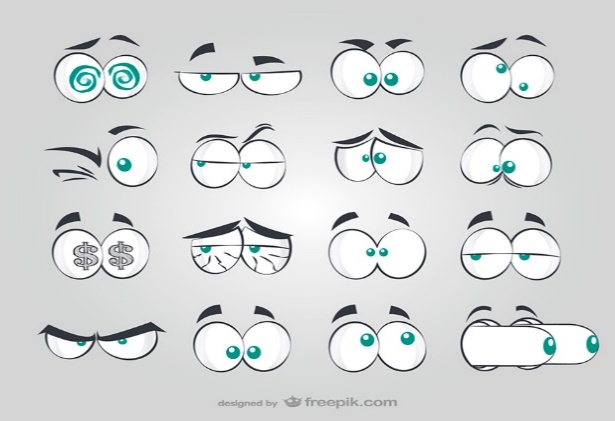 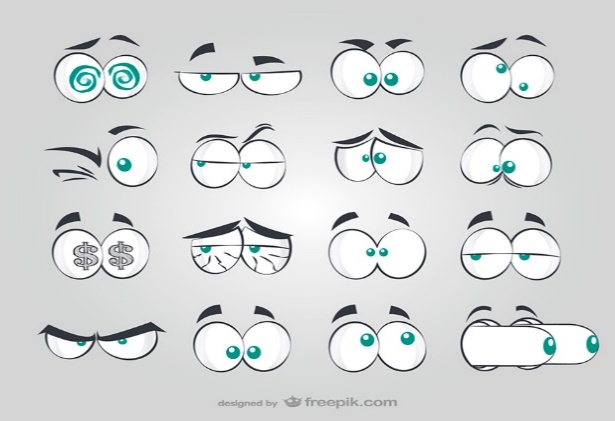 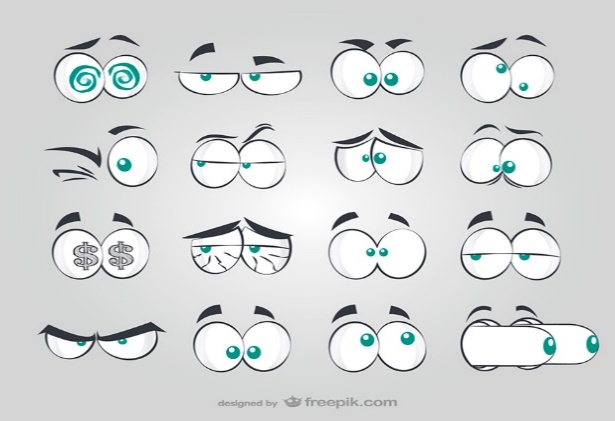 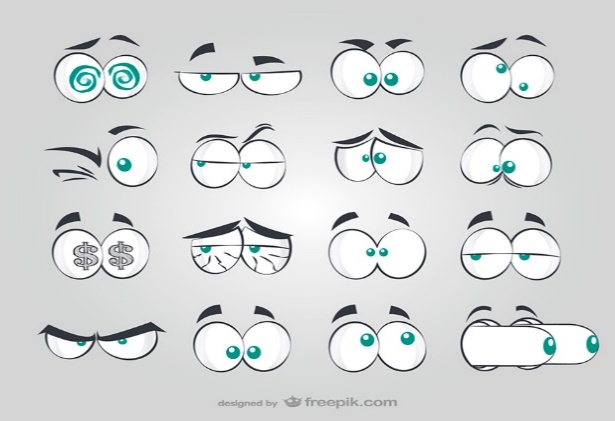 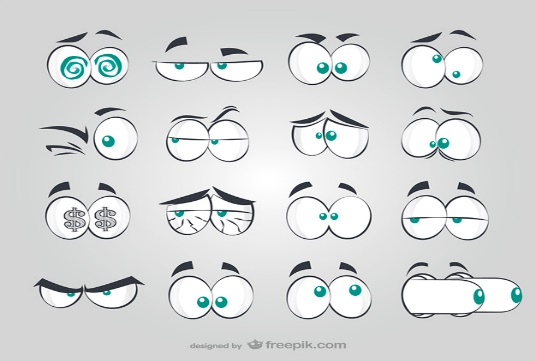 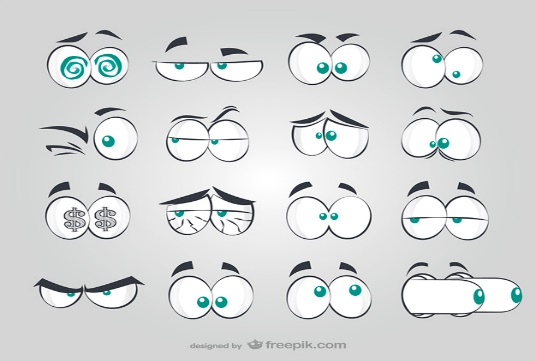 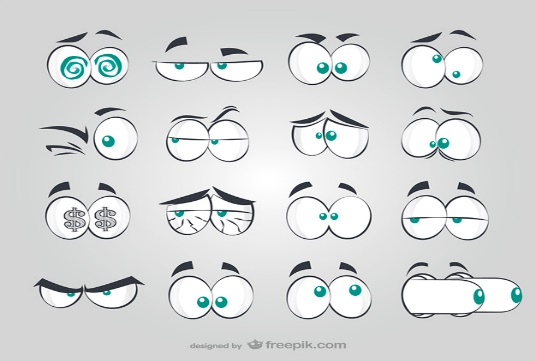 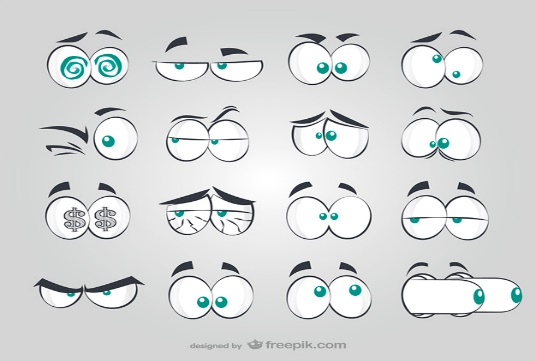 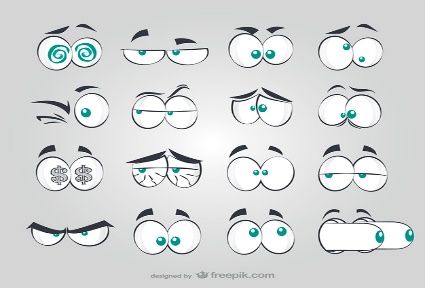 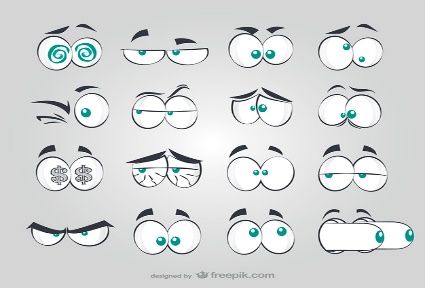 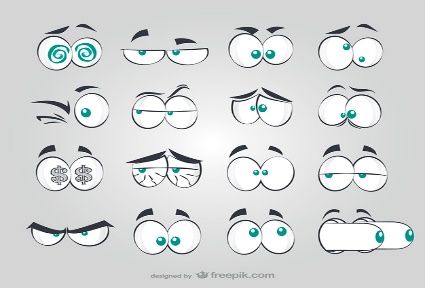 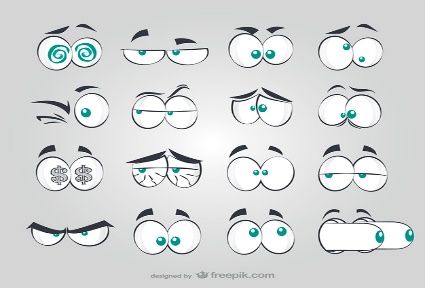 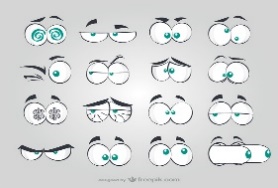 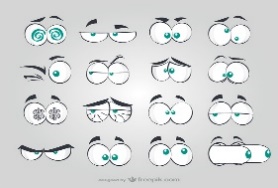 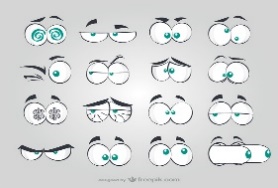 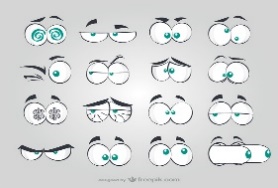 Coming from the Posidonia oceanica meadows
Composed of fibres of plant and sand
The result of the biological degradation 
Formed by the hydrodynamism
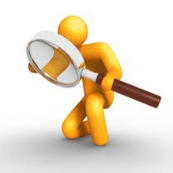 18
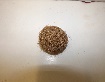 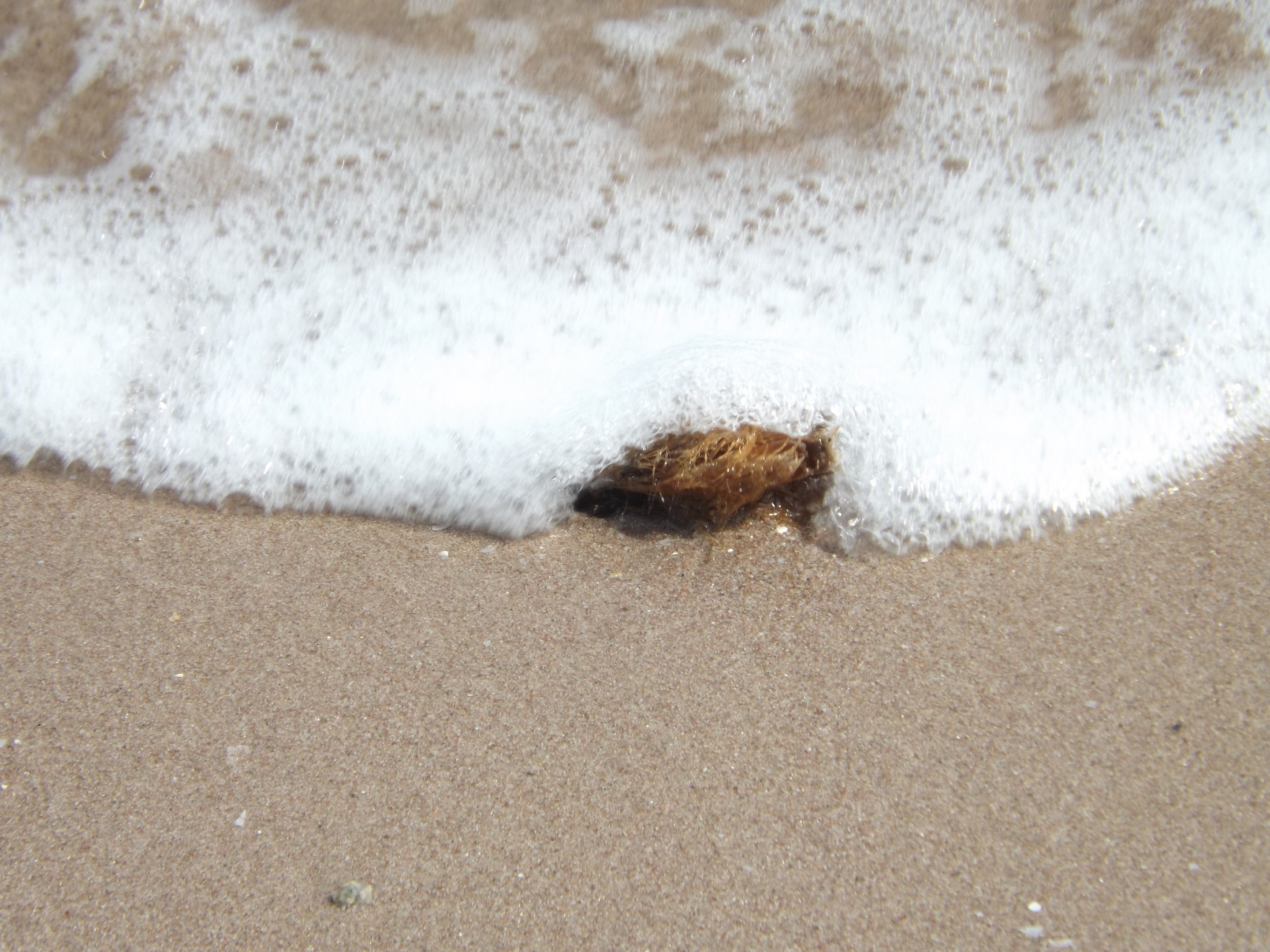 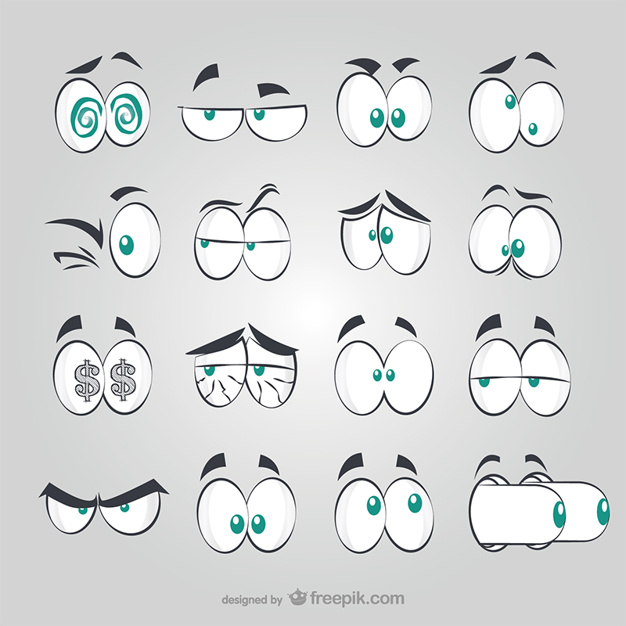 Thanks for your attention